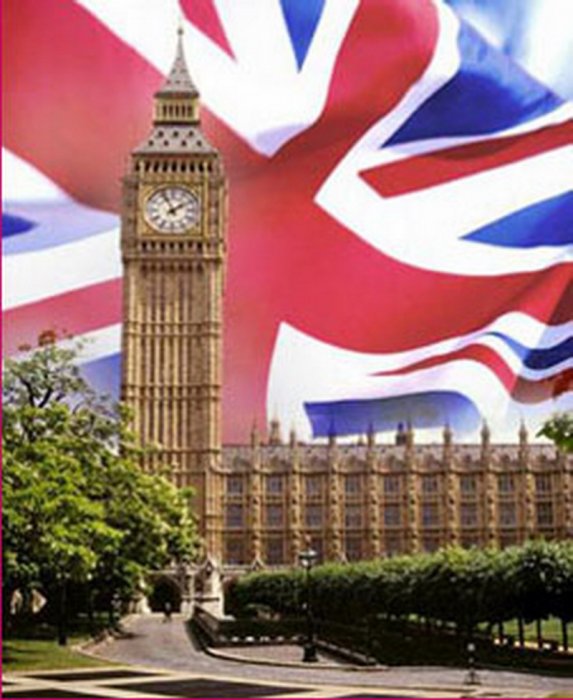 English week
Неделя английского языка  с 13 по 22 февраля 2017года
«Знание языков — дверь к мудрости». 
Роджер Бэкон
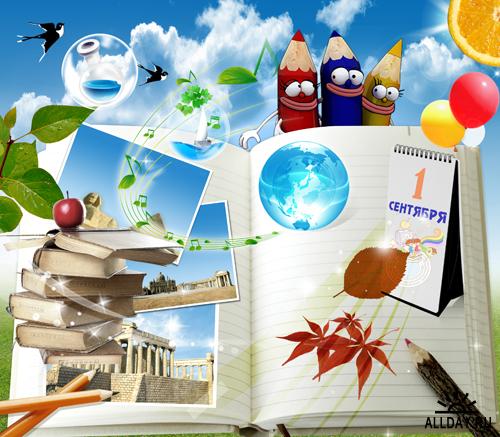 План мероприятий
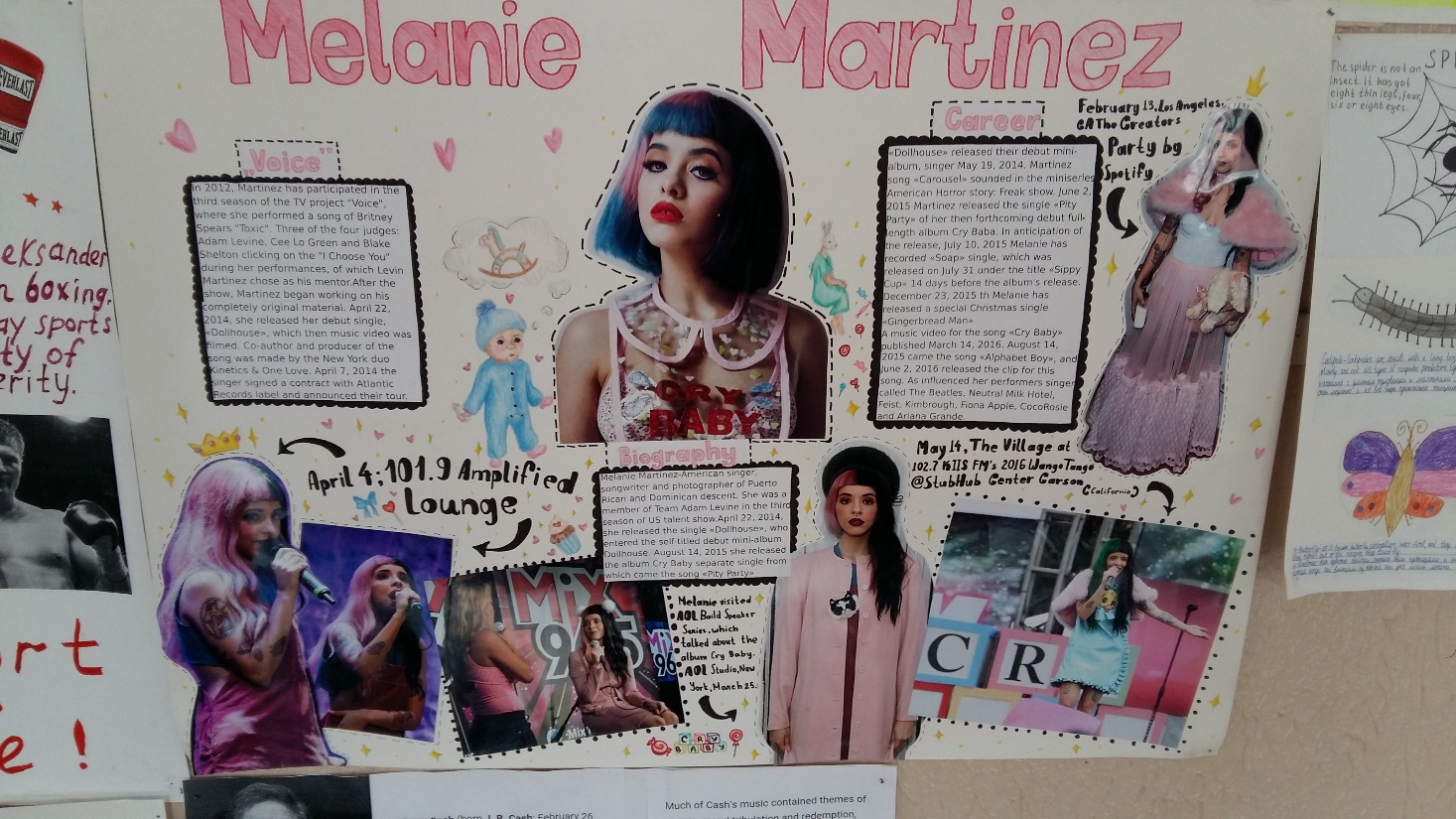 Газеты «Год экологии в России»
Фурсова Дарья 7В класс « Меланик Мартиниз»
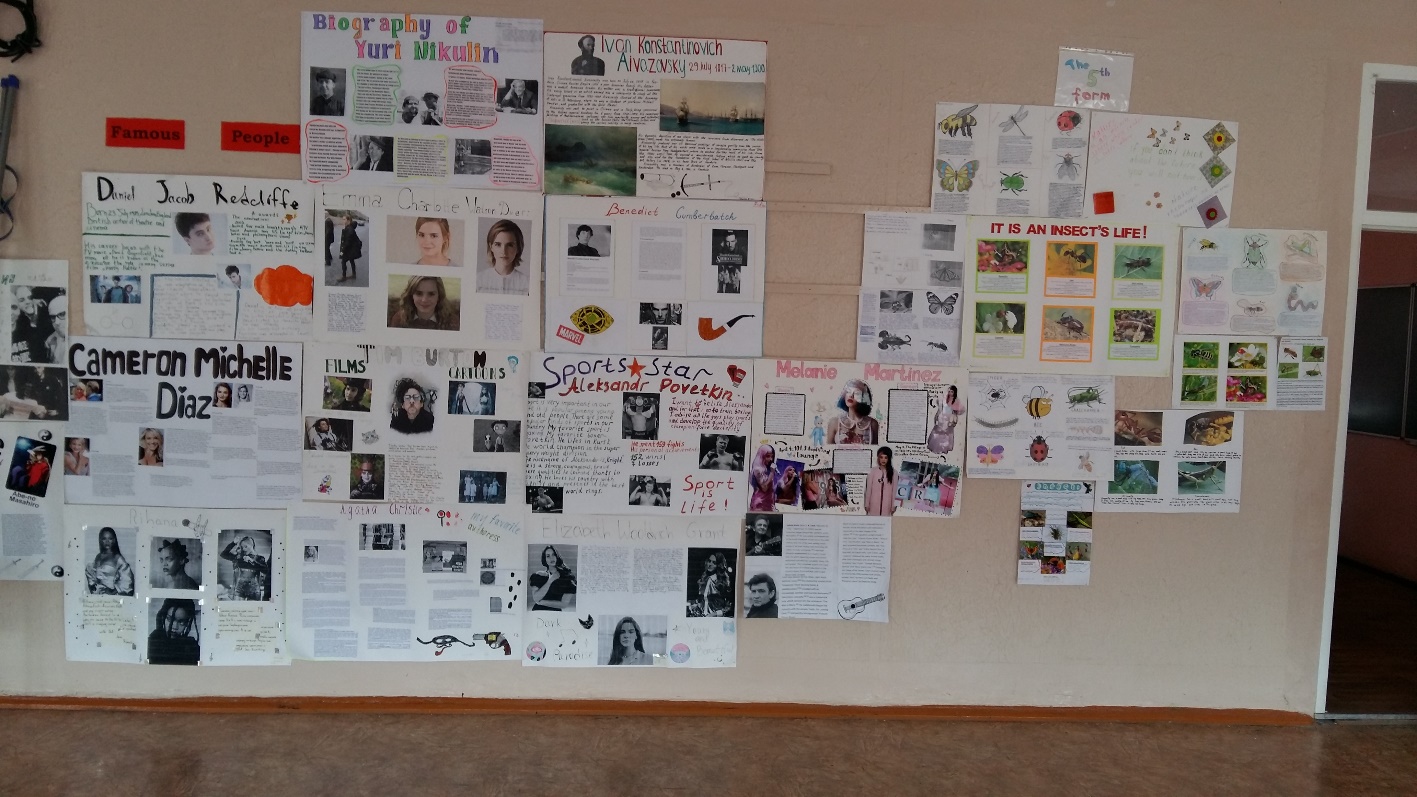 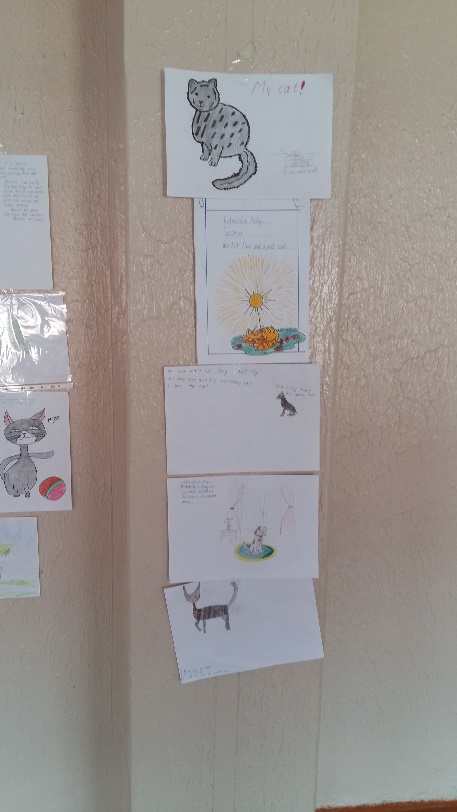 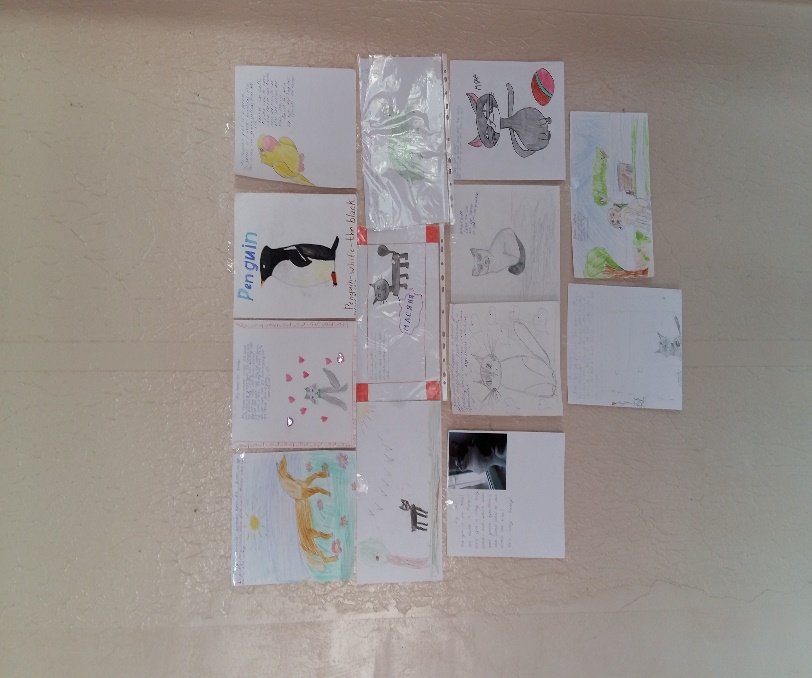 Газеты «Знаменитые люди и насеколые»
Проекты 3 класс «Мой домашний питомец»
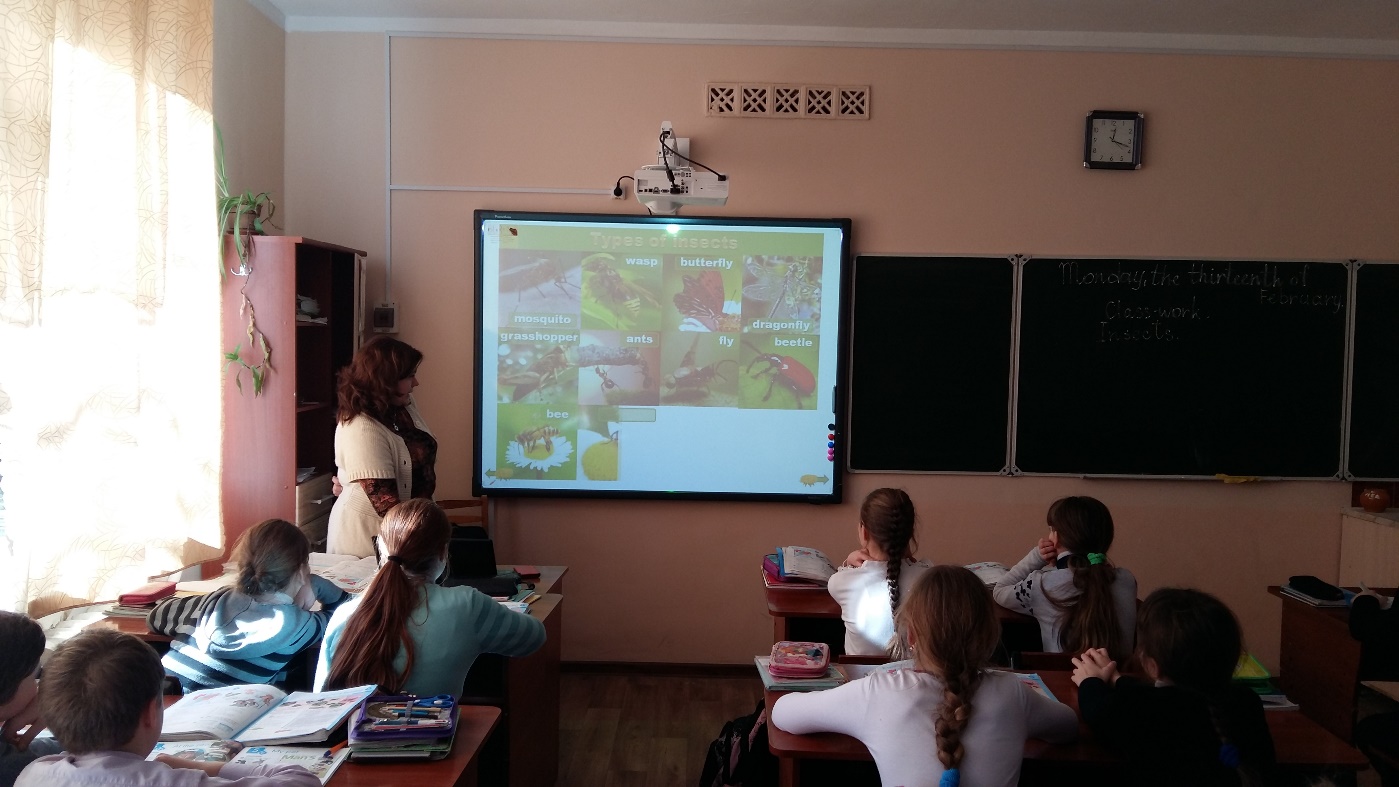 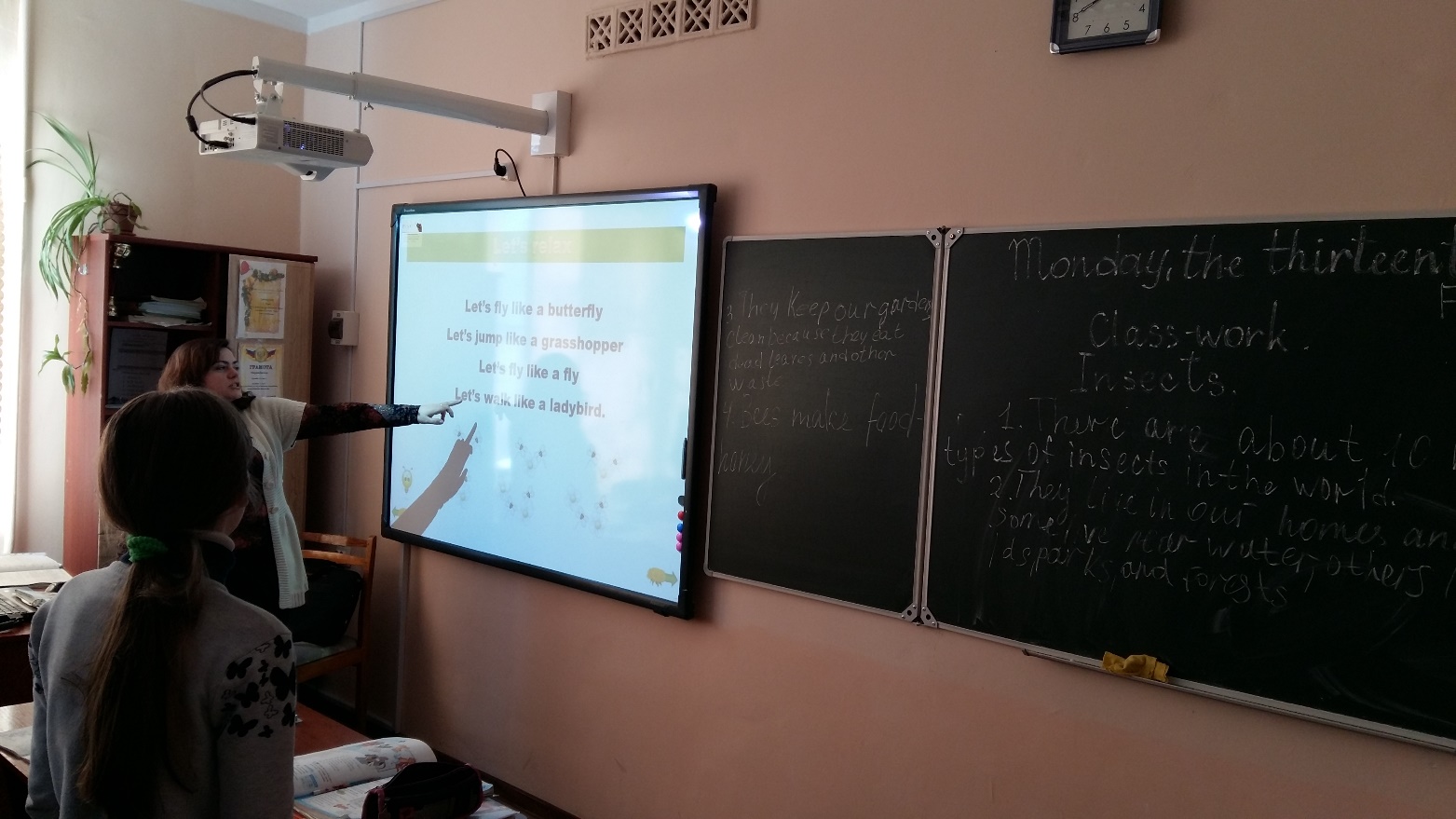 «Science: insects/Естествознание: насекомые» открытый урок учитель Кобзарь В.В.
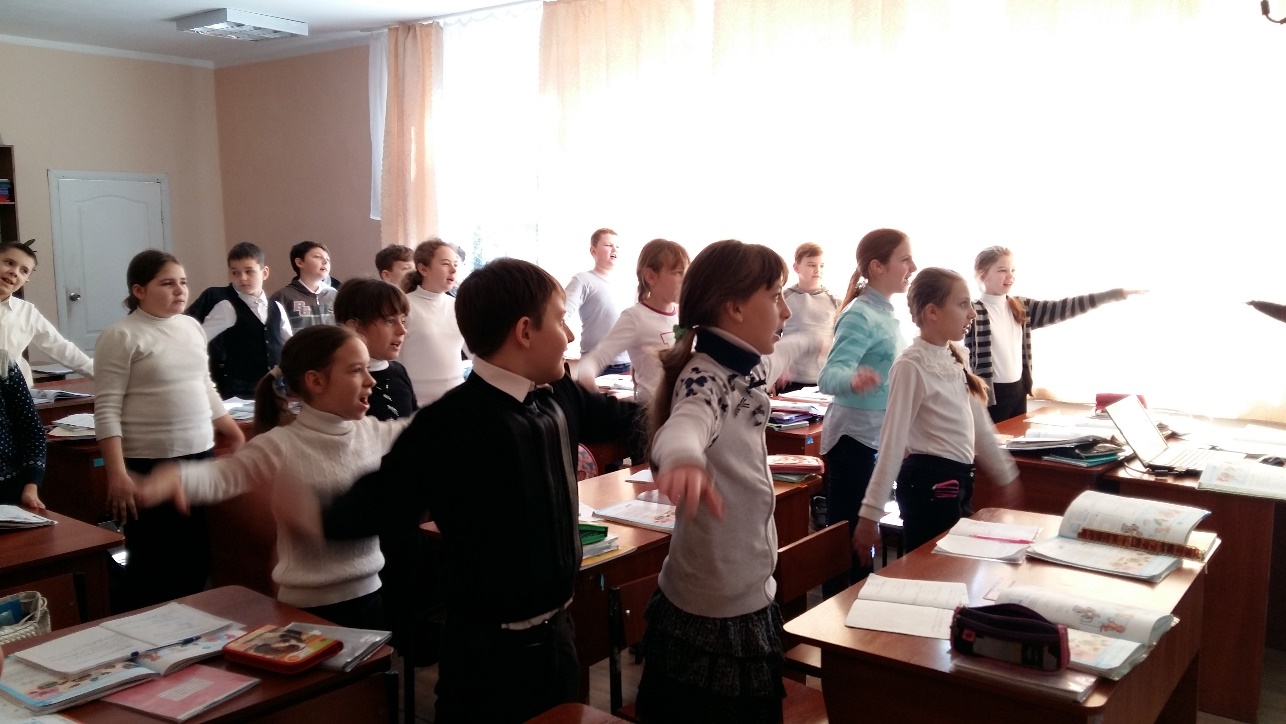 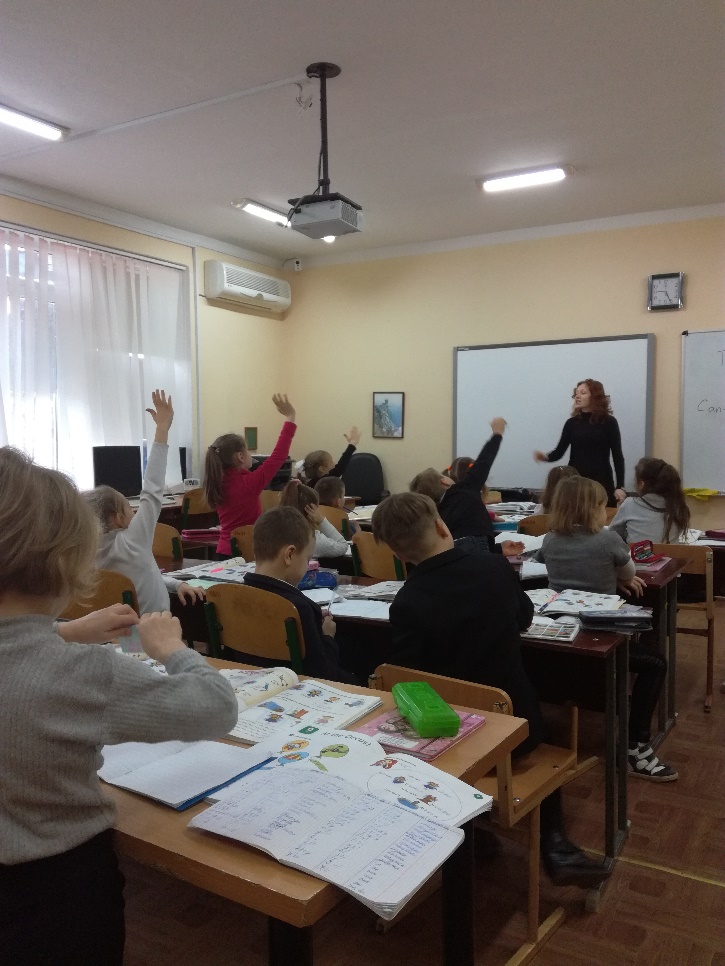 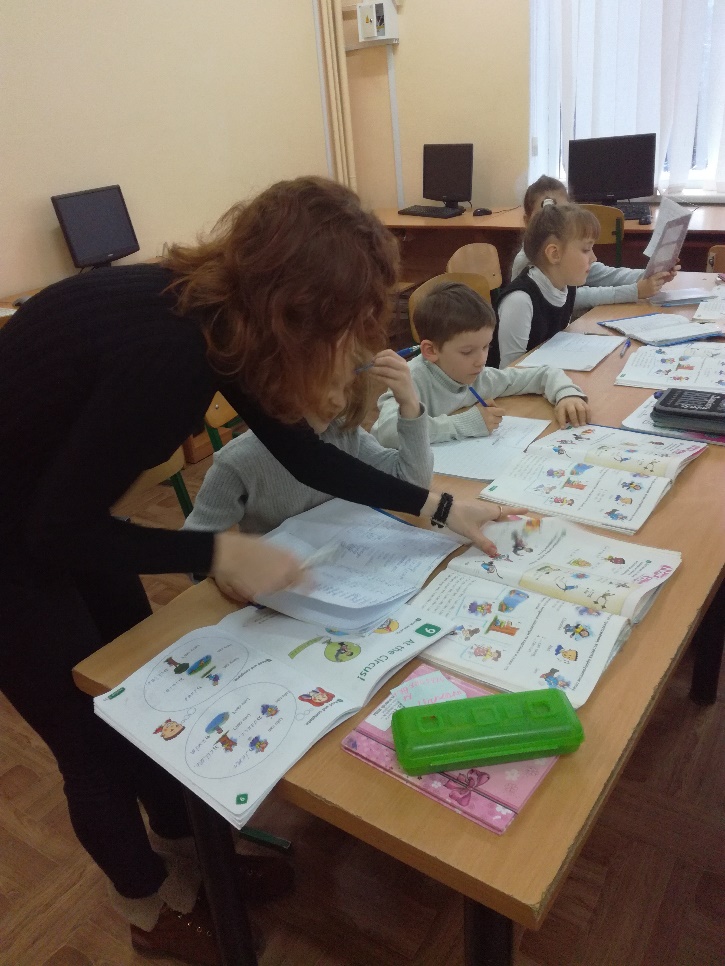 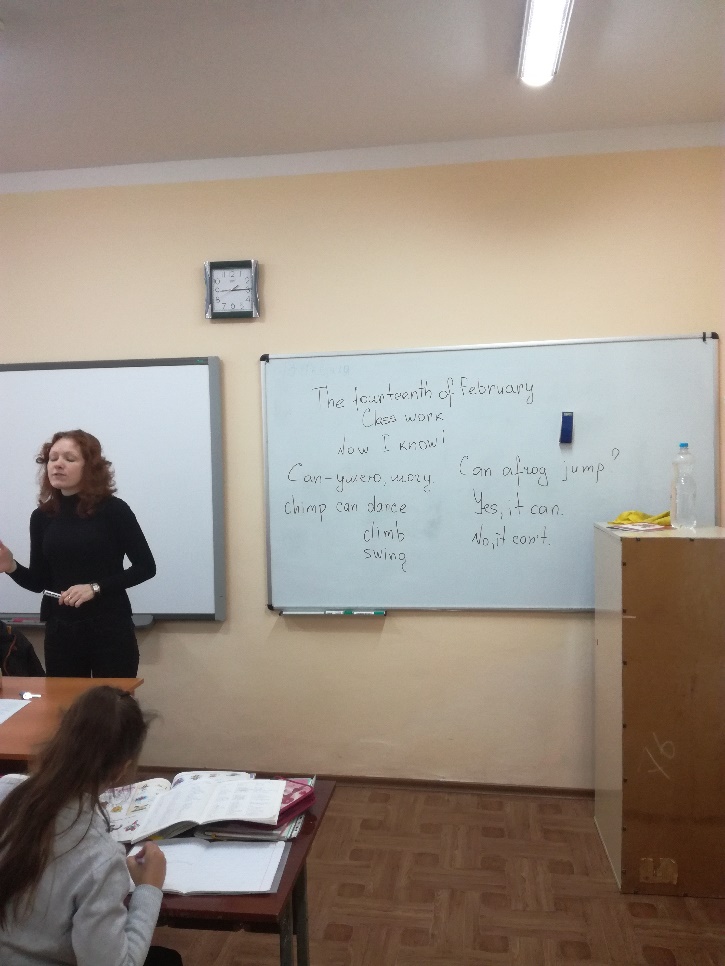 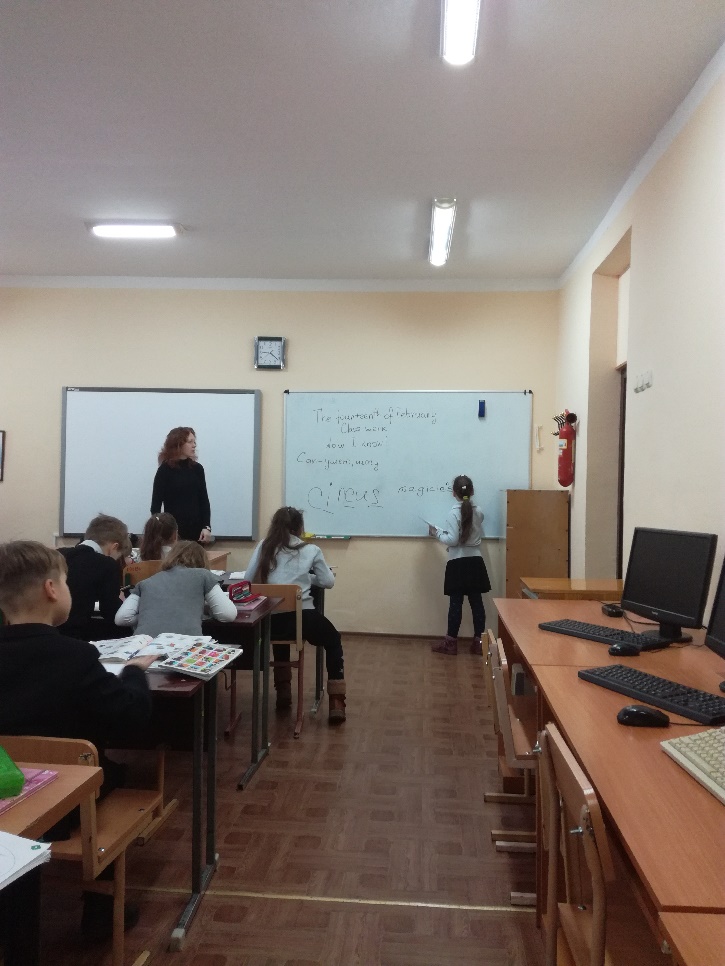 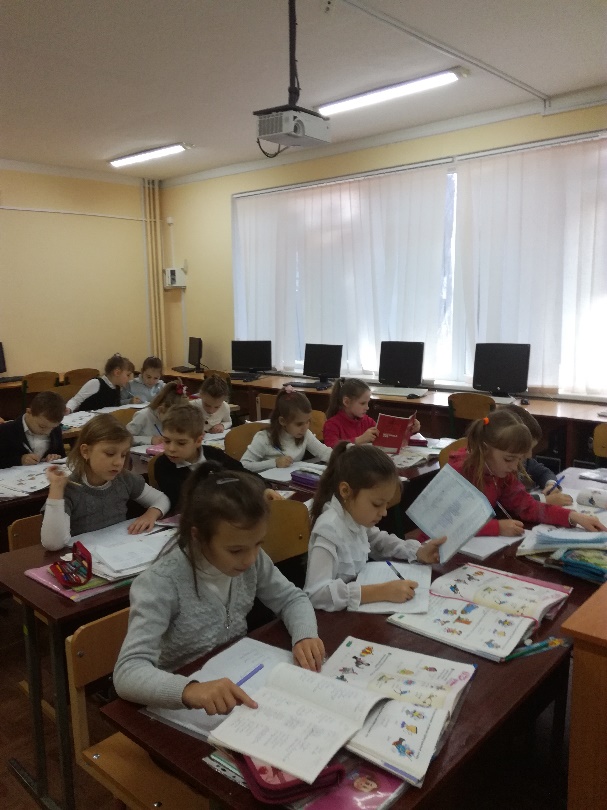 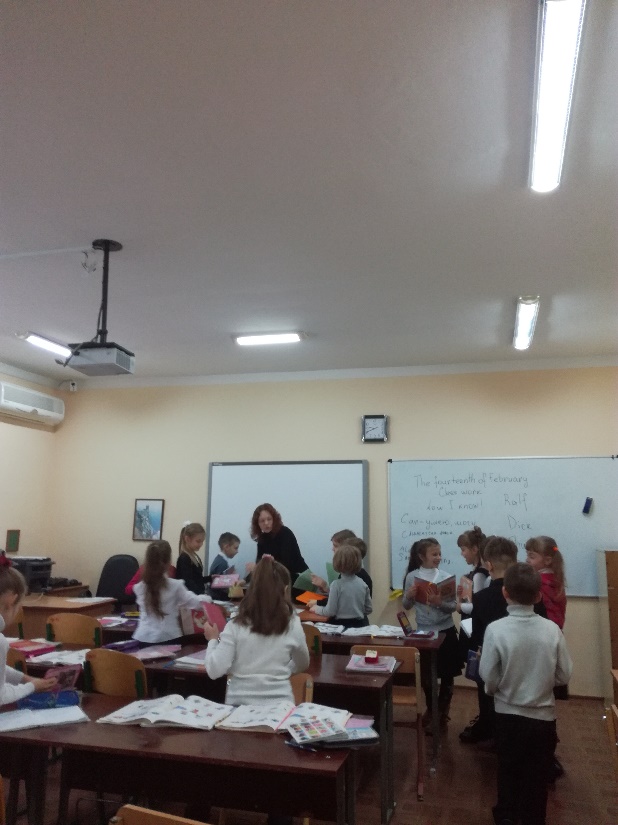 Открытый урок по теме «Мои Животные» 
Кошеленко А.А.
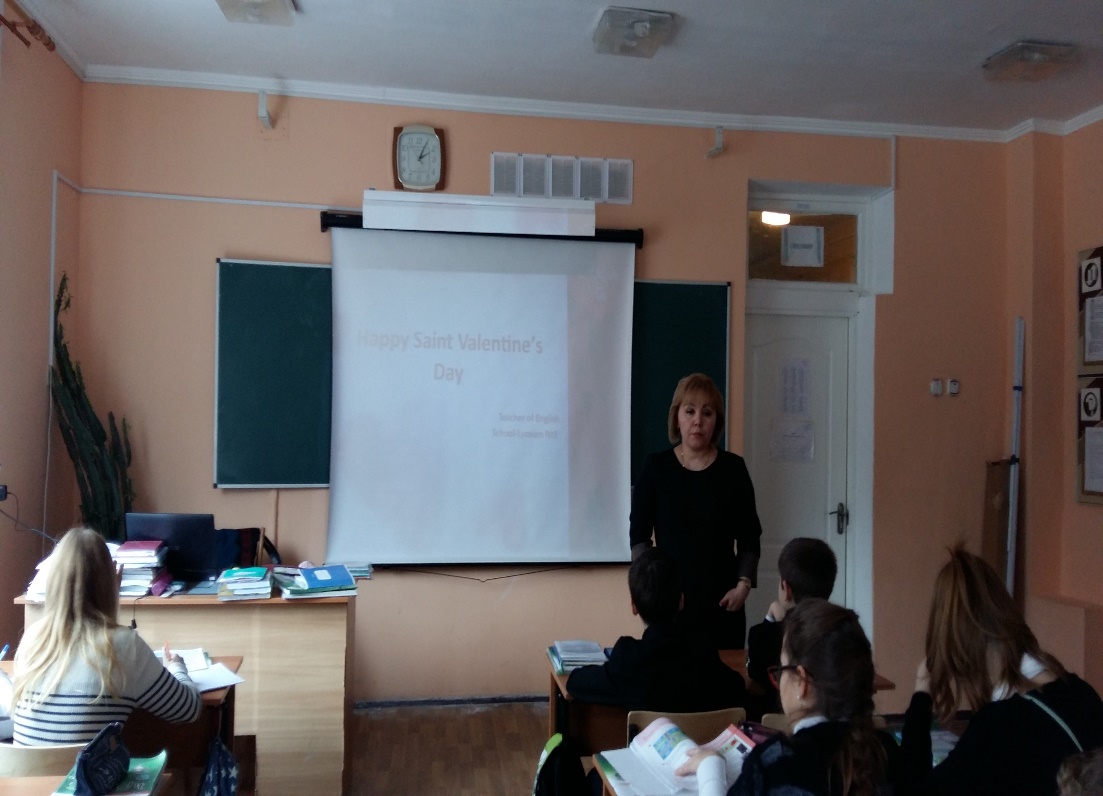 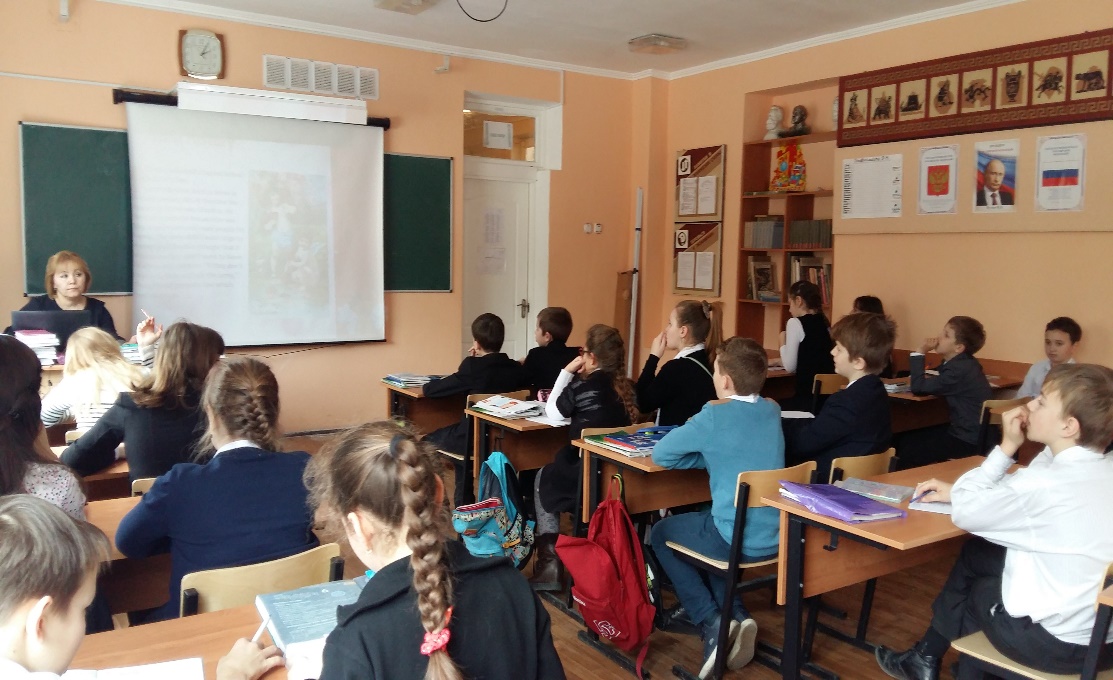 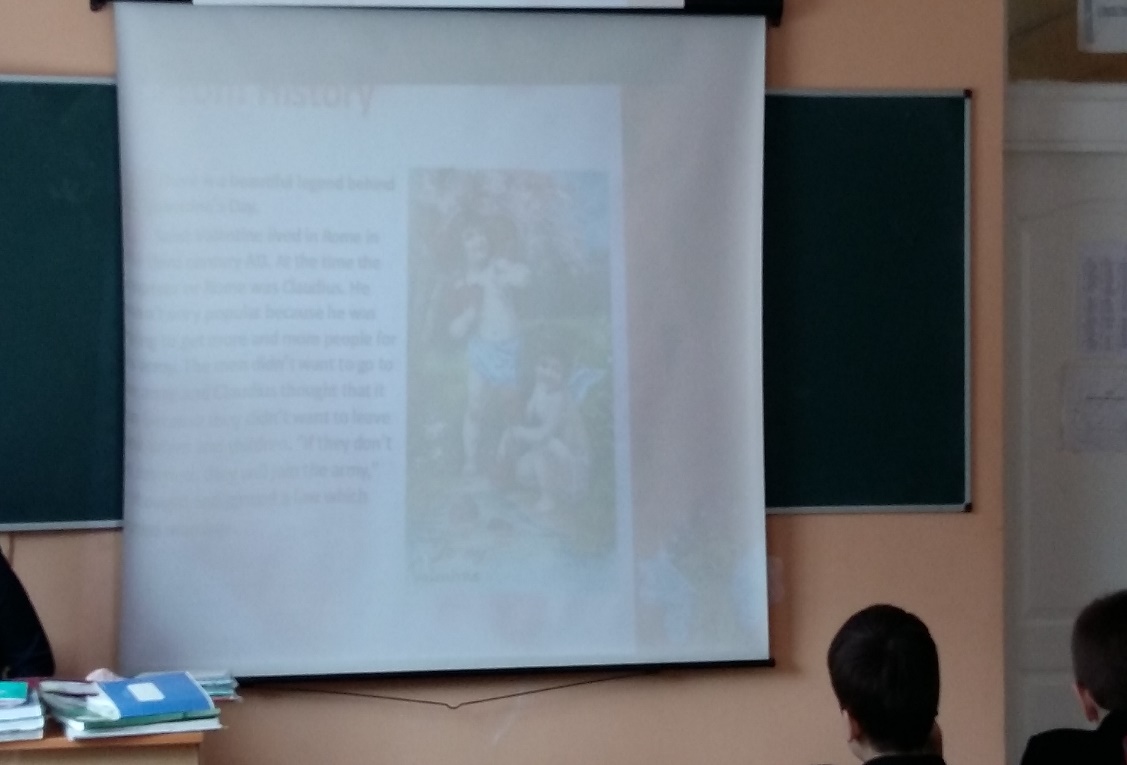 «День Святого Валентина» история праздника презентация
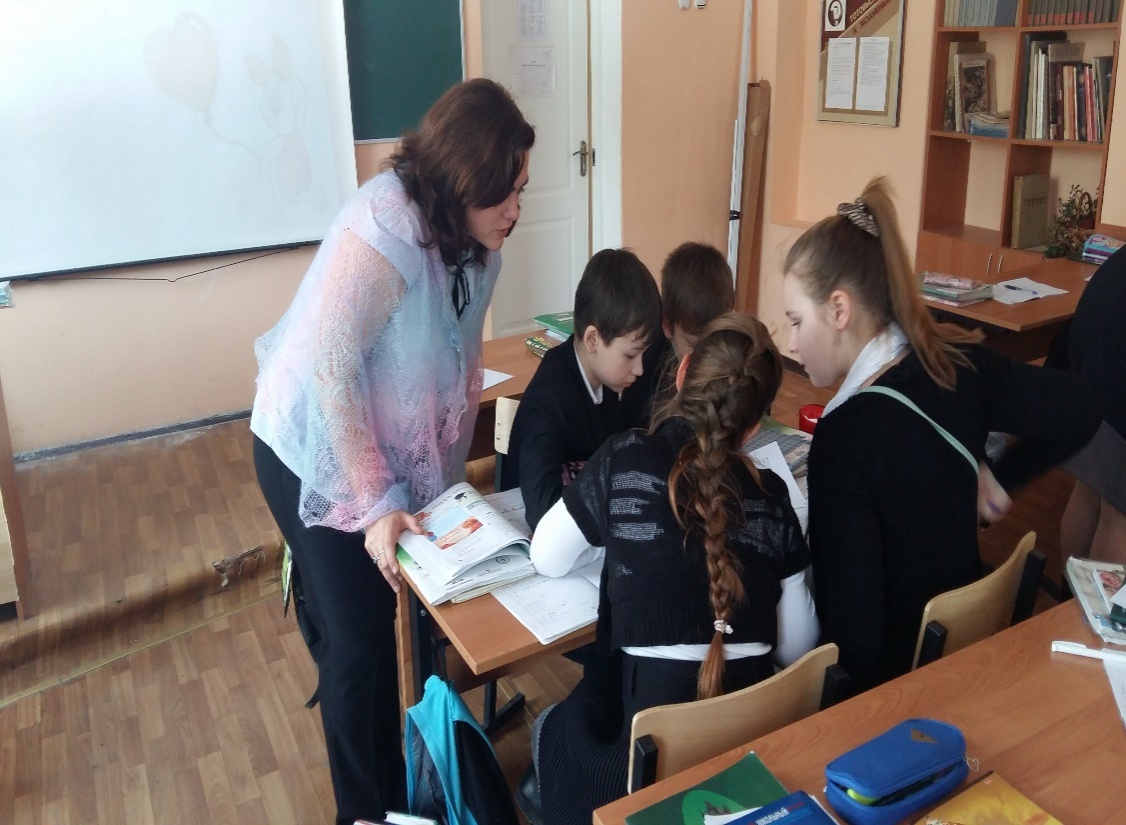 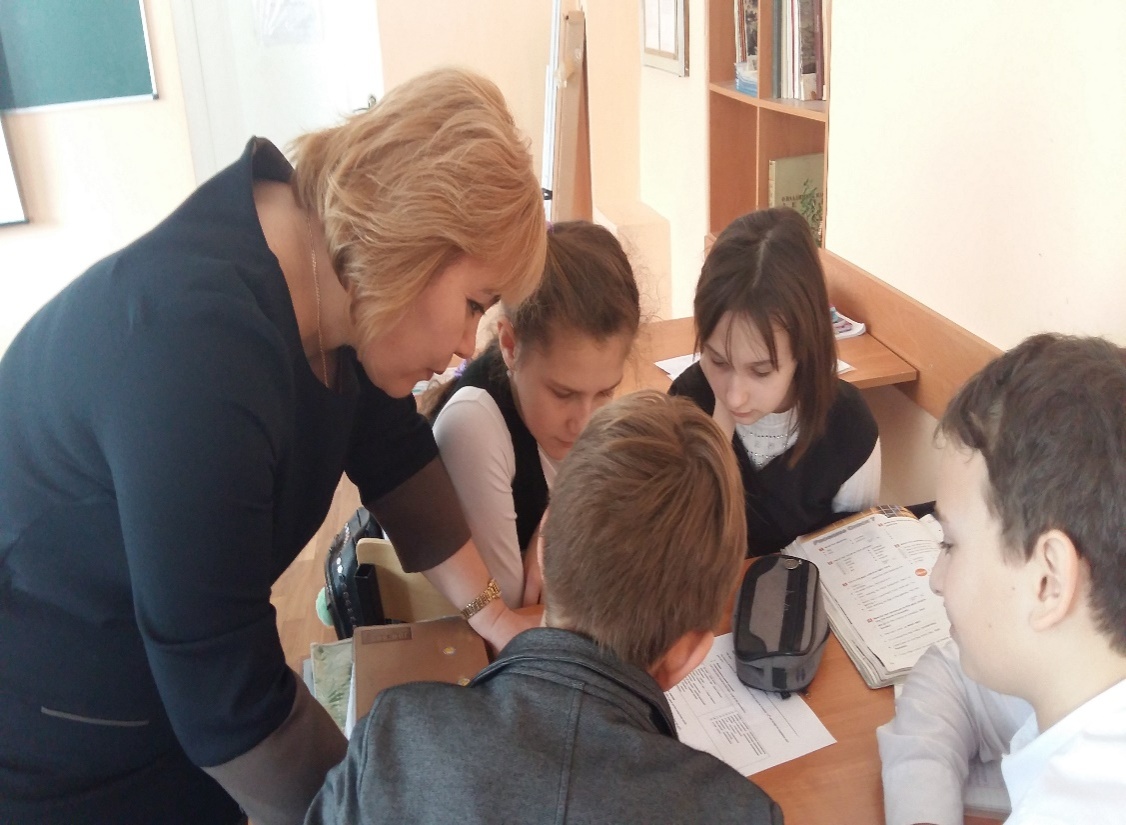 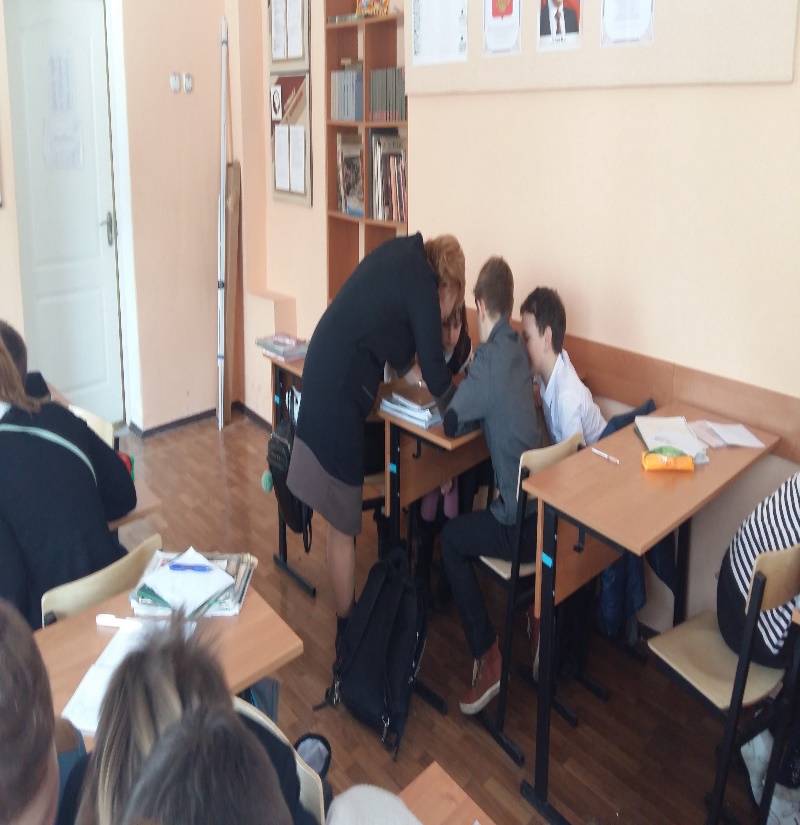 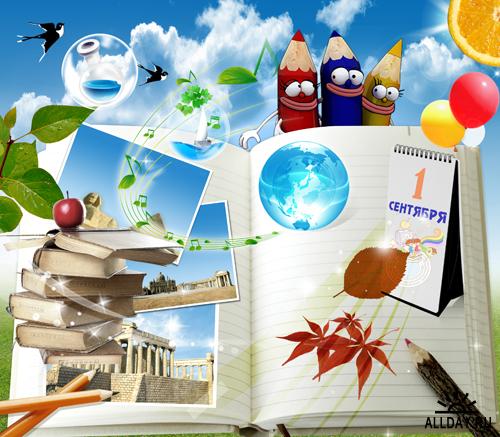 План мероприятий
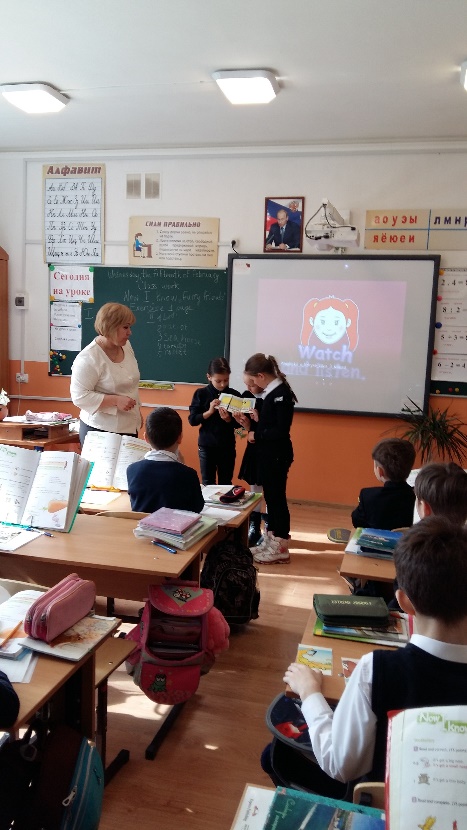 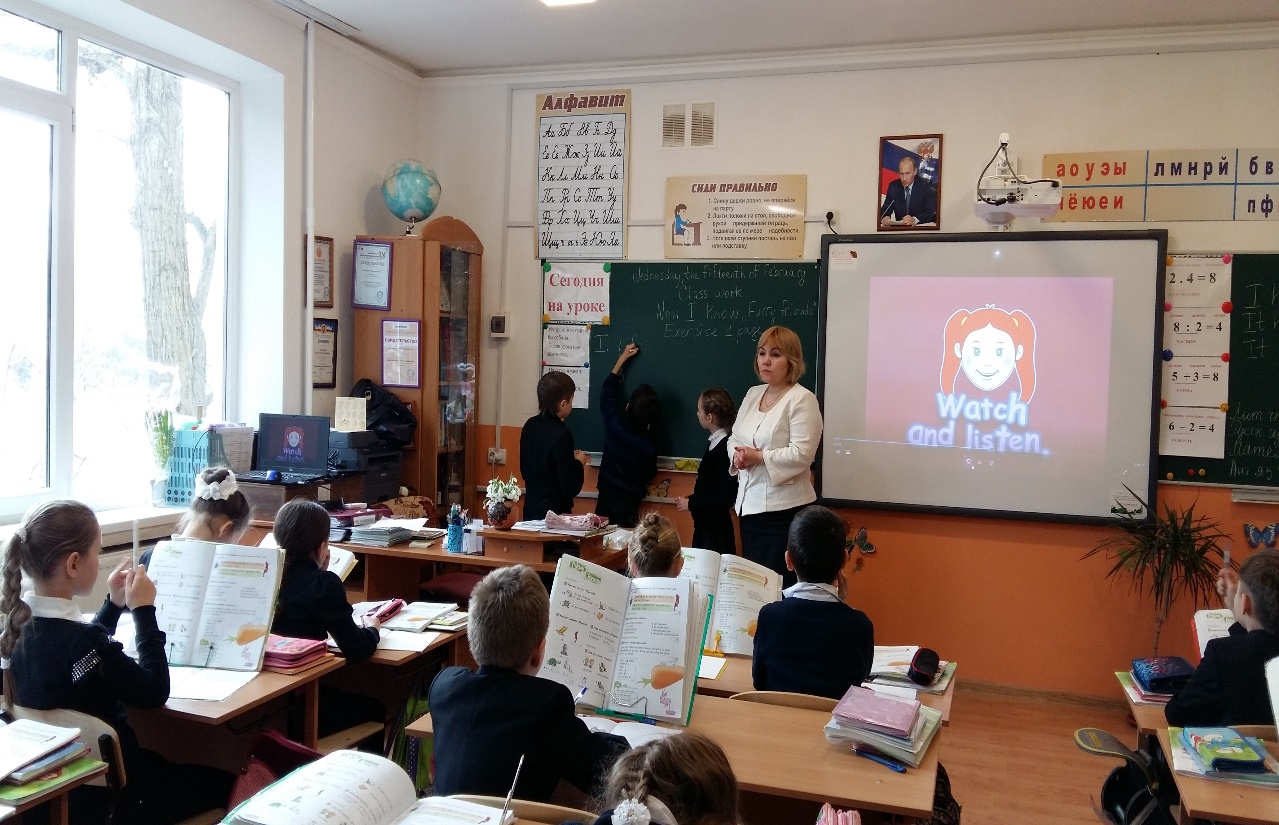 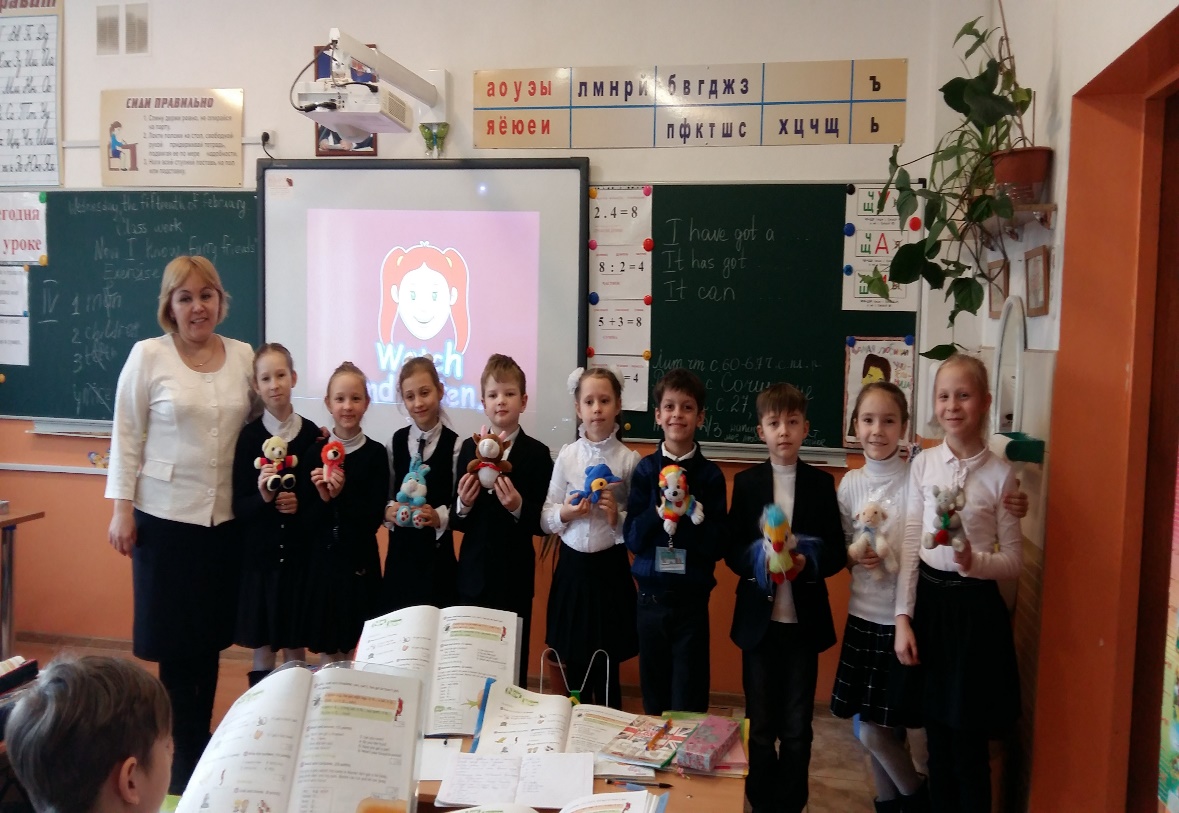 Открытый урок « Пушистые друзья» Мамбетова Л.Л.
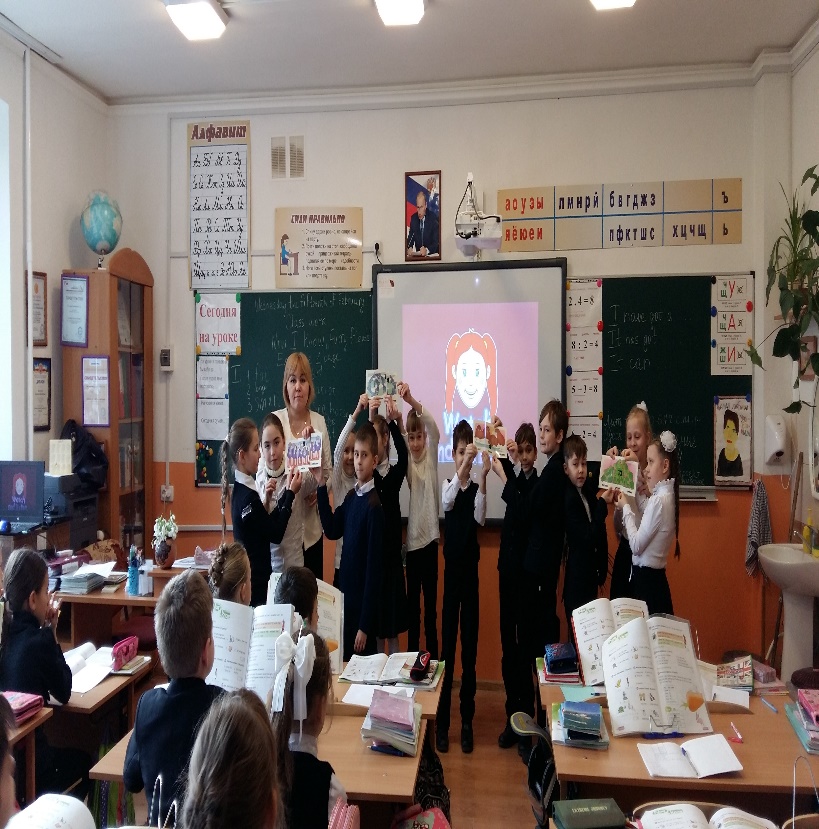 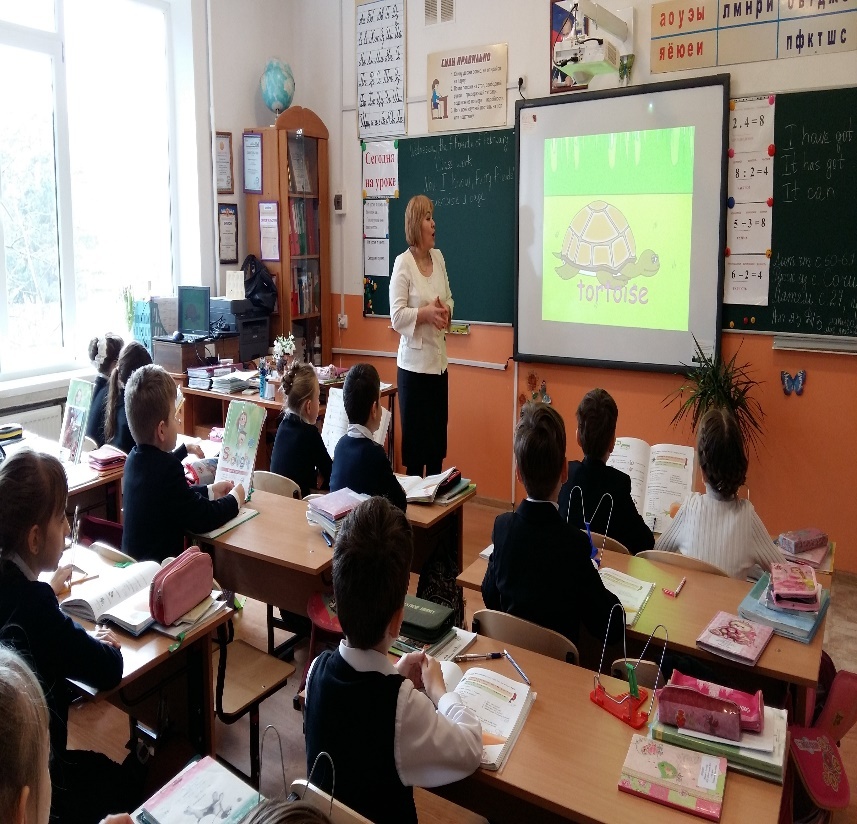 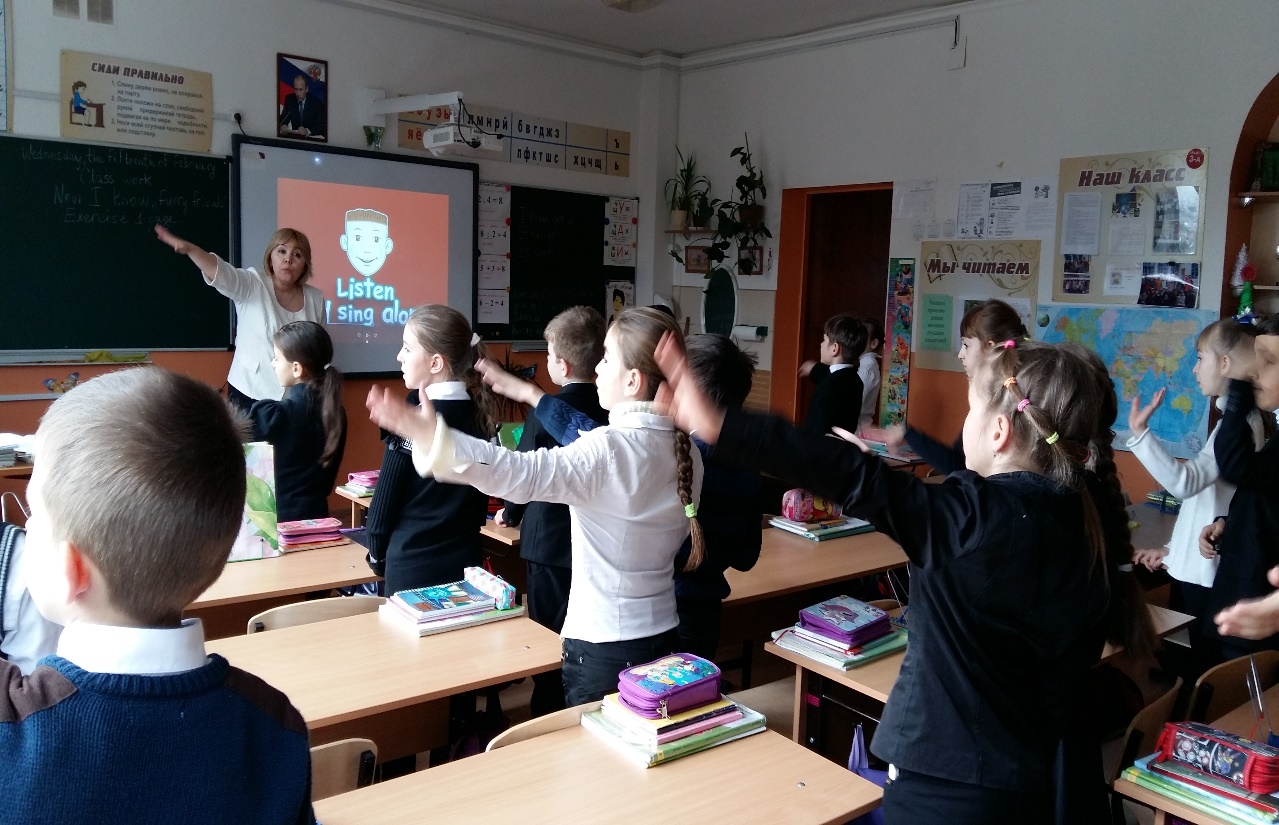 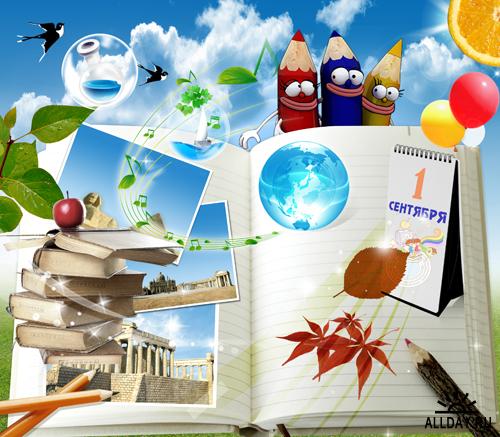 План мероприятий
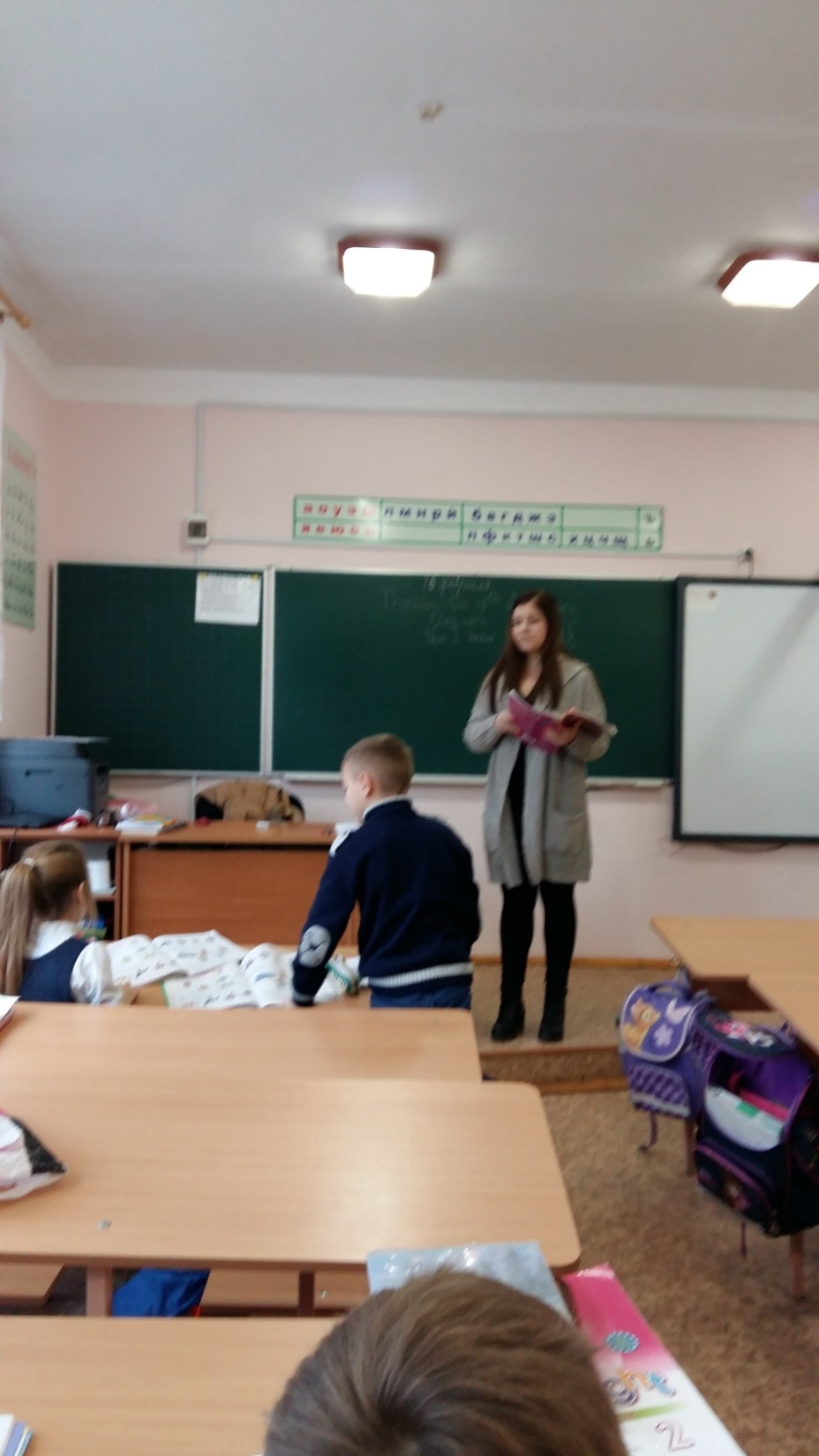 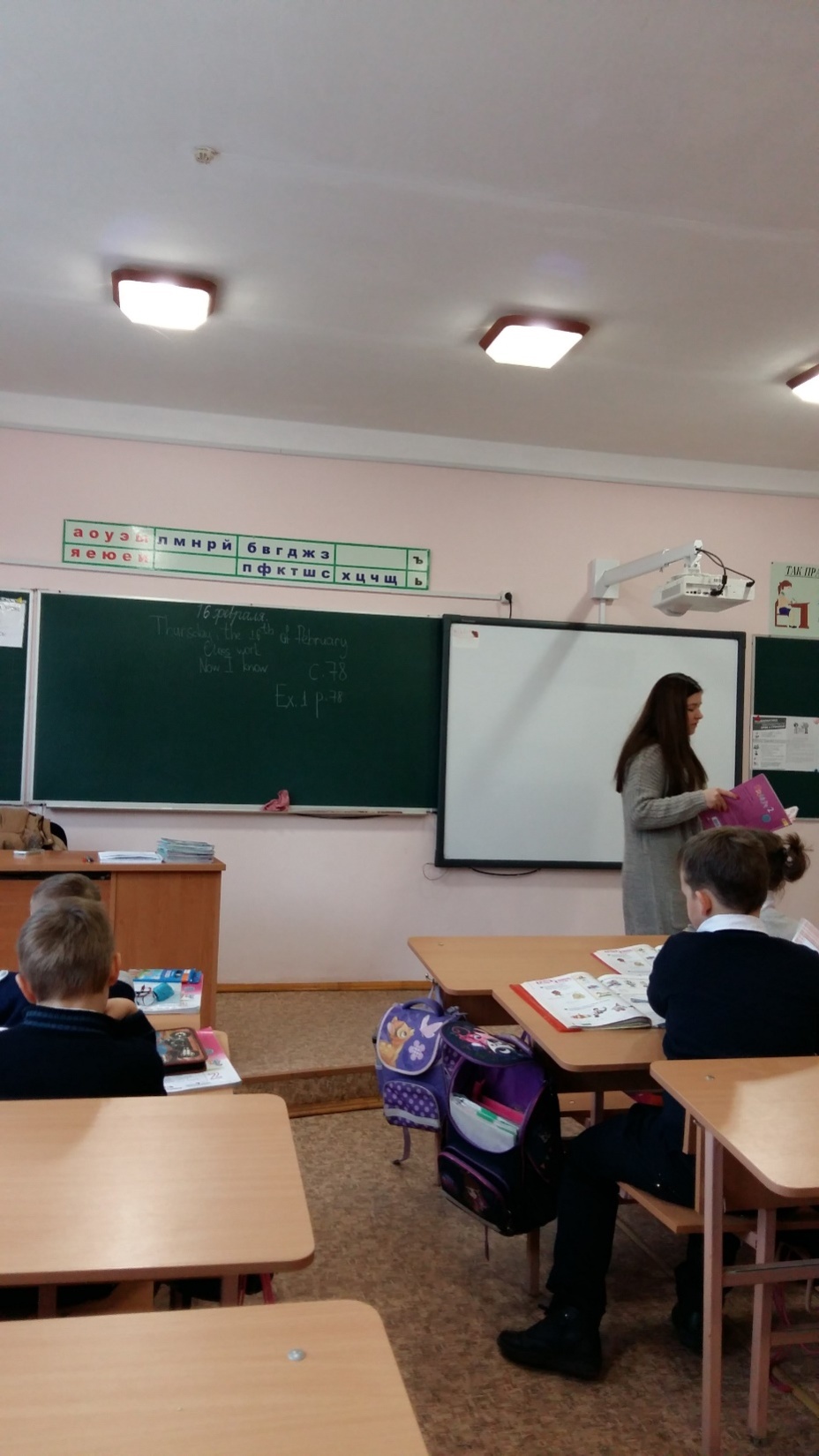 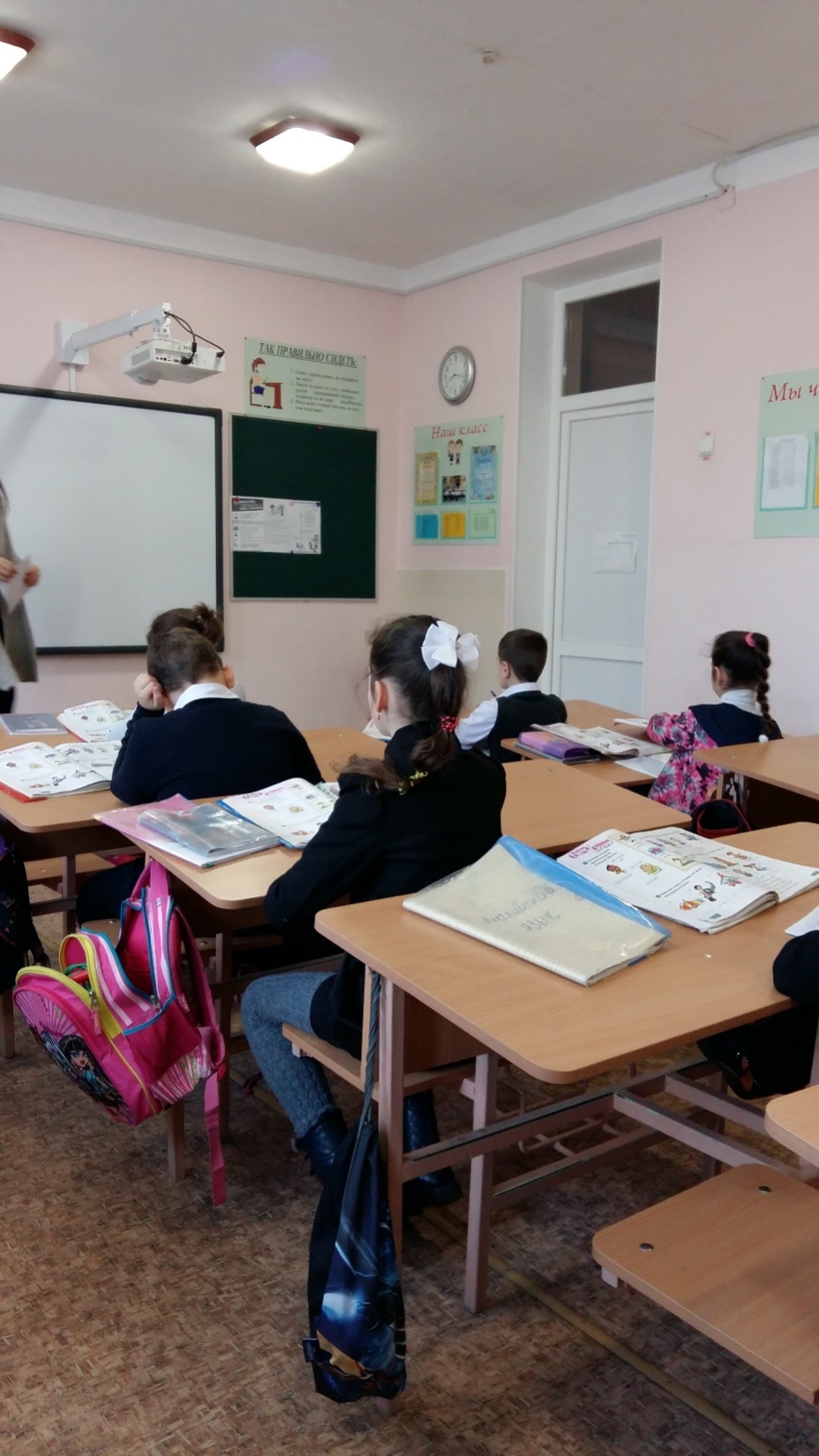 открытый урок NOW I KNOW Теперь я знаю
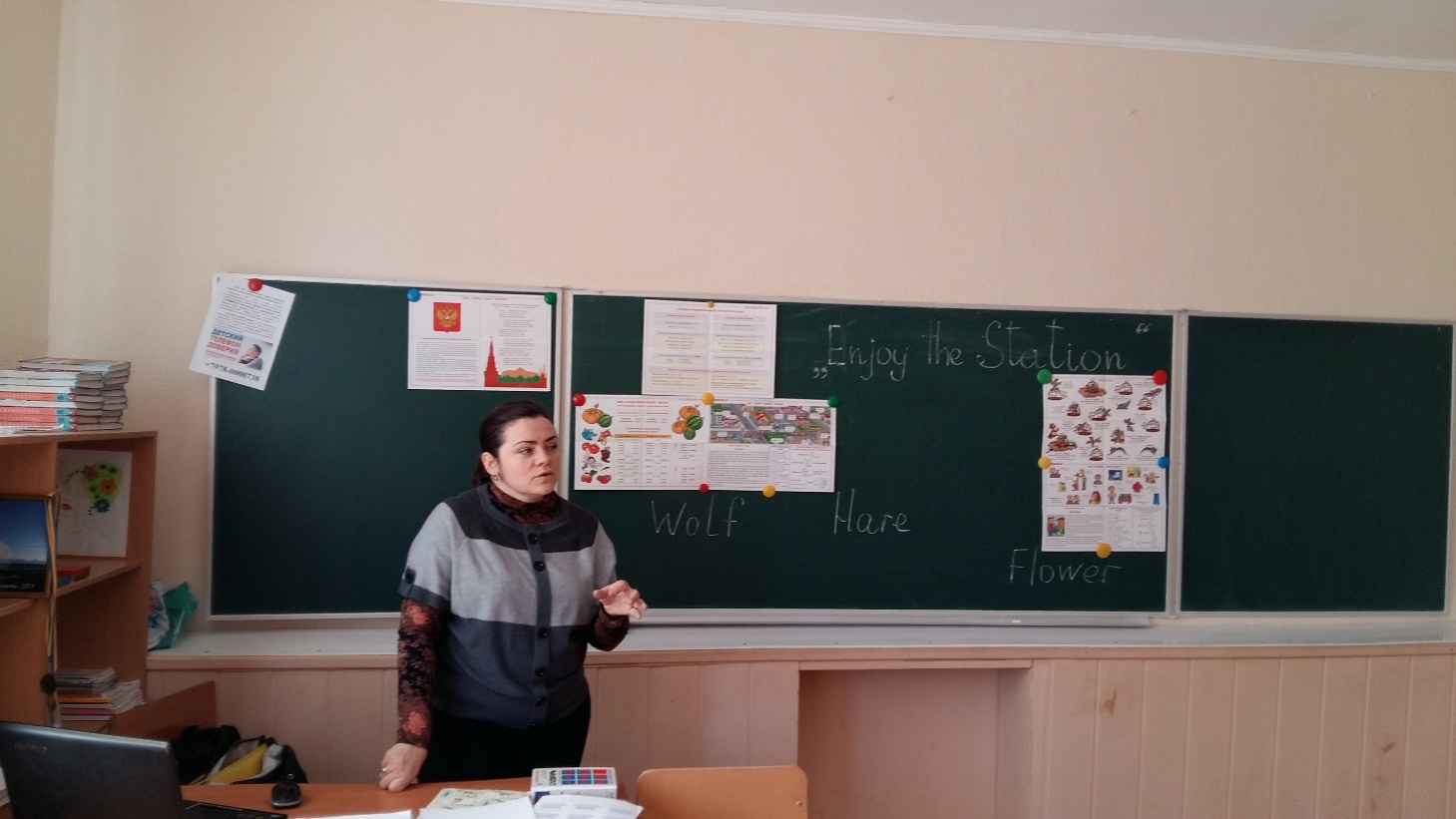 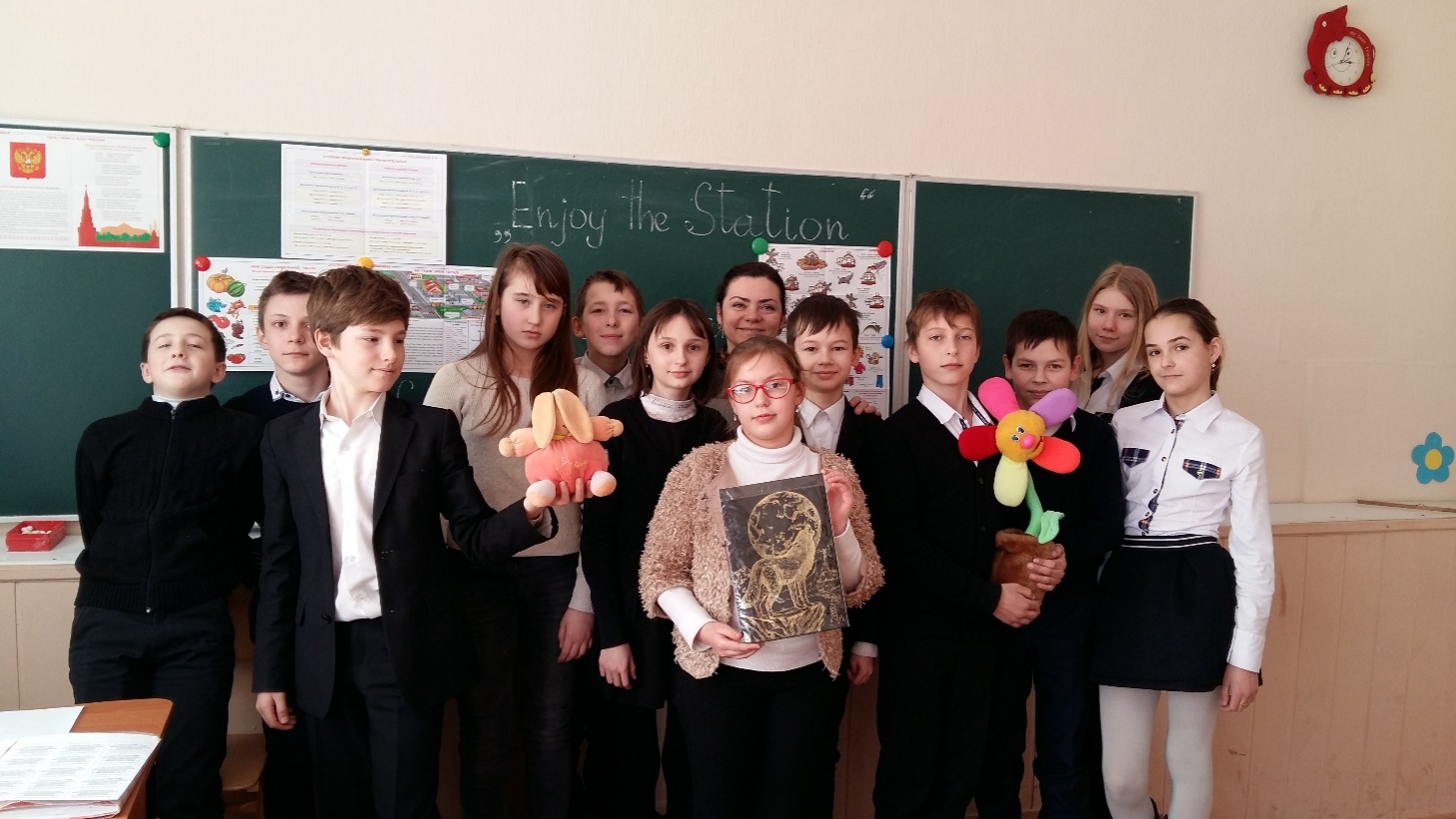 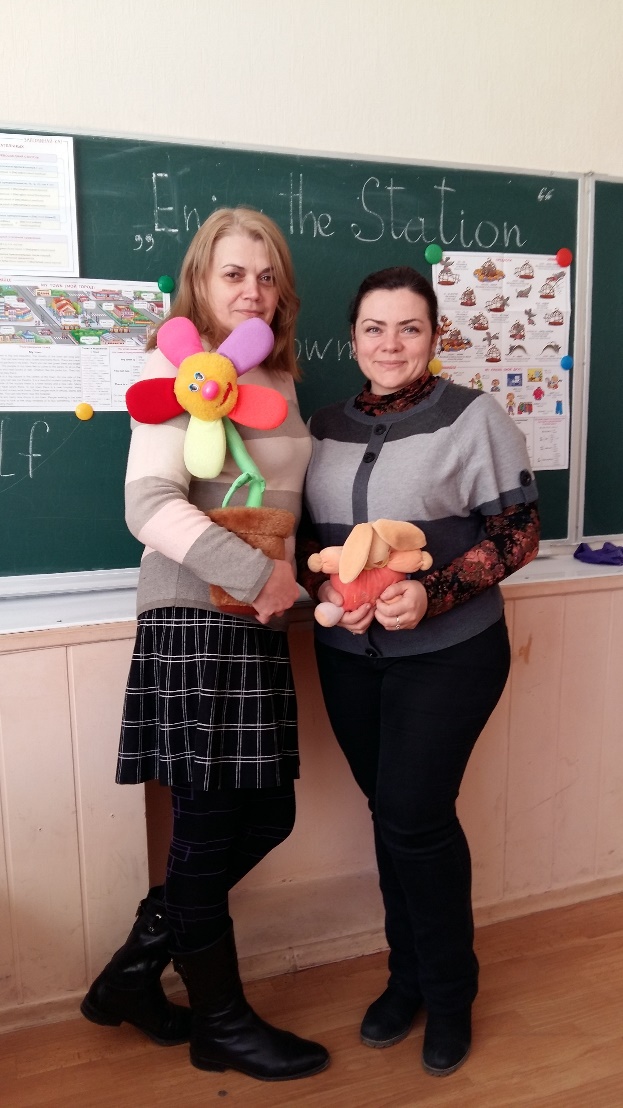 Лингвистическая игра “Enjoy the Stations” Веселая остановка
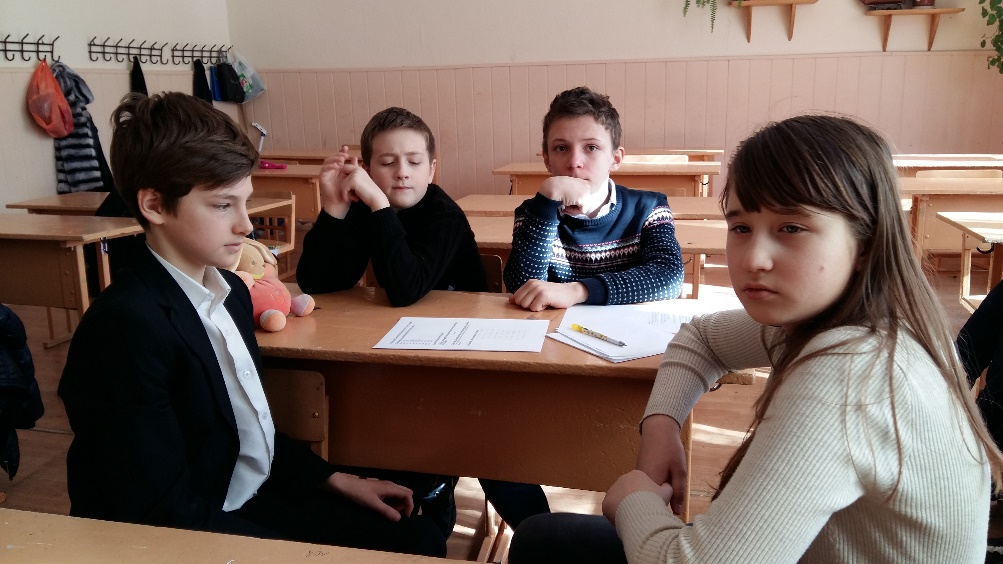 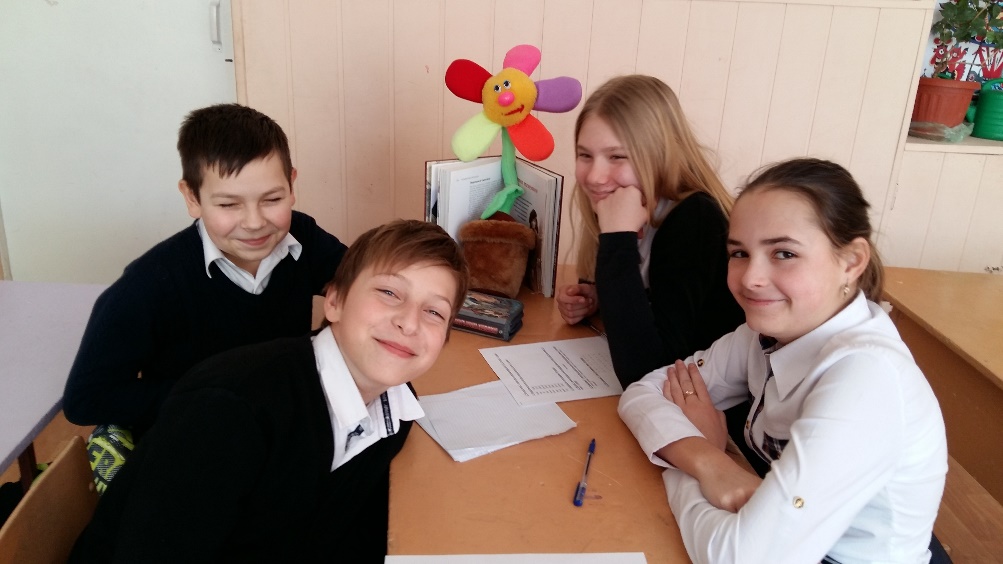 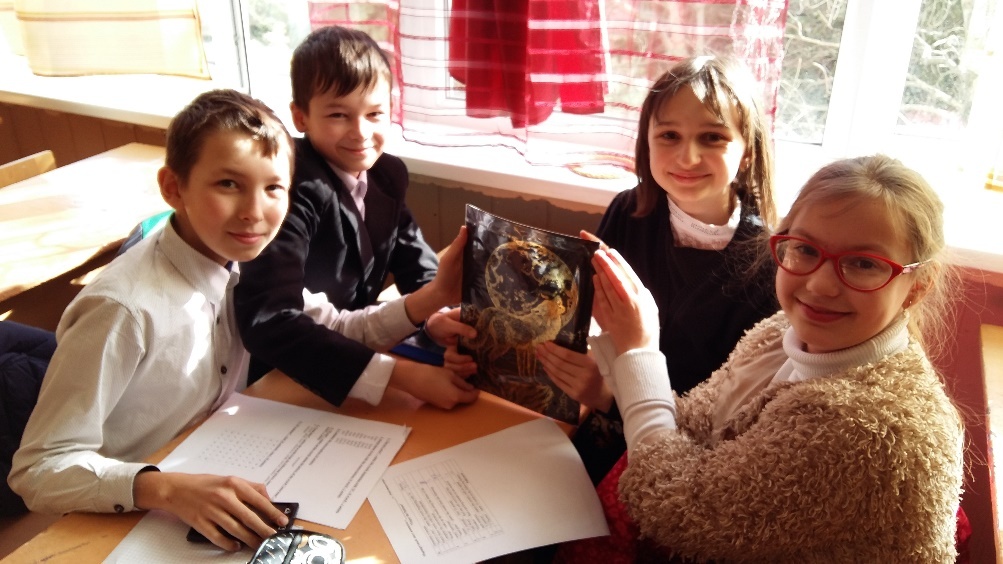 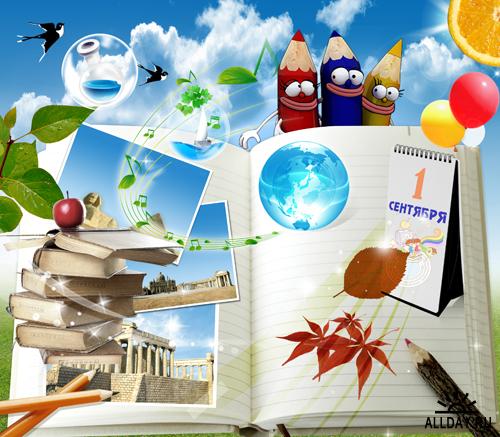 План мероприятий
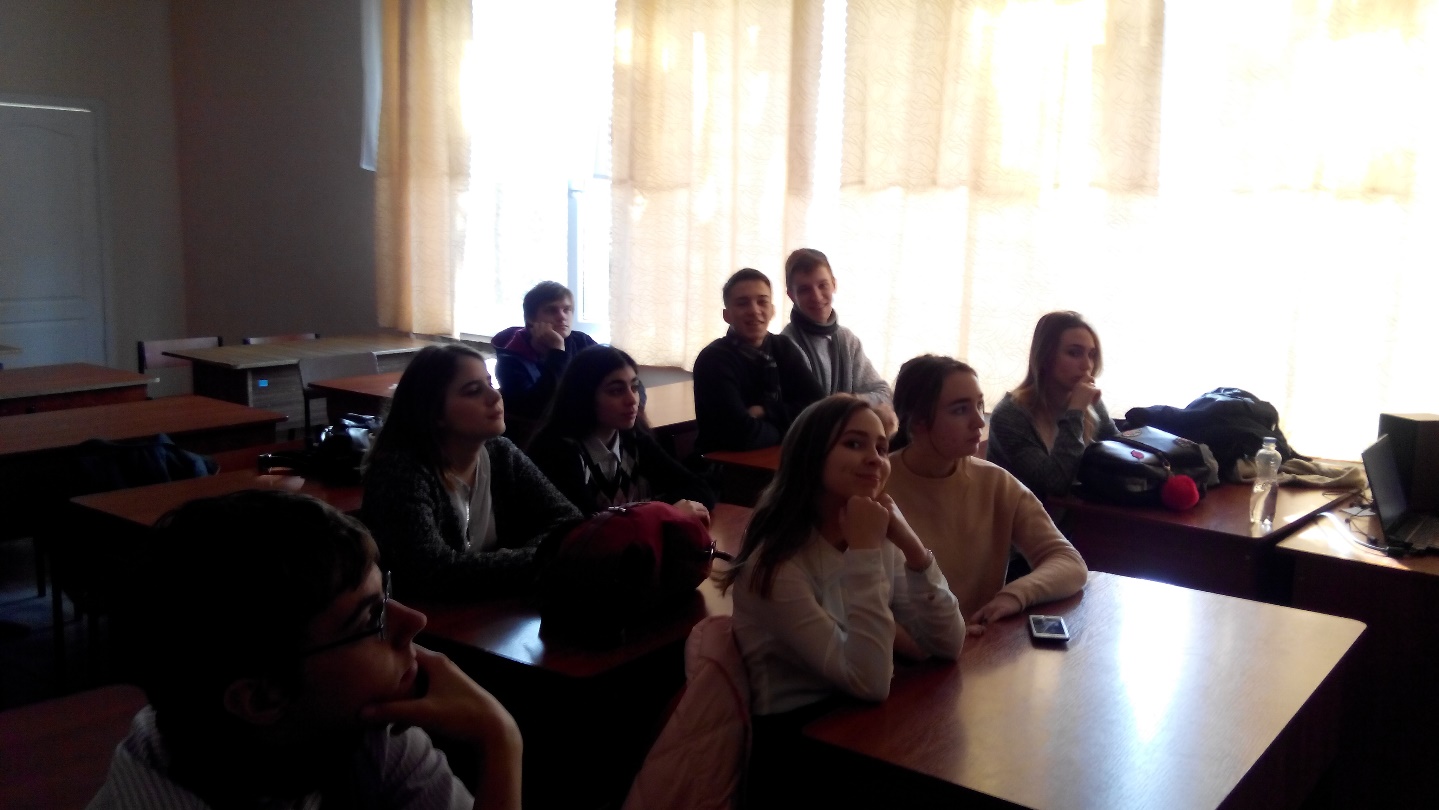 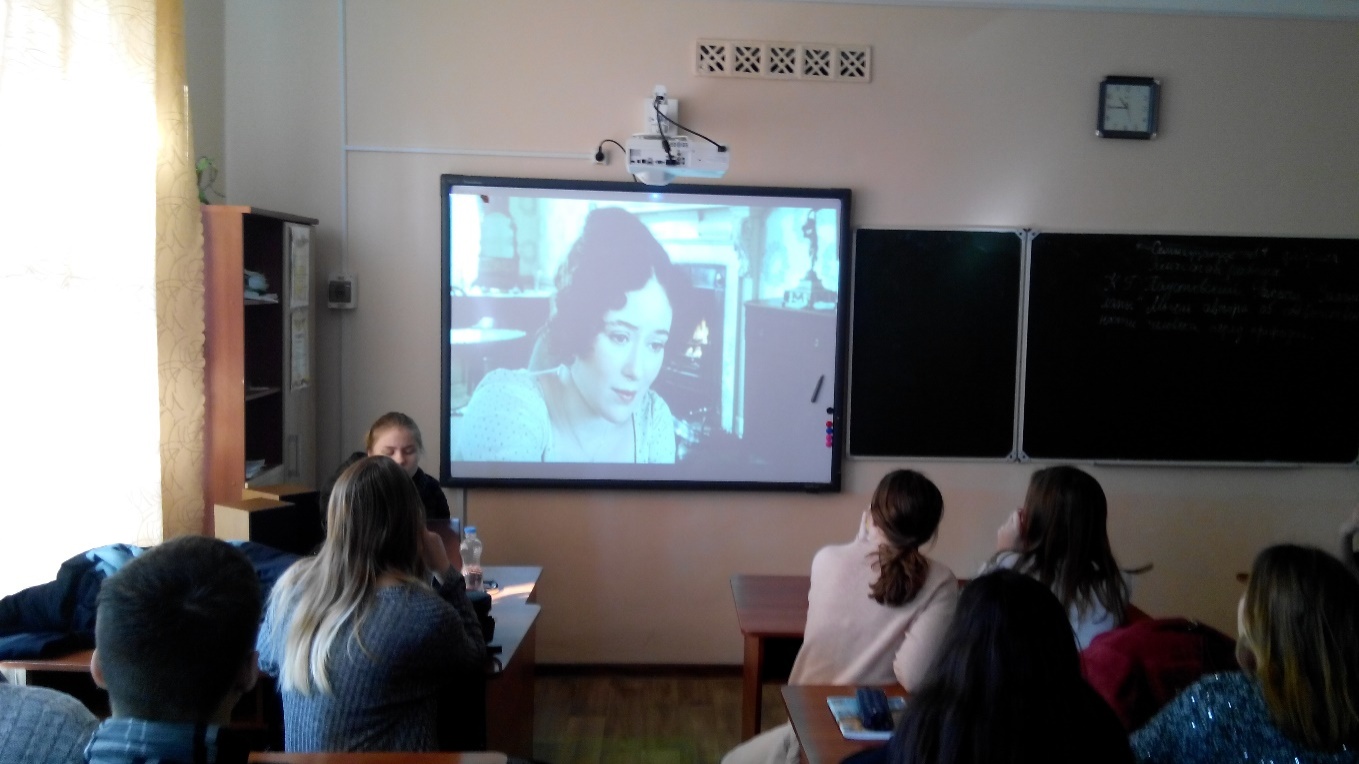 Просмотр художественного фильм «Гордость и предубеждение»
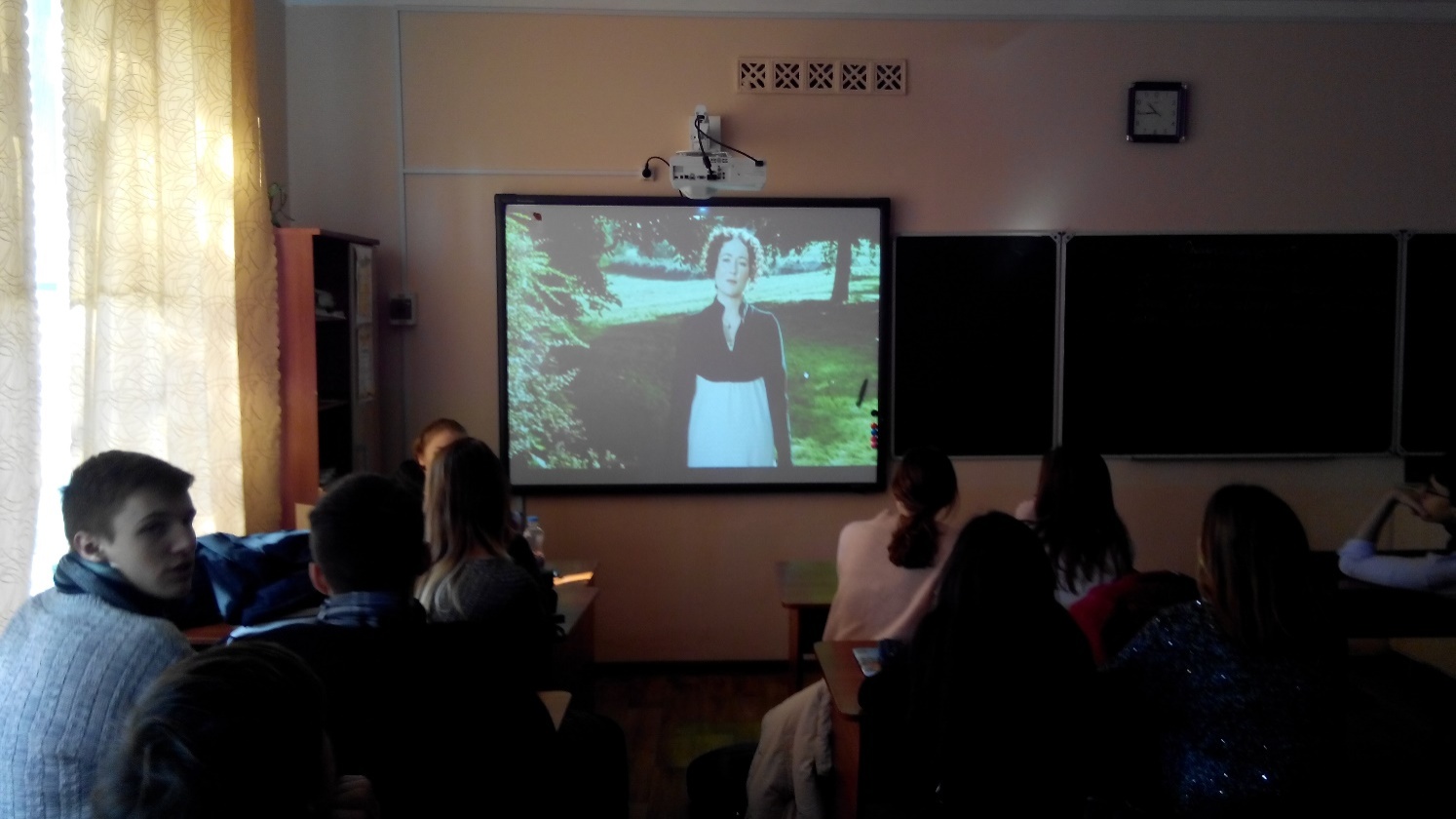 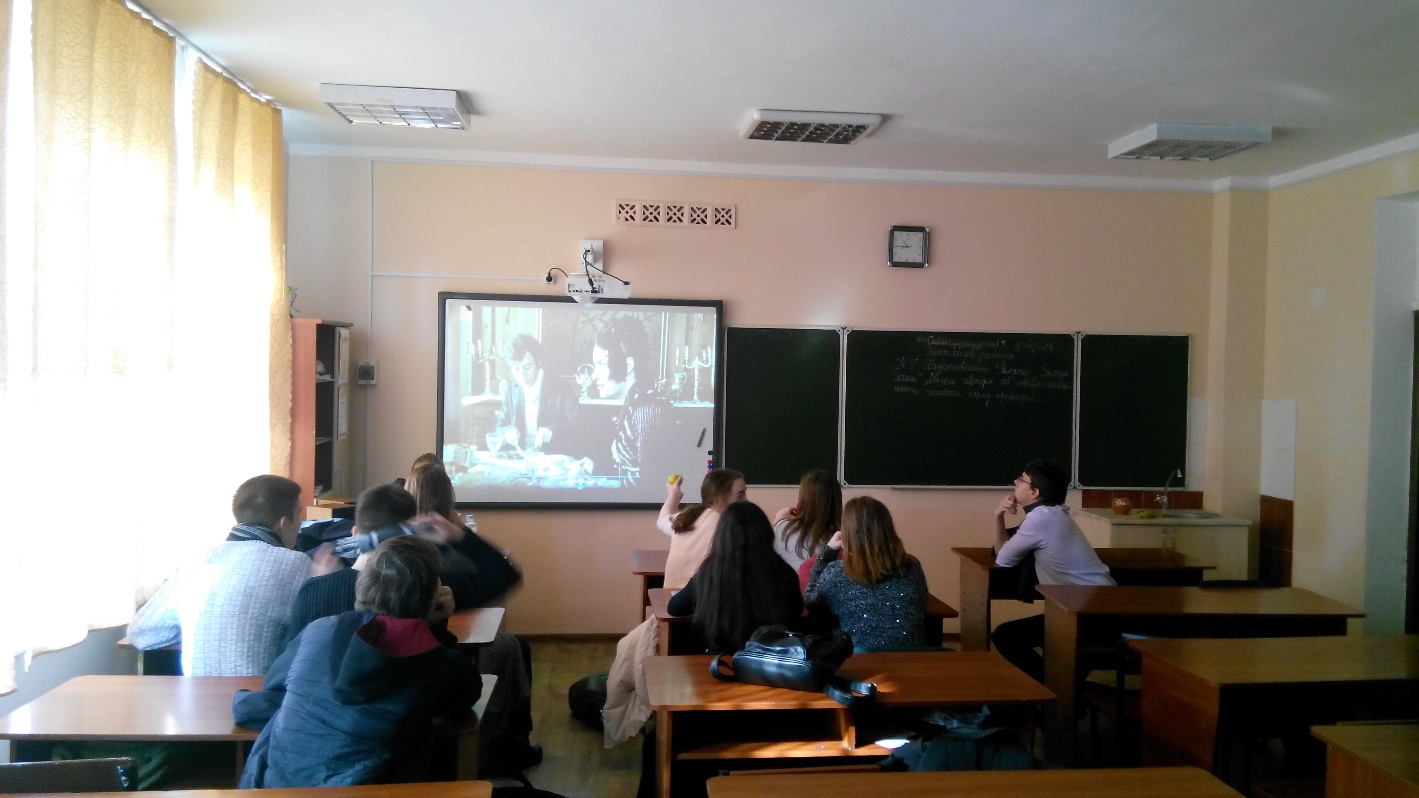 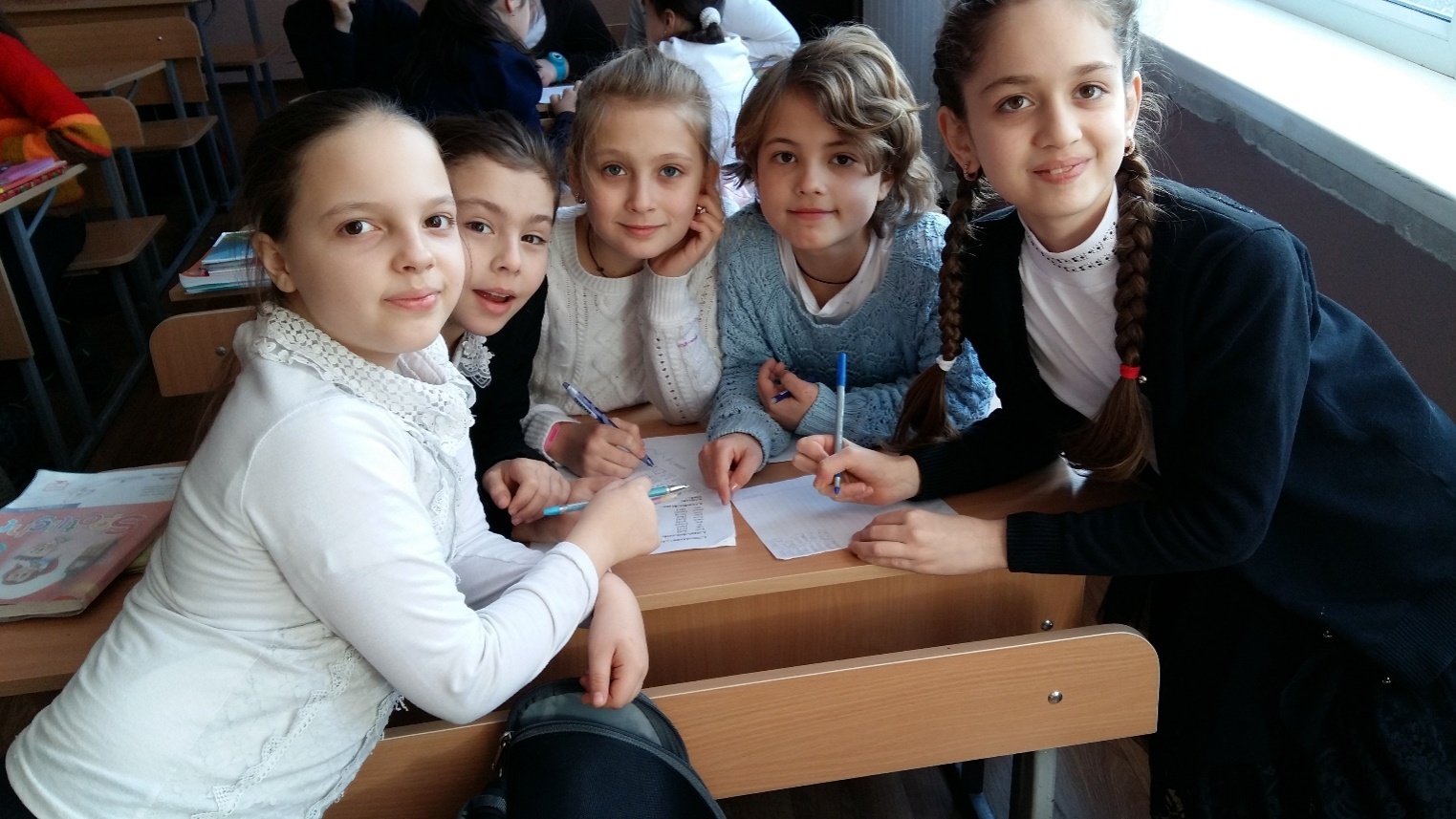 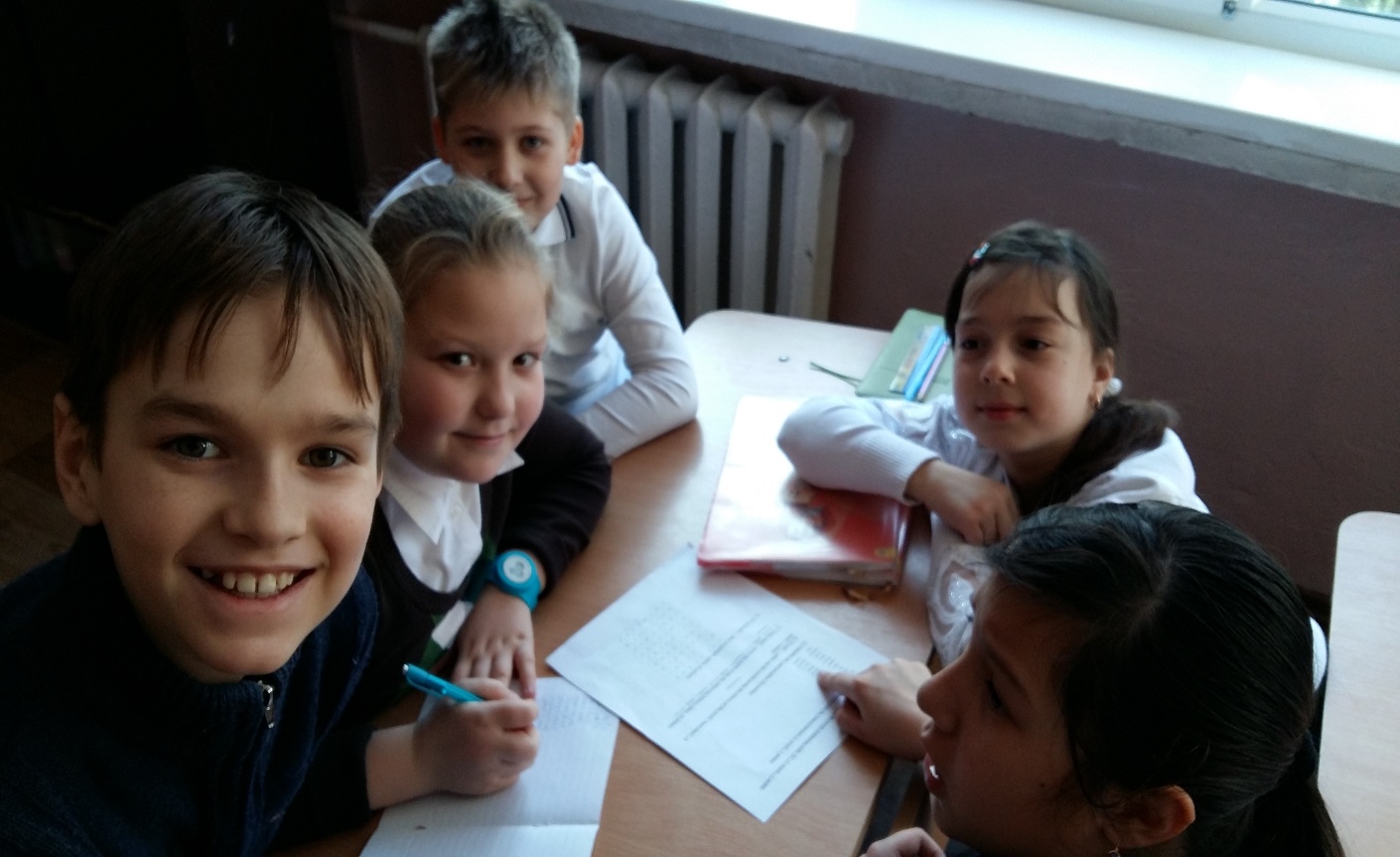 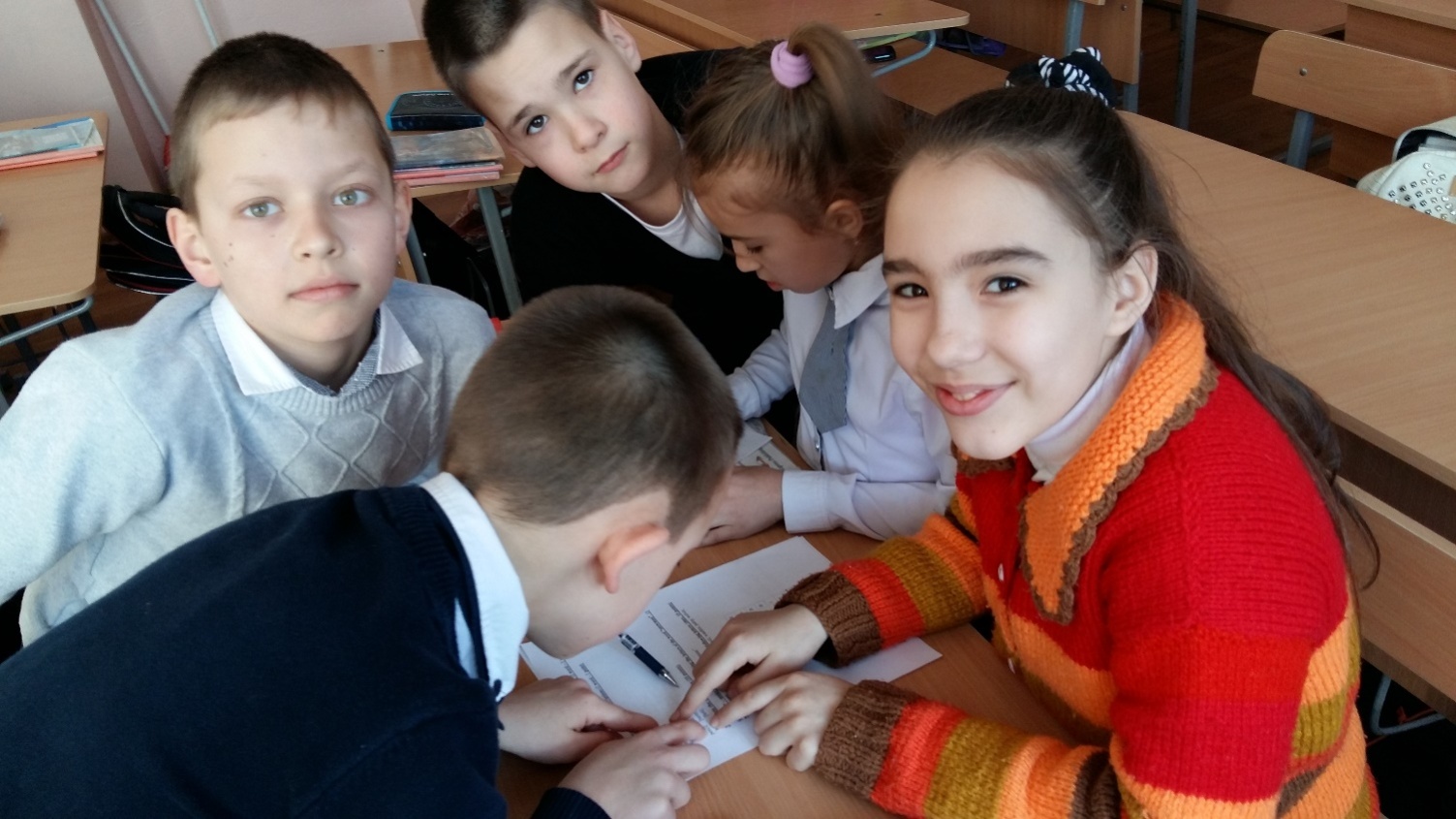 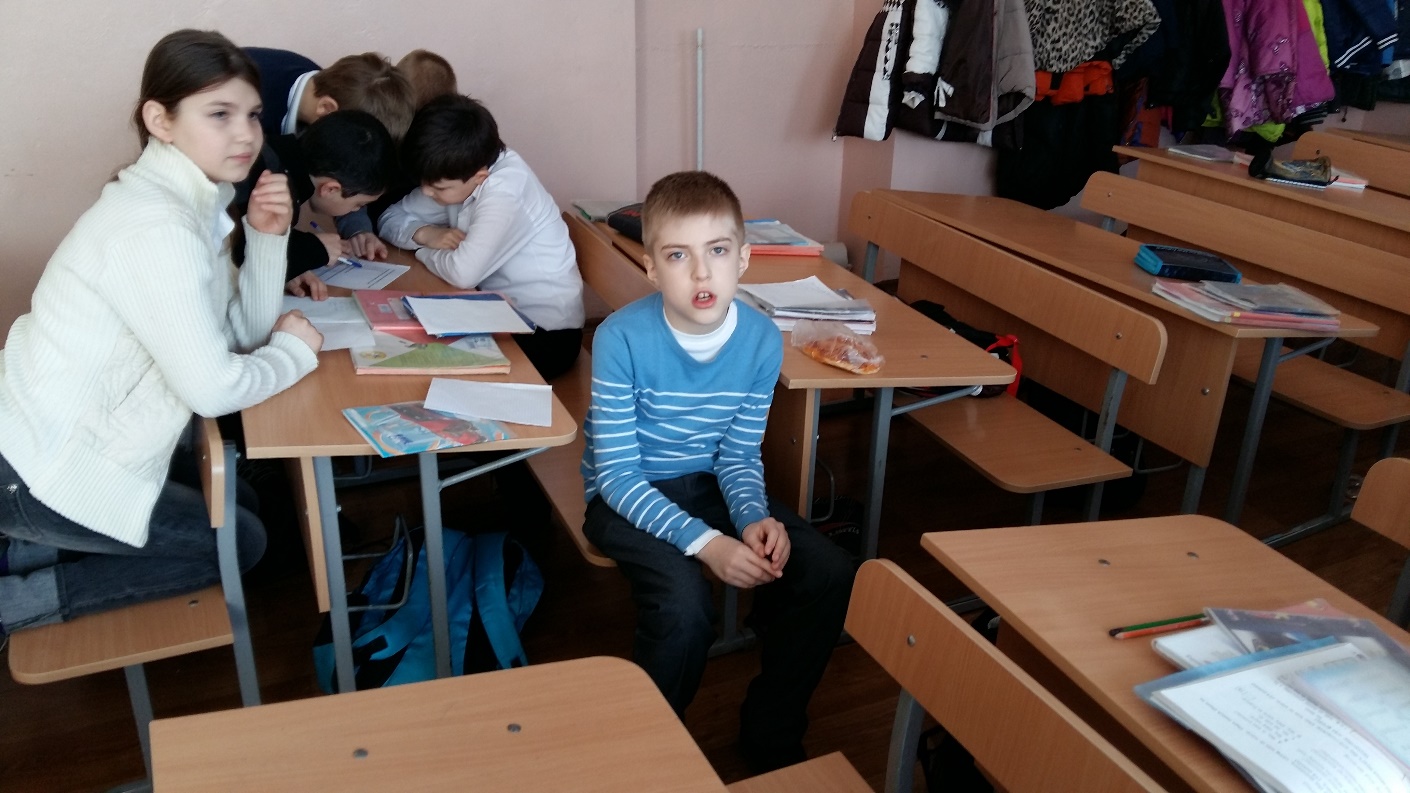 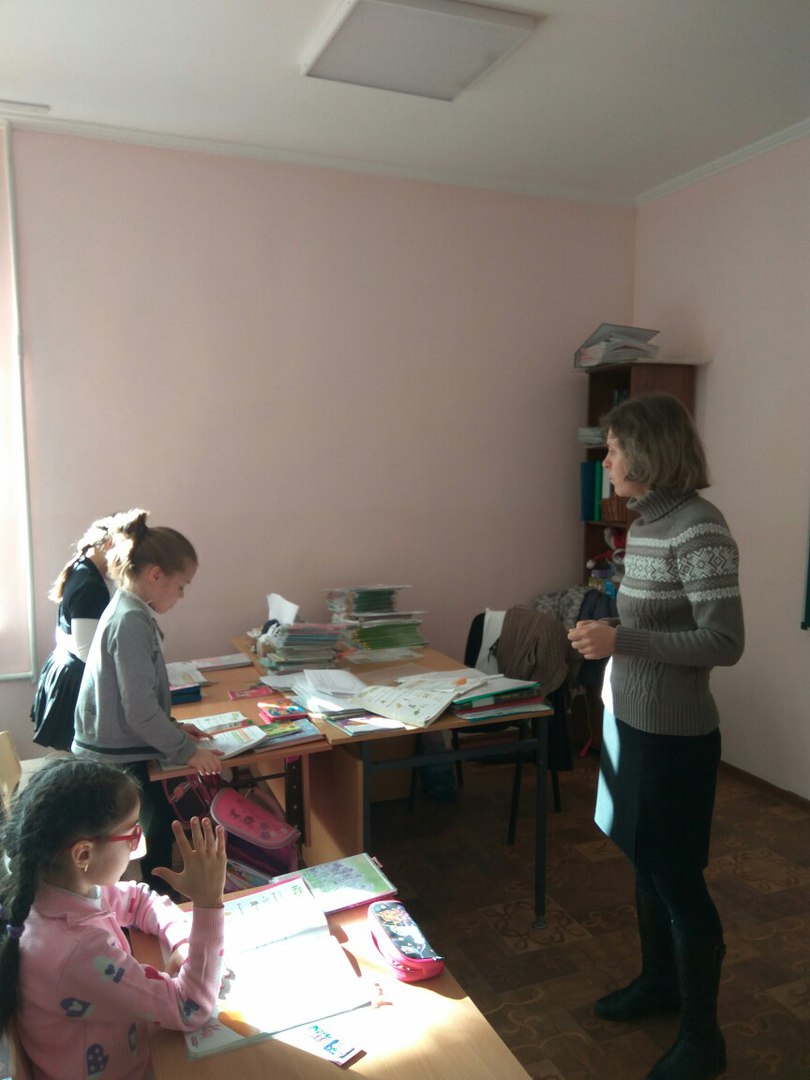 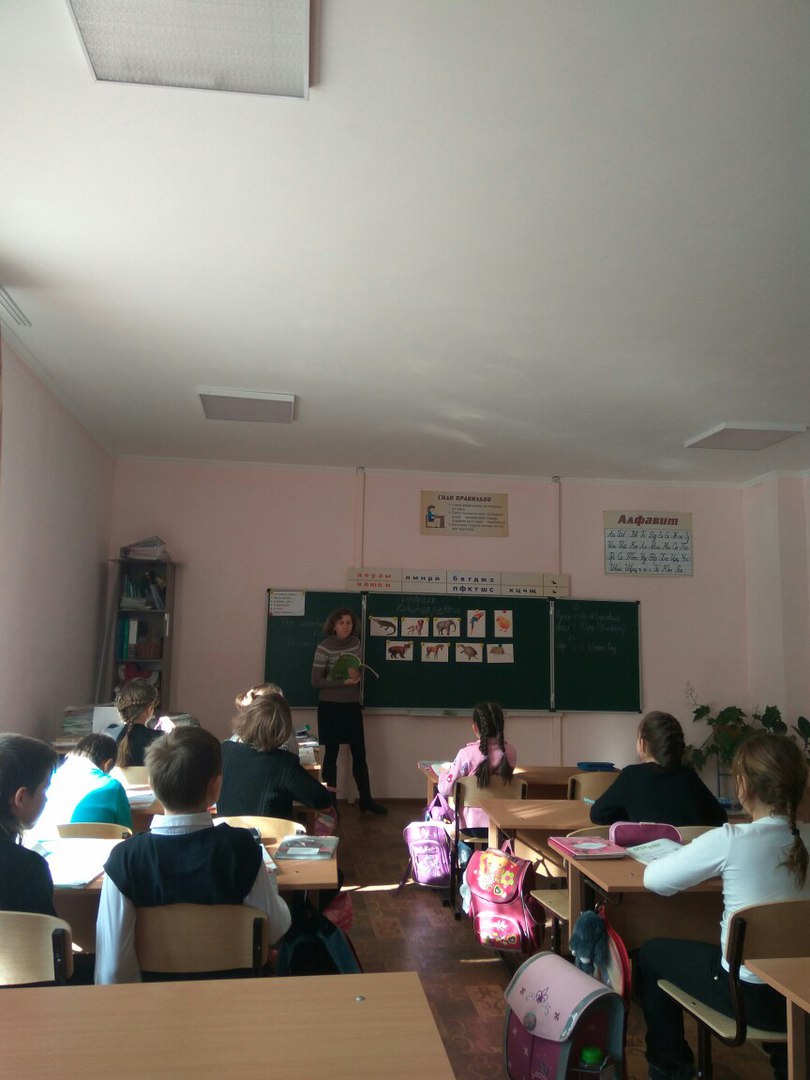 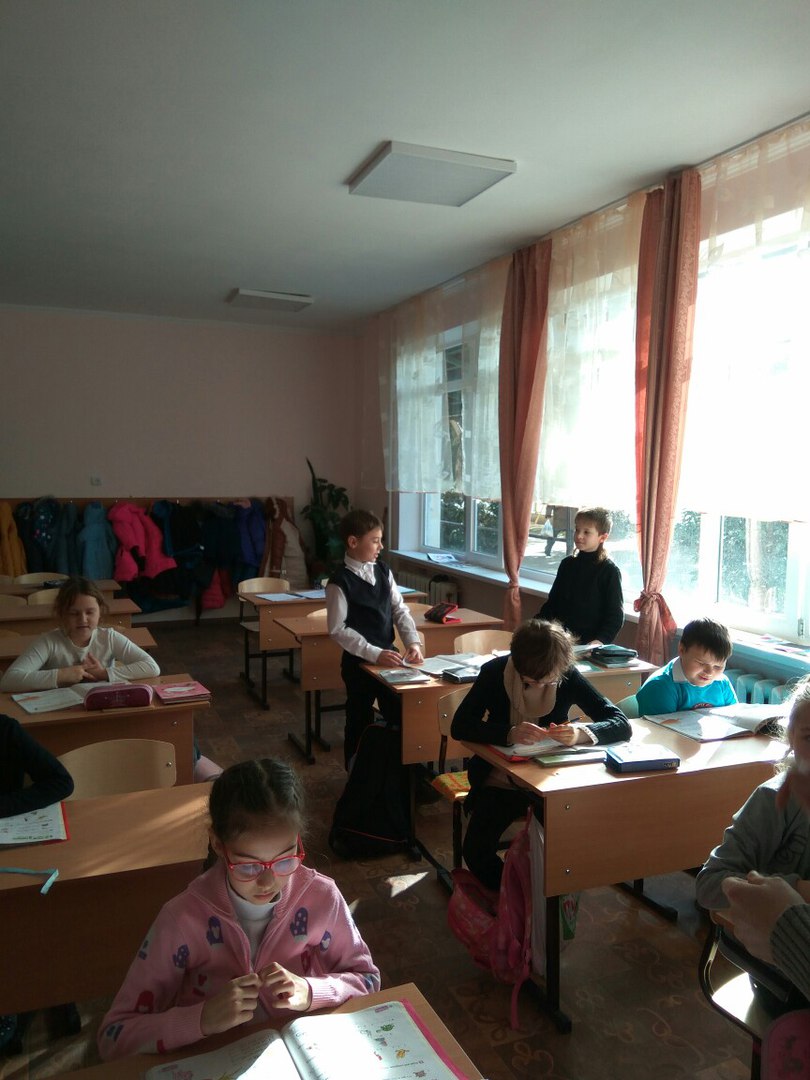 Теперь я знаю. Now I know Открытый урок
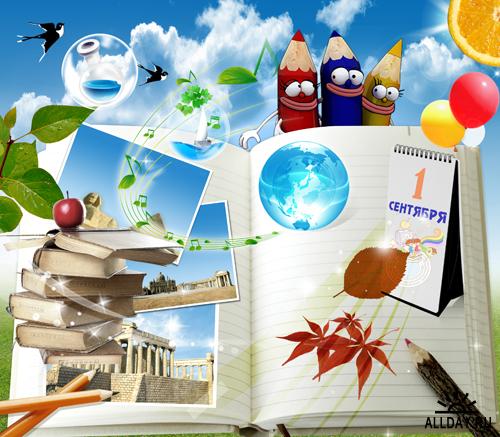 План мероприятий
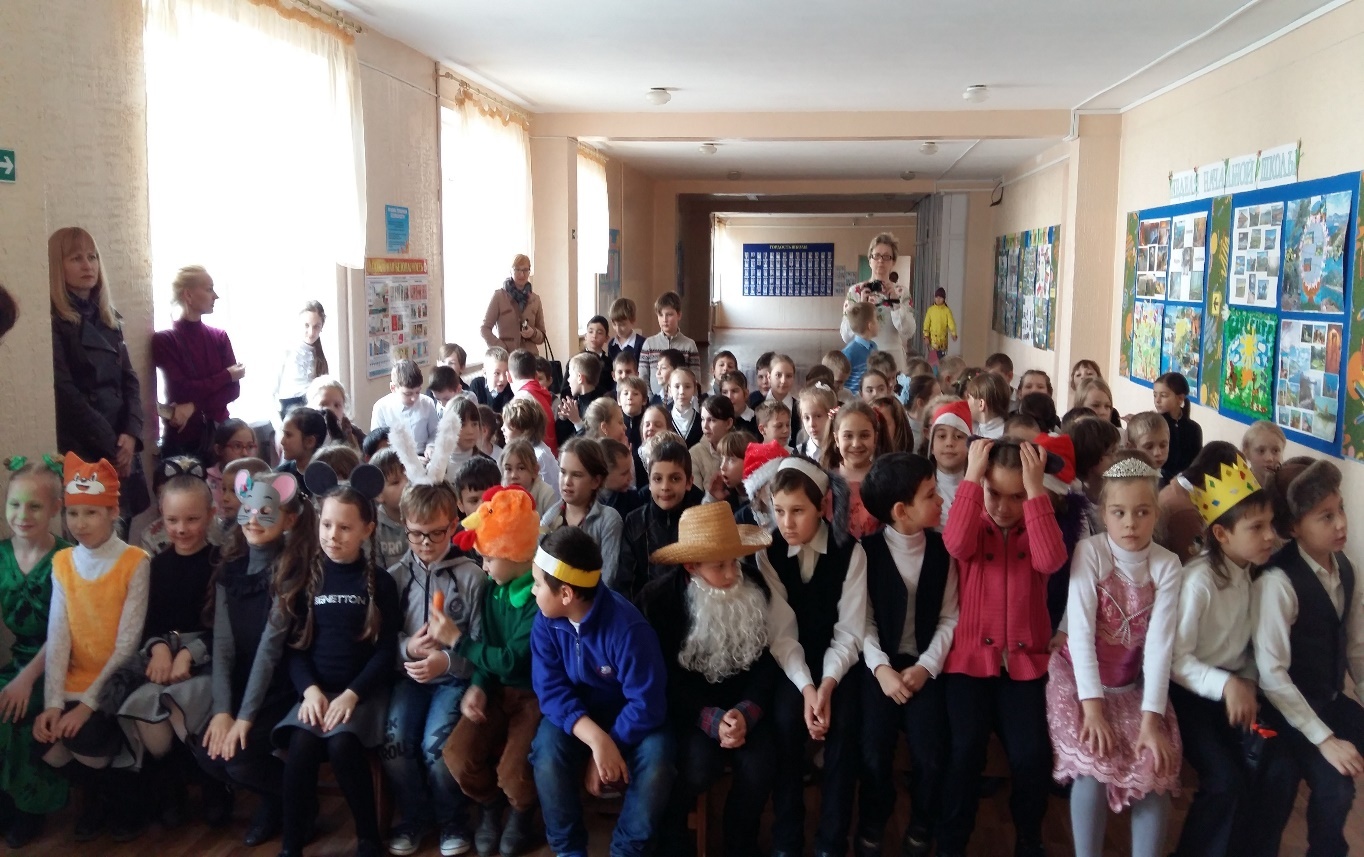 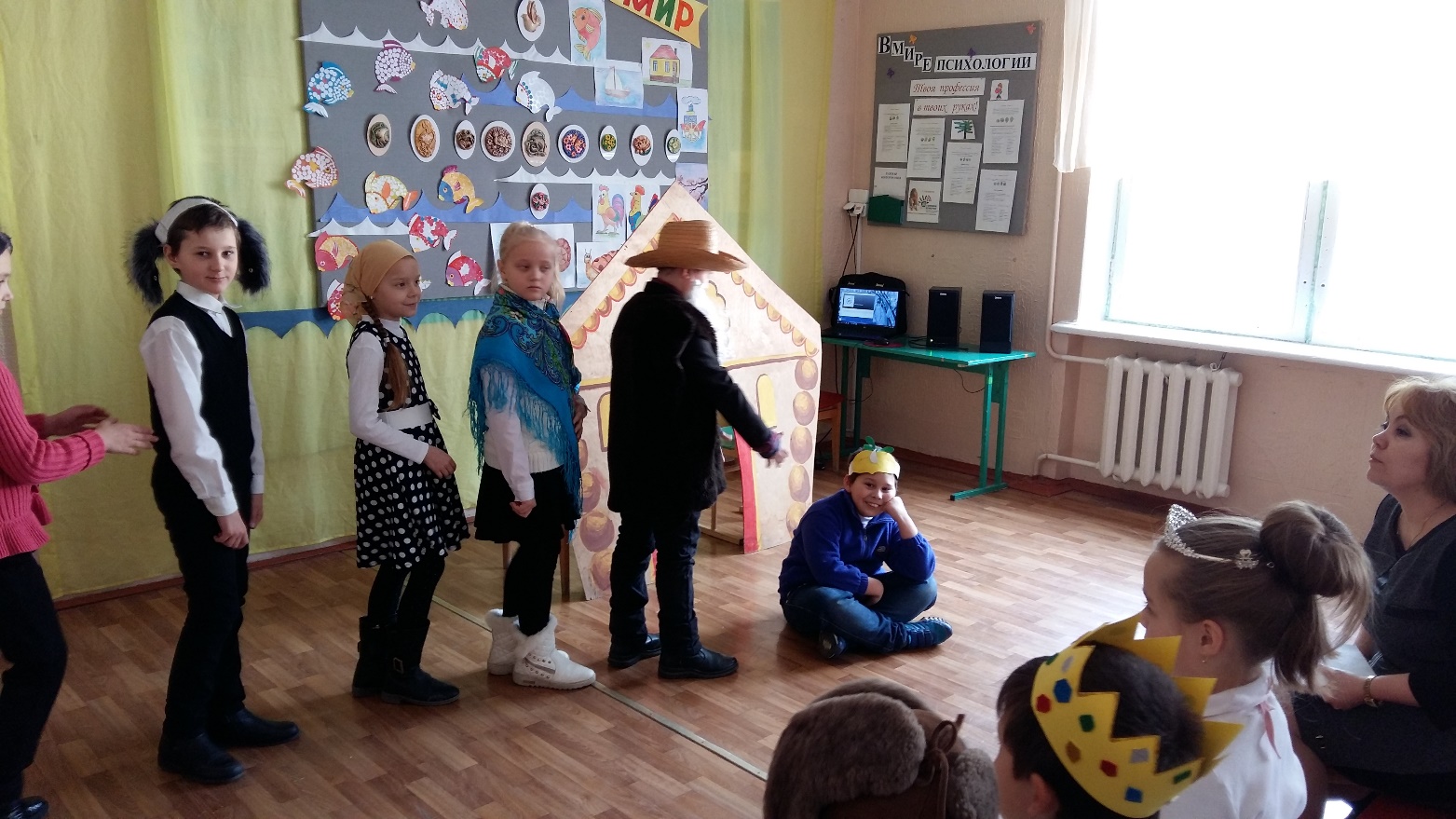 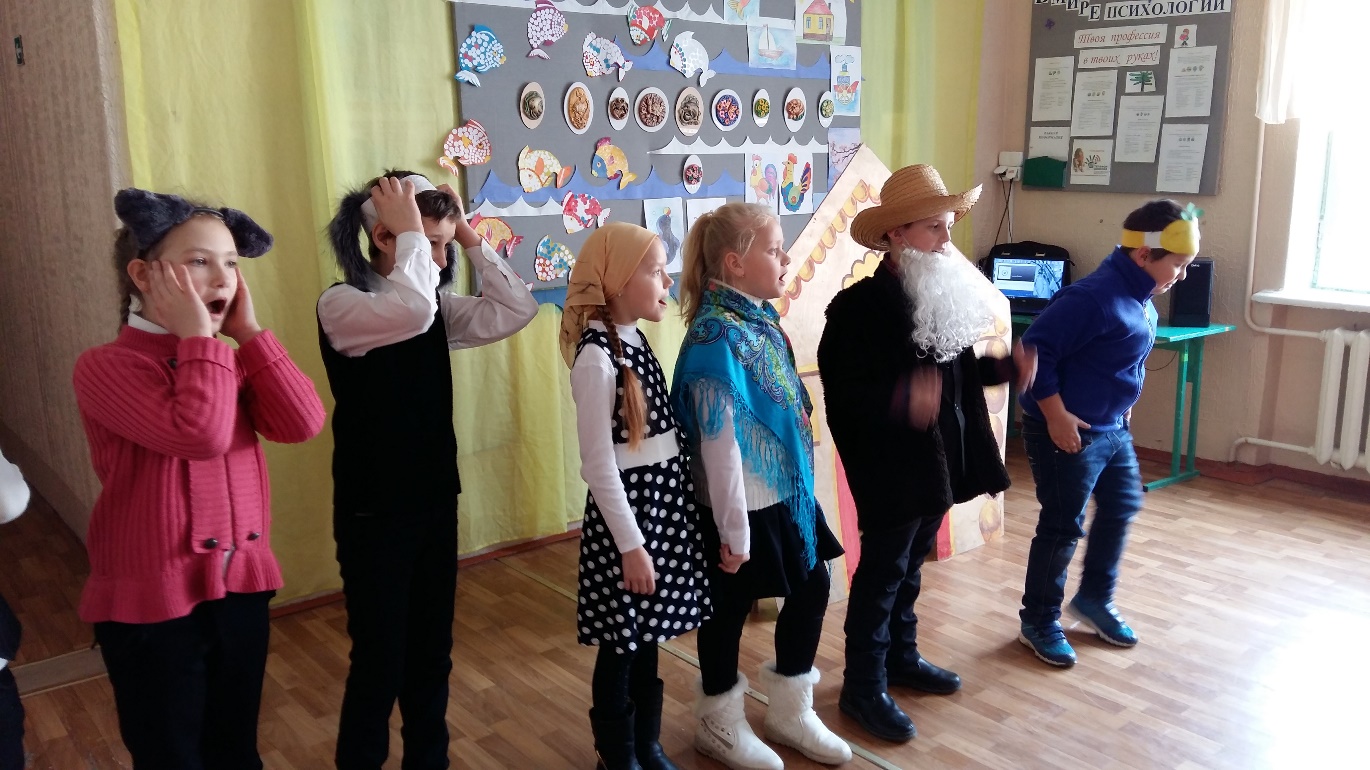 Конкурс актерских талантов:
сказка «Репка» 3В
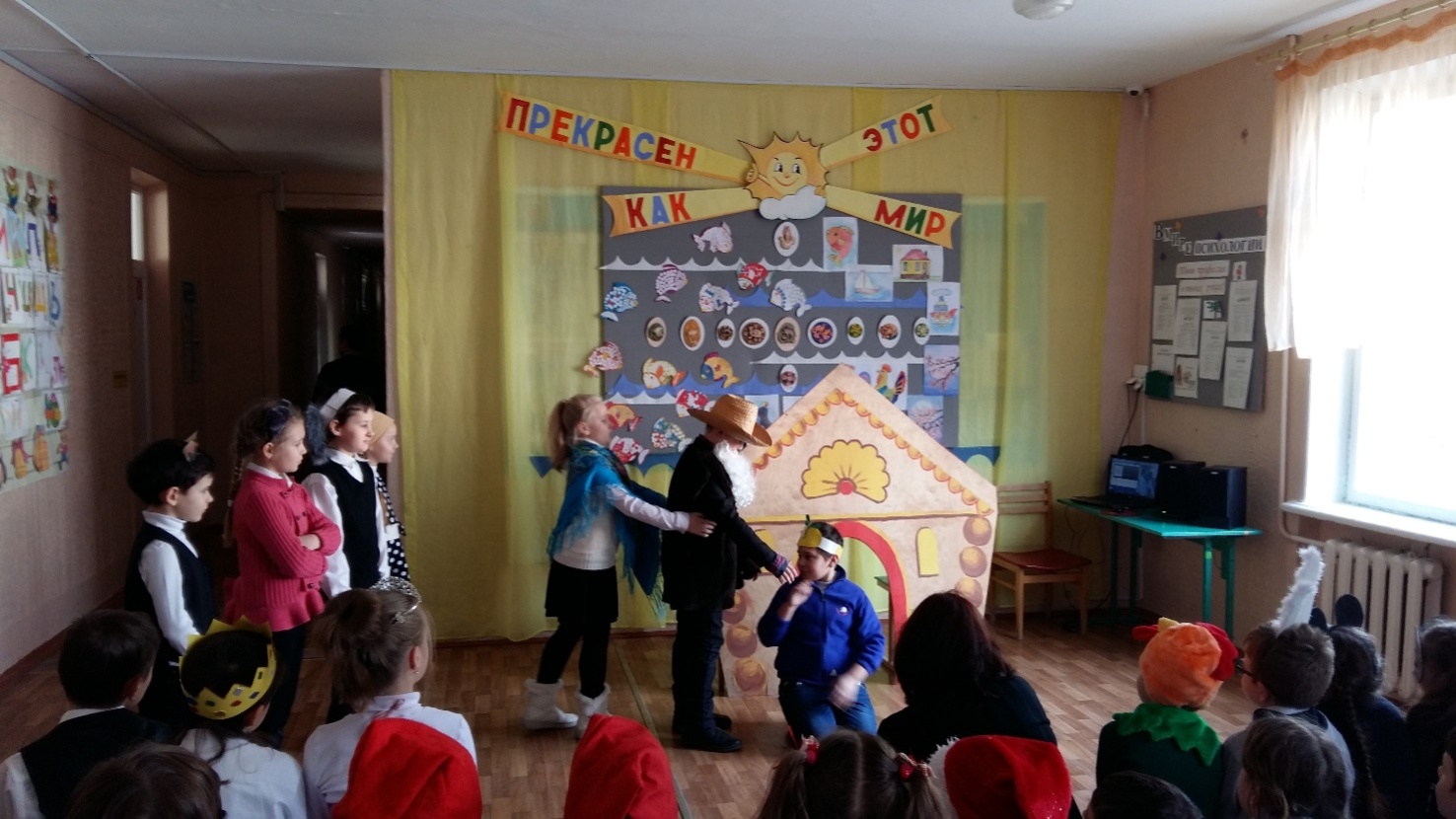 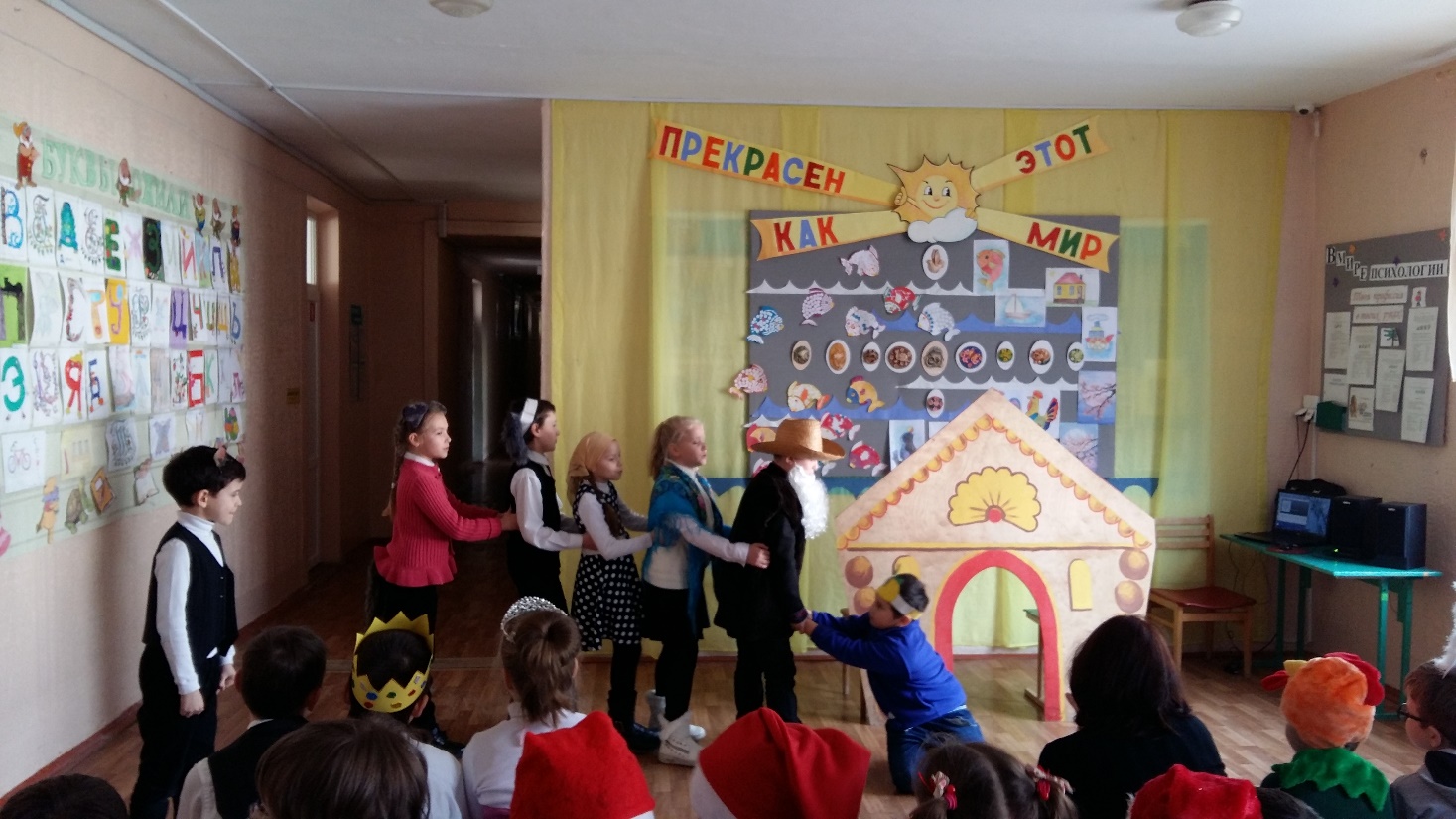 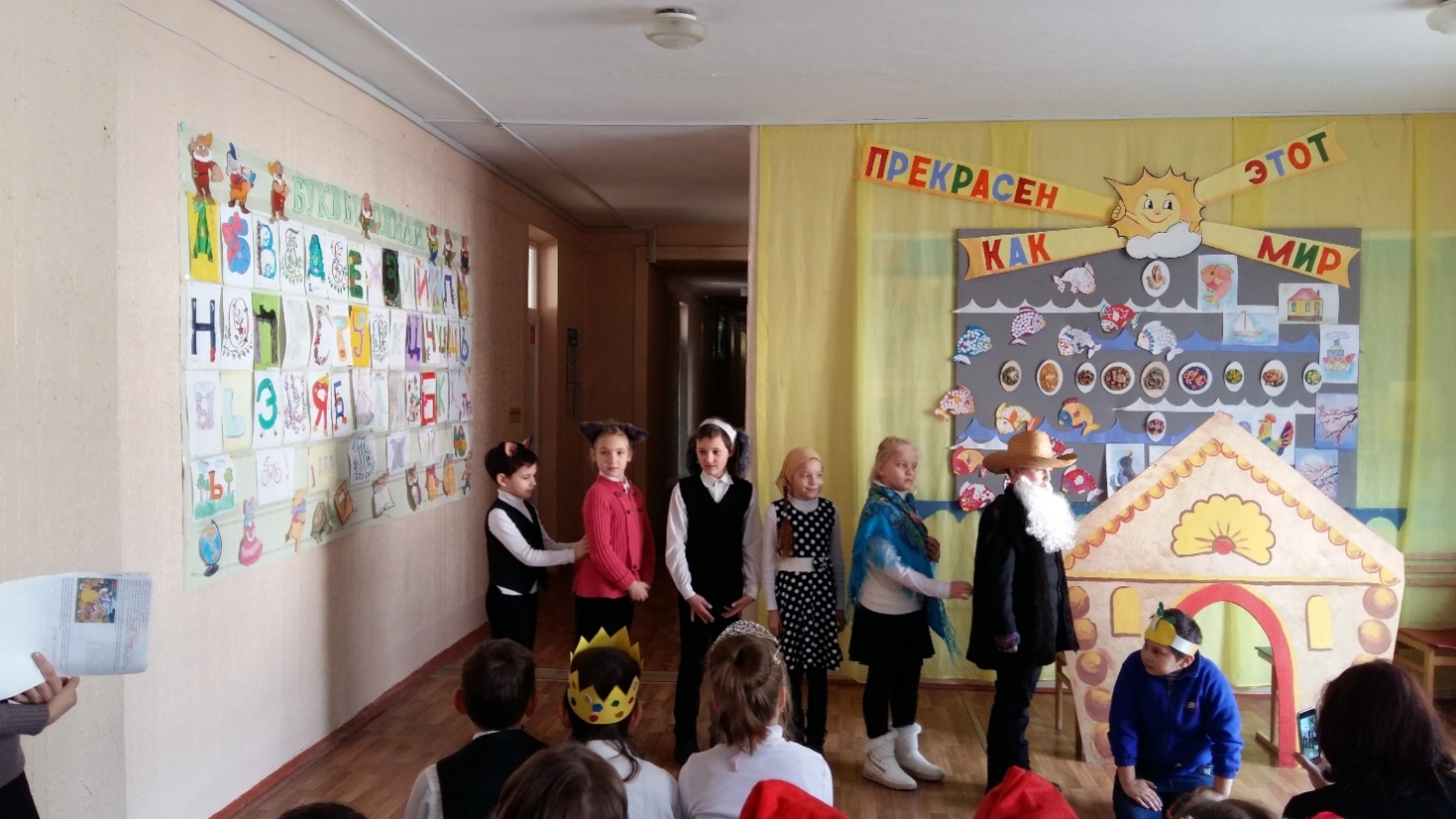 Сказка « Репка» 3В
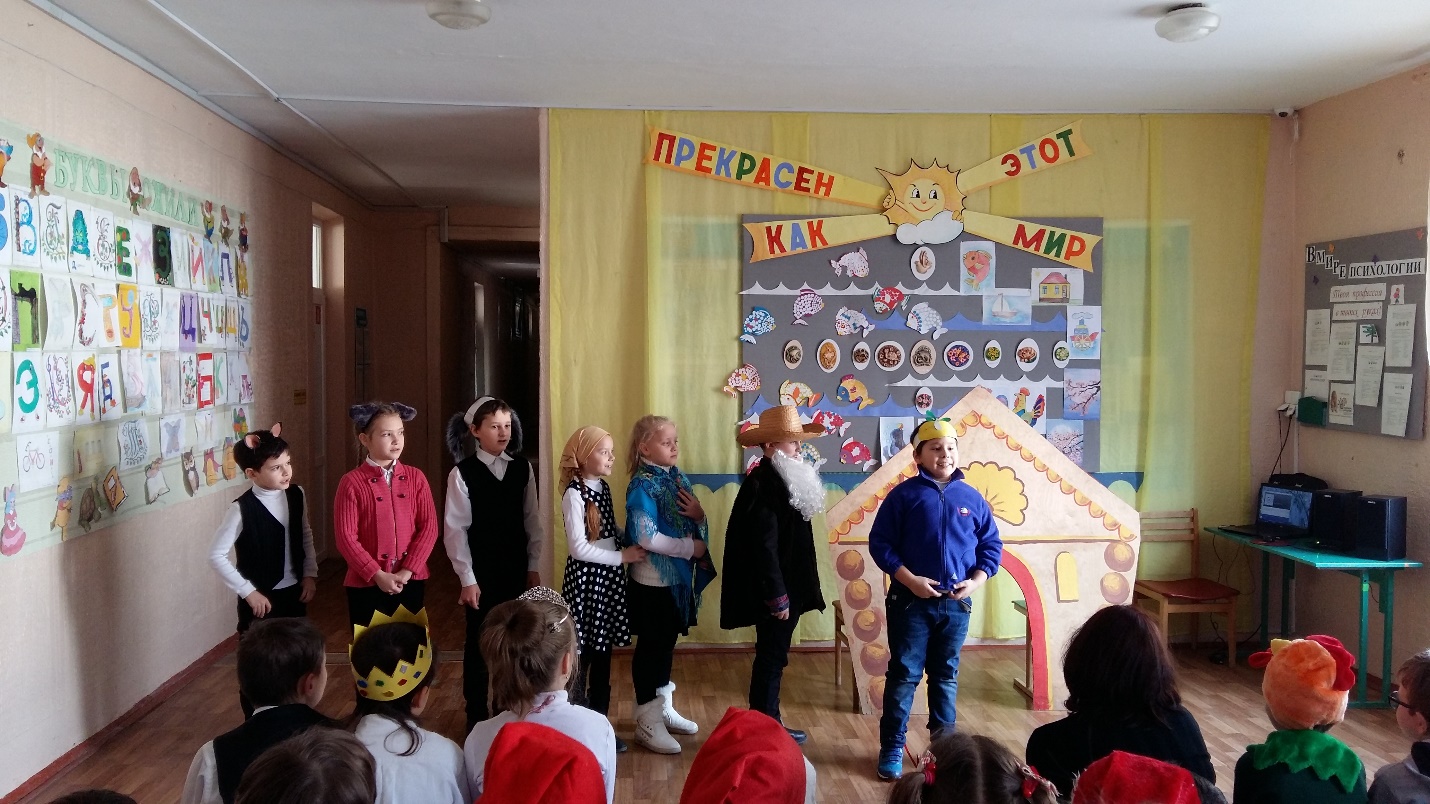 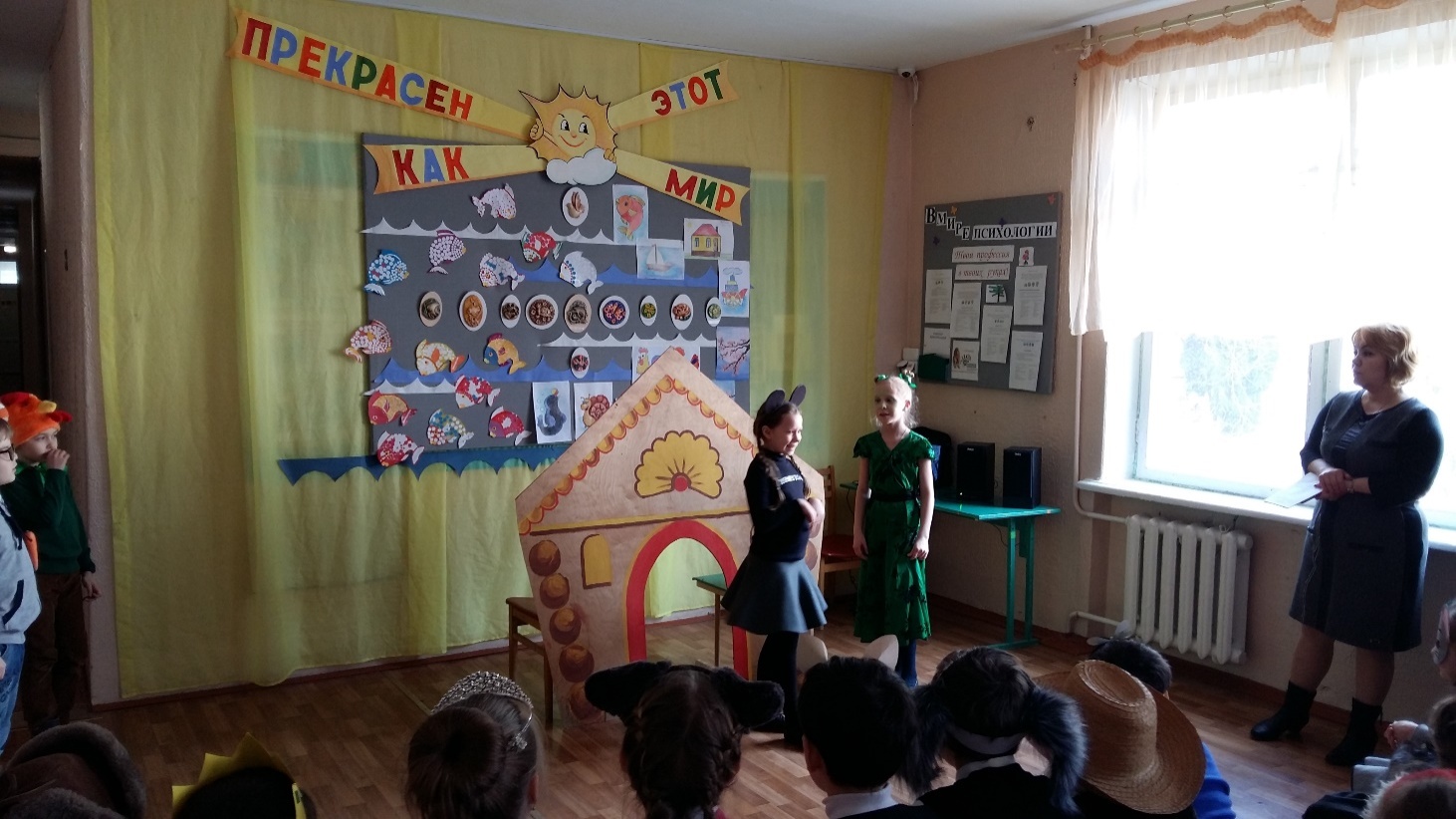 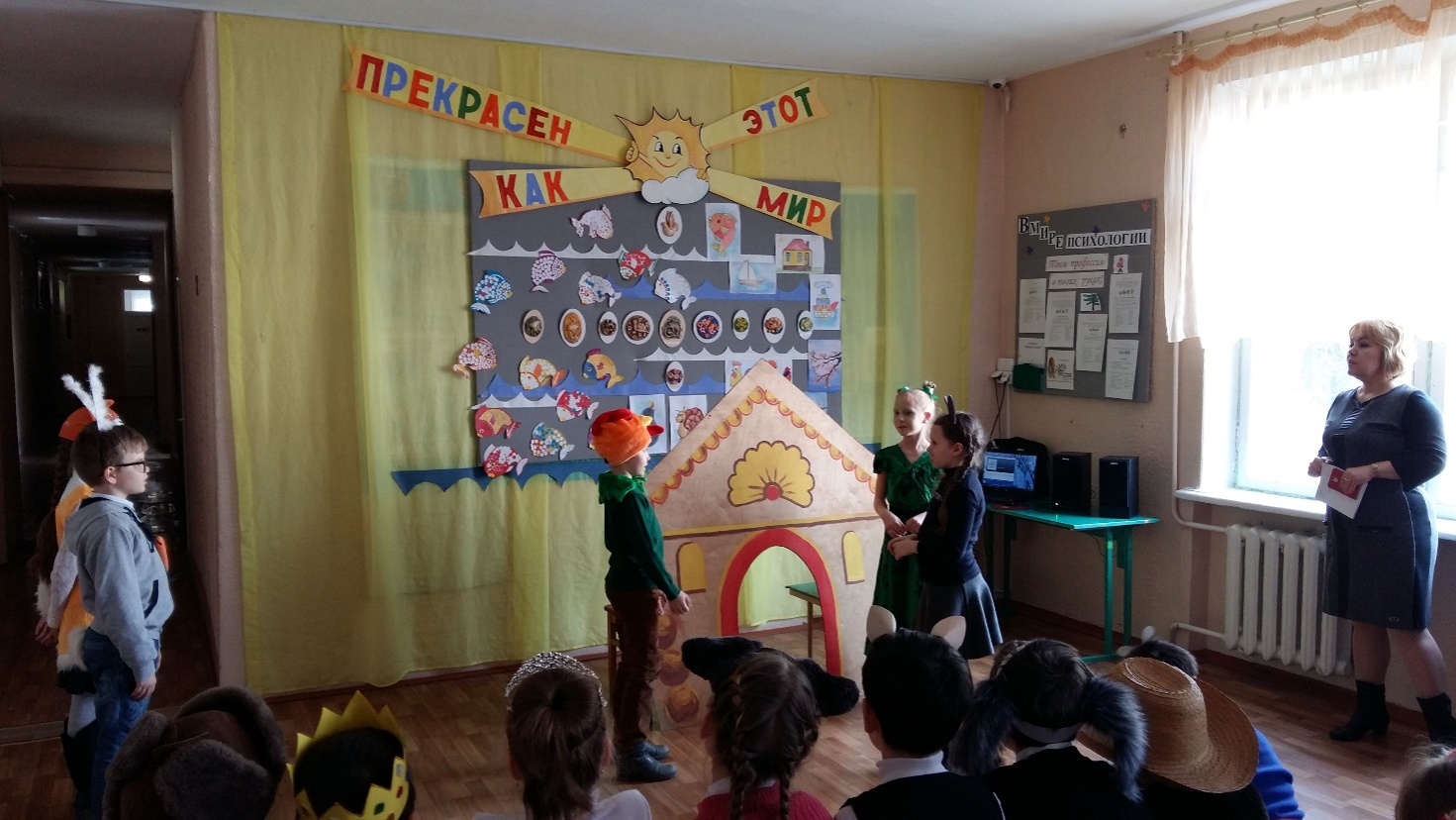 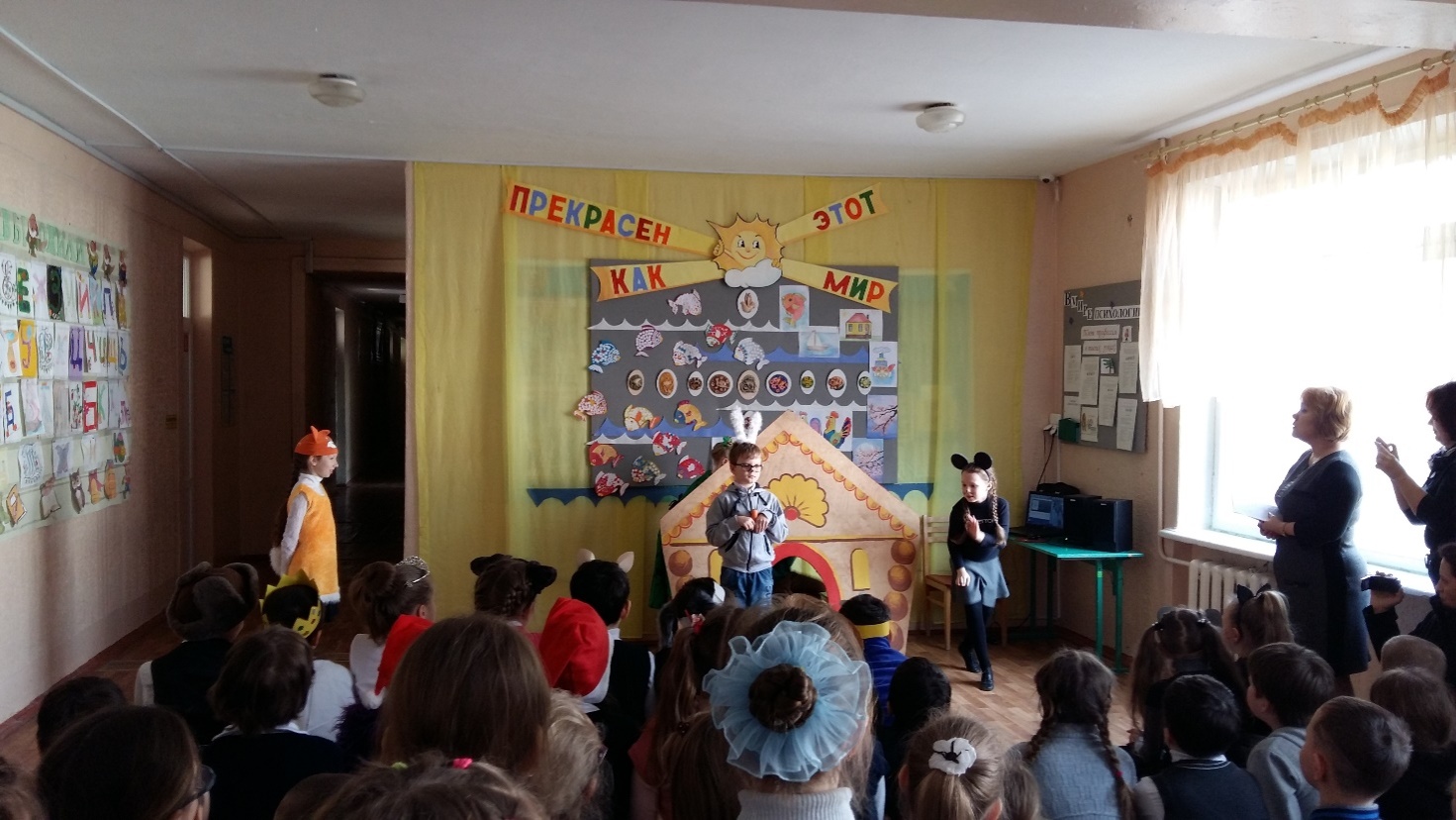 Конкурс актерских талантов:
сказки «Теремок в лесу» 3А,
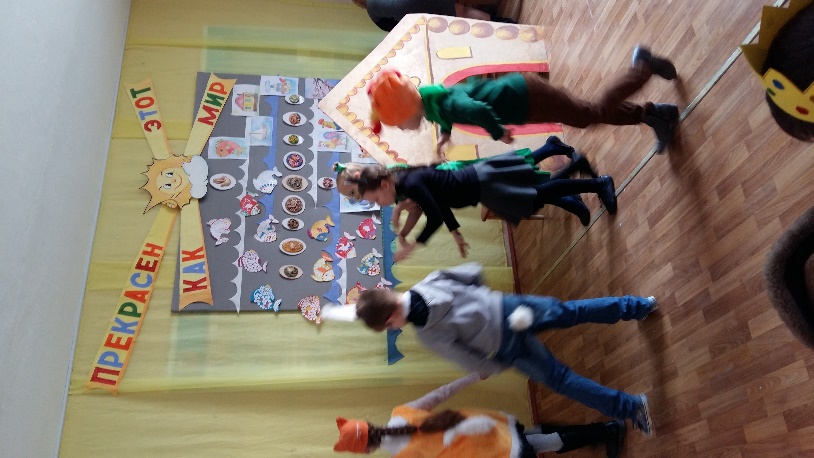 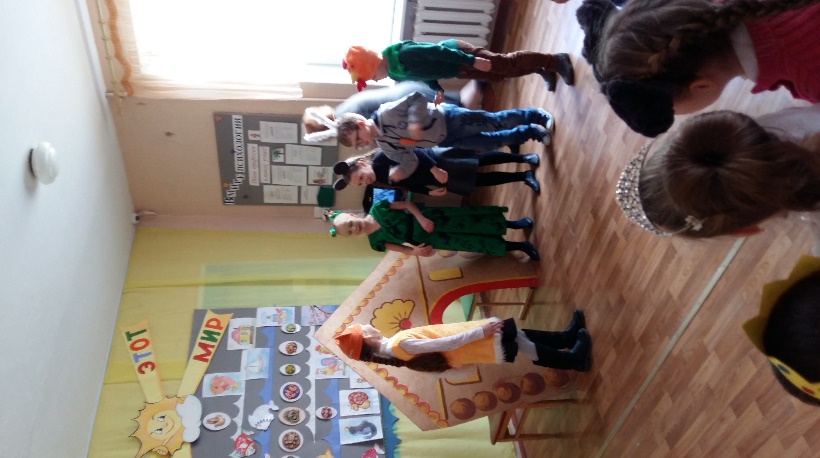 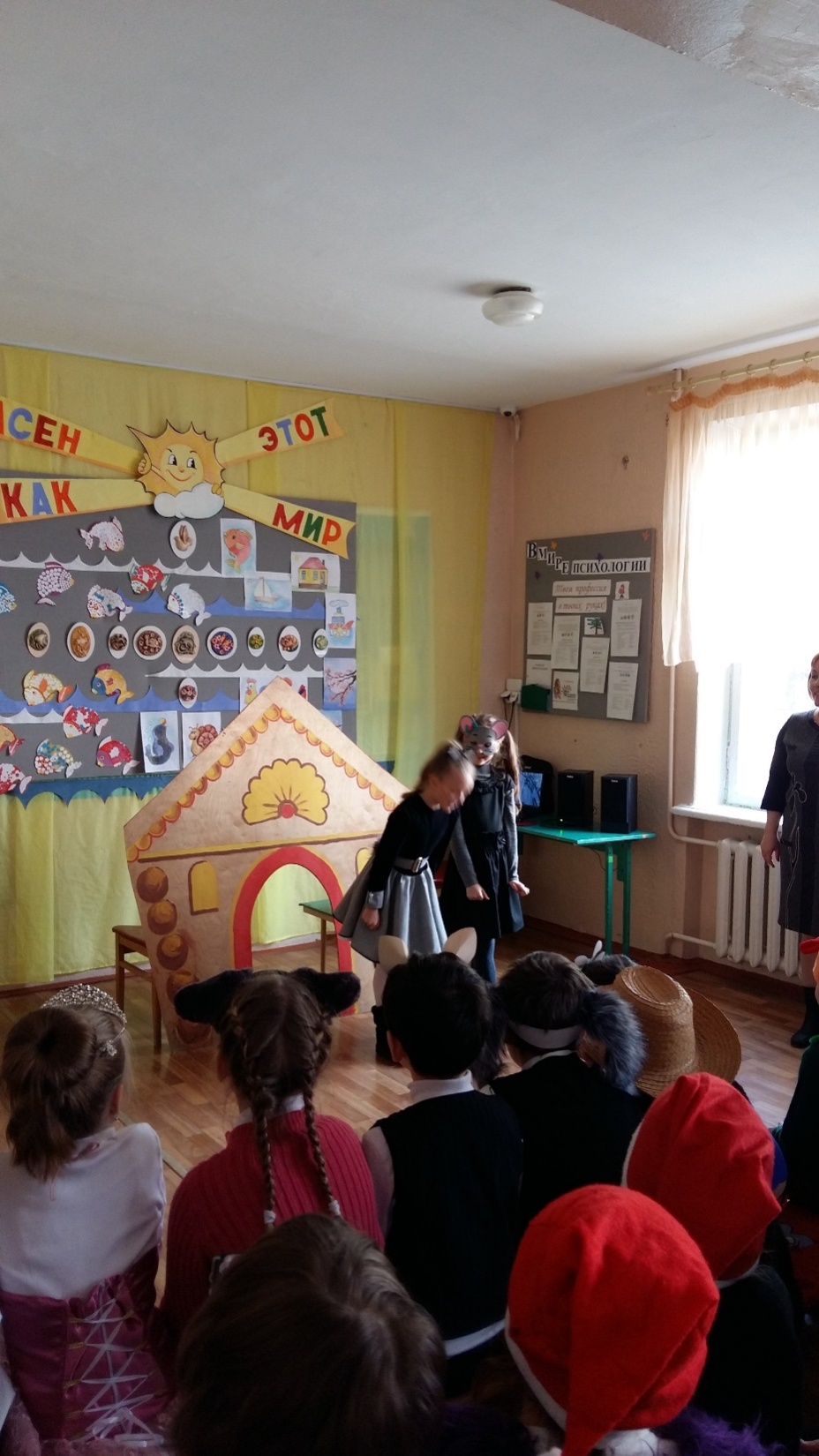 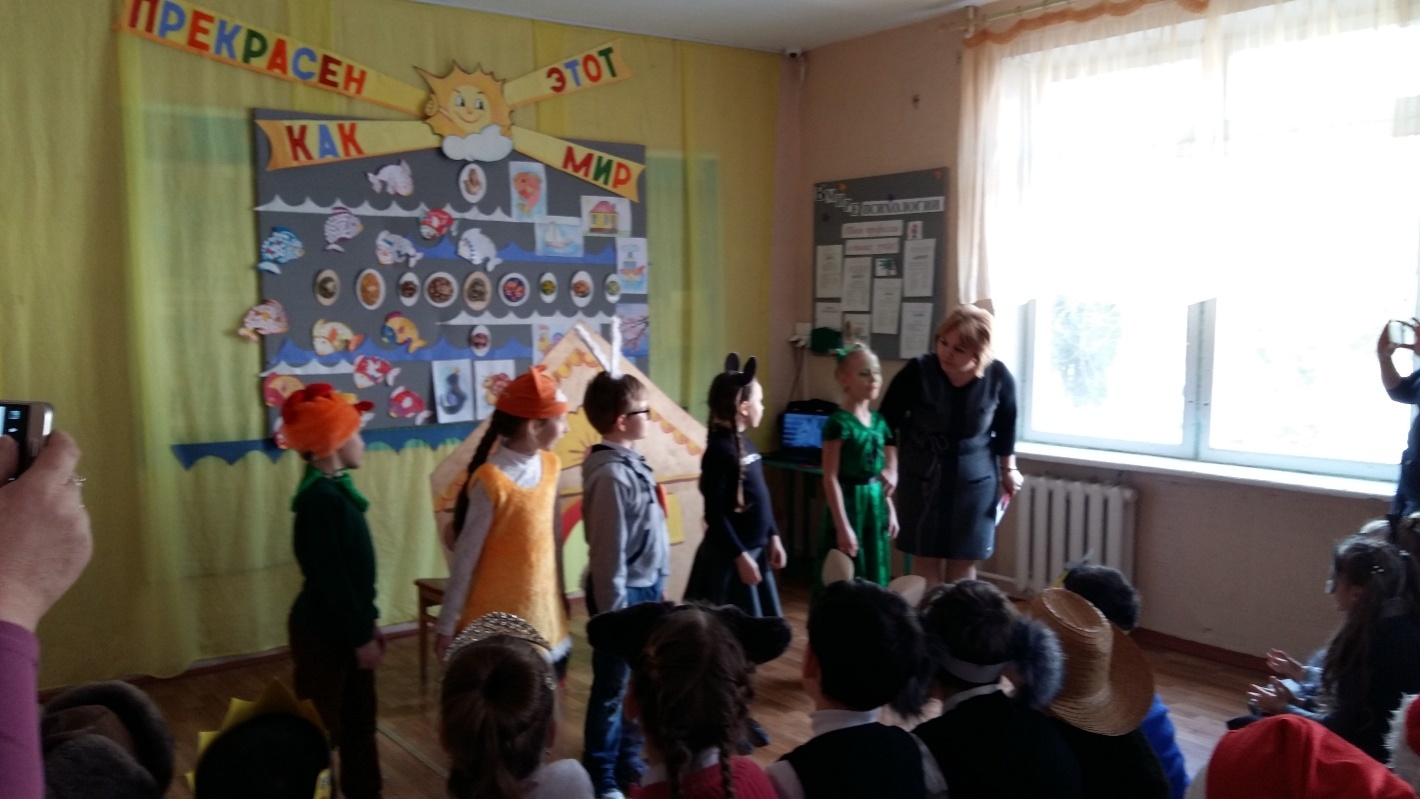 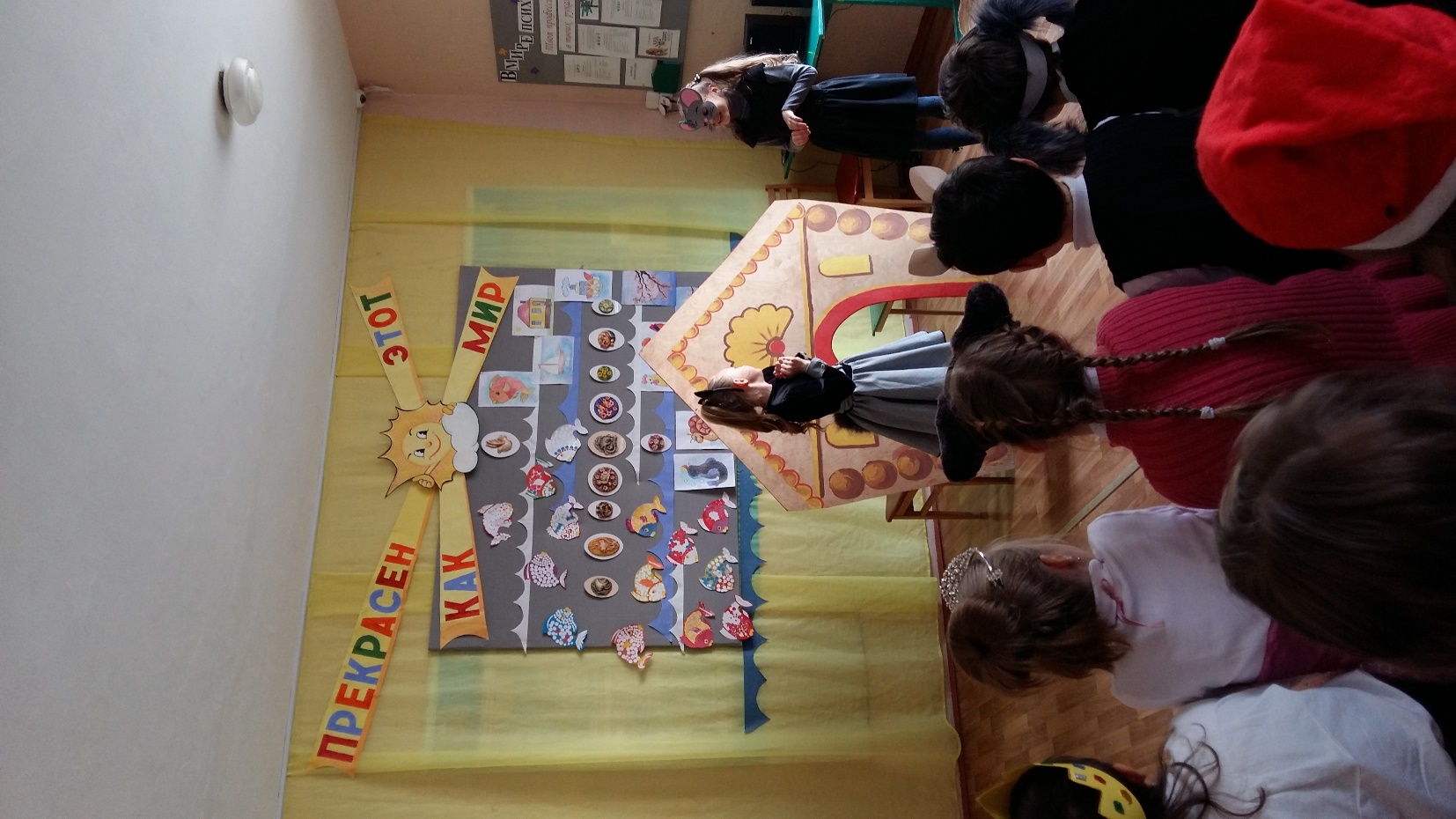 Конкурс актерских талантов:
«Кошка и мышка»
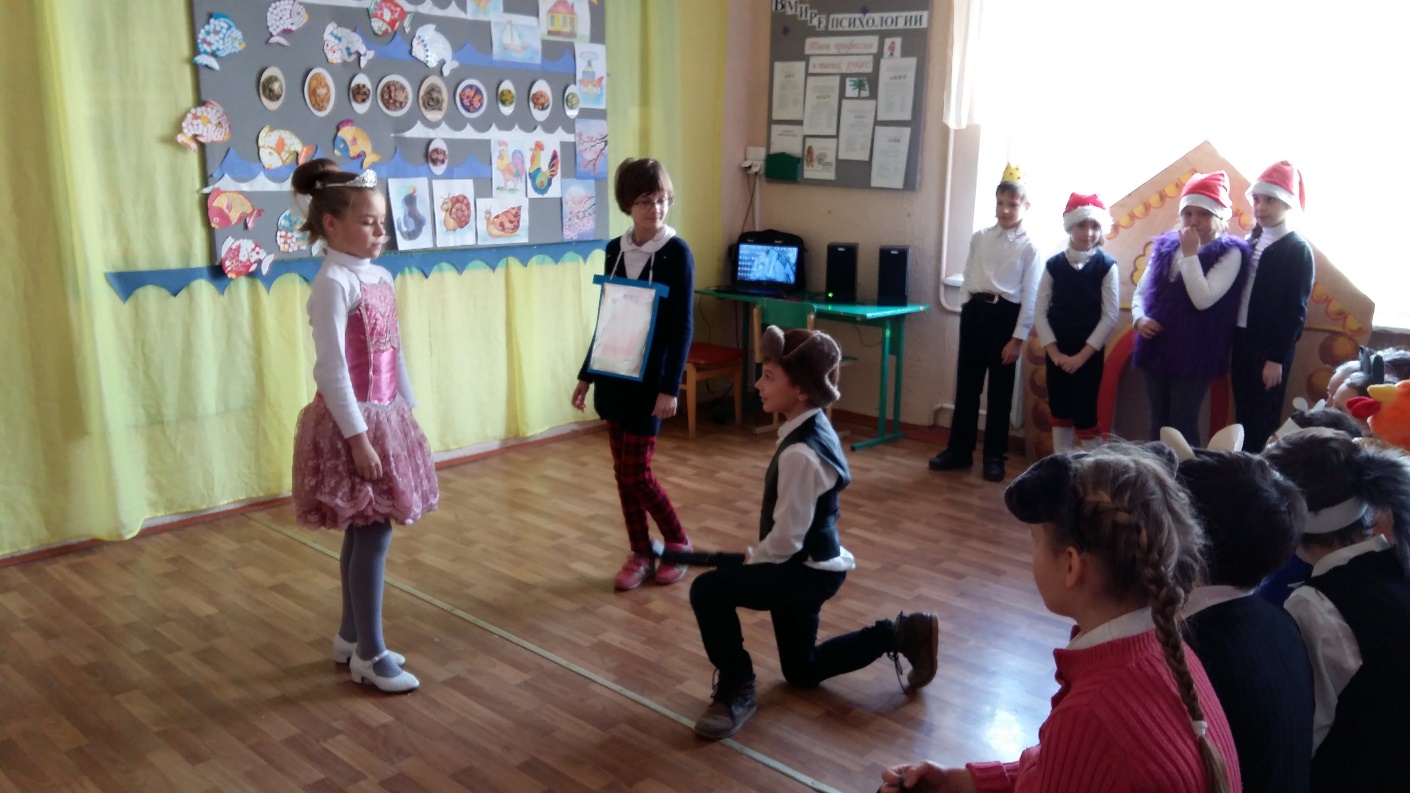 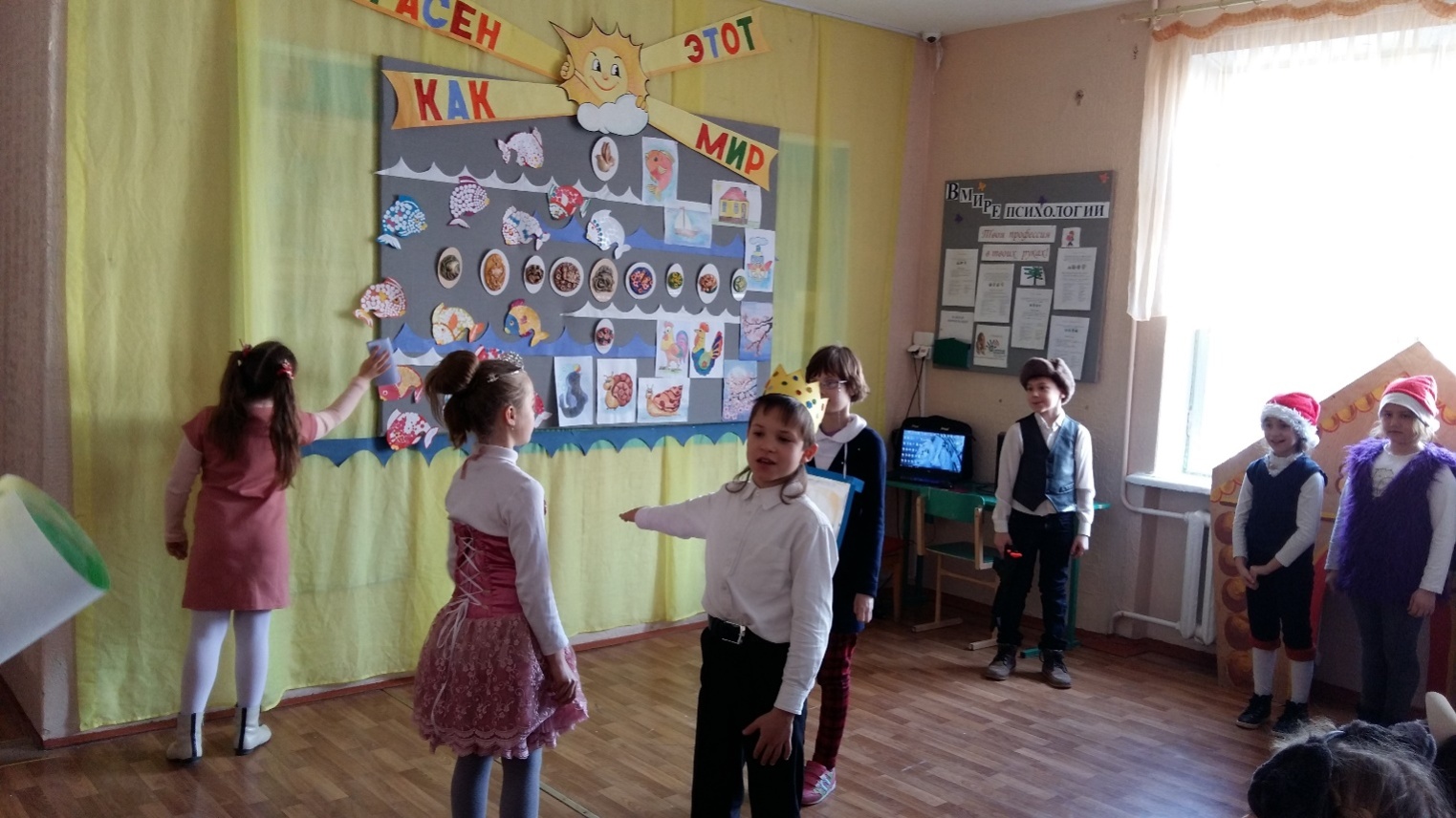 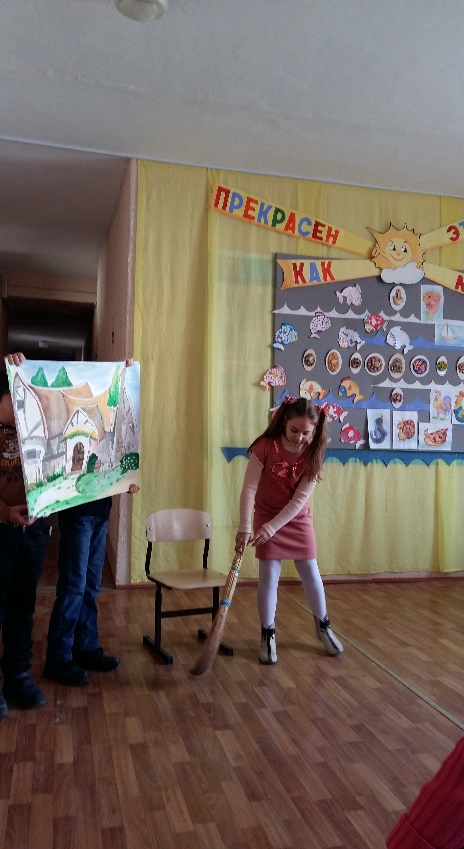 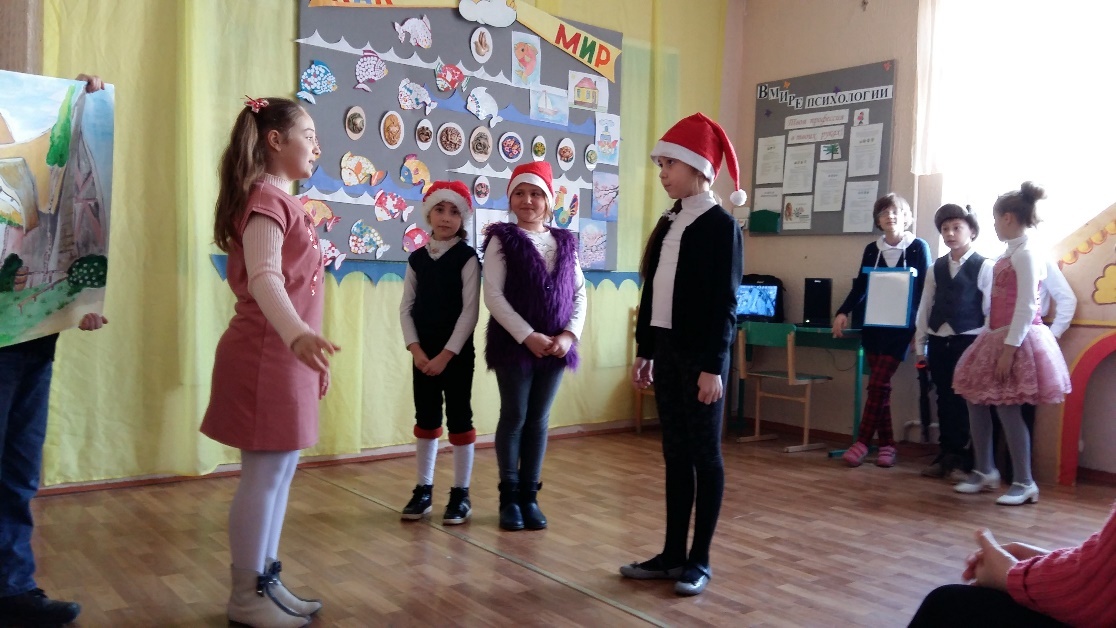 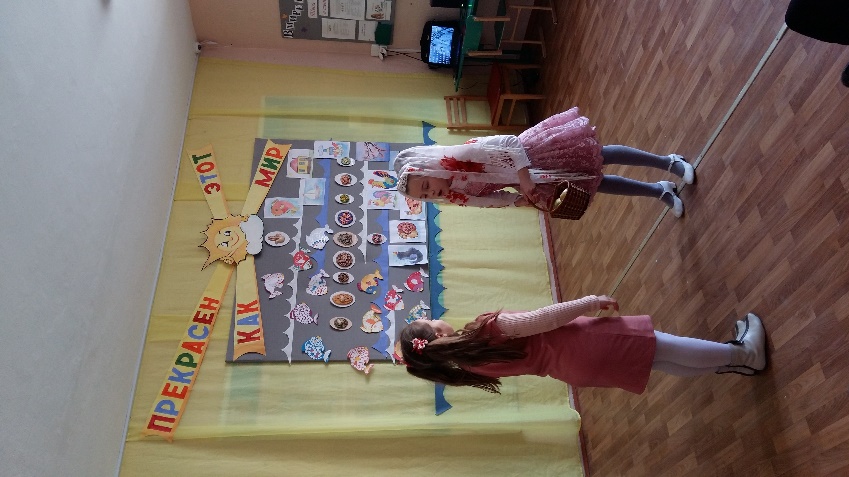 Внеклассное мероприятие «Белоснежка и семь гномов». Участники  3Б класс.
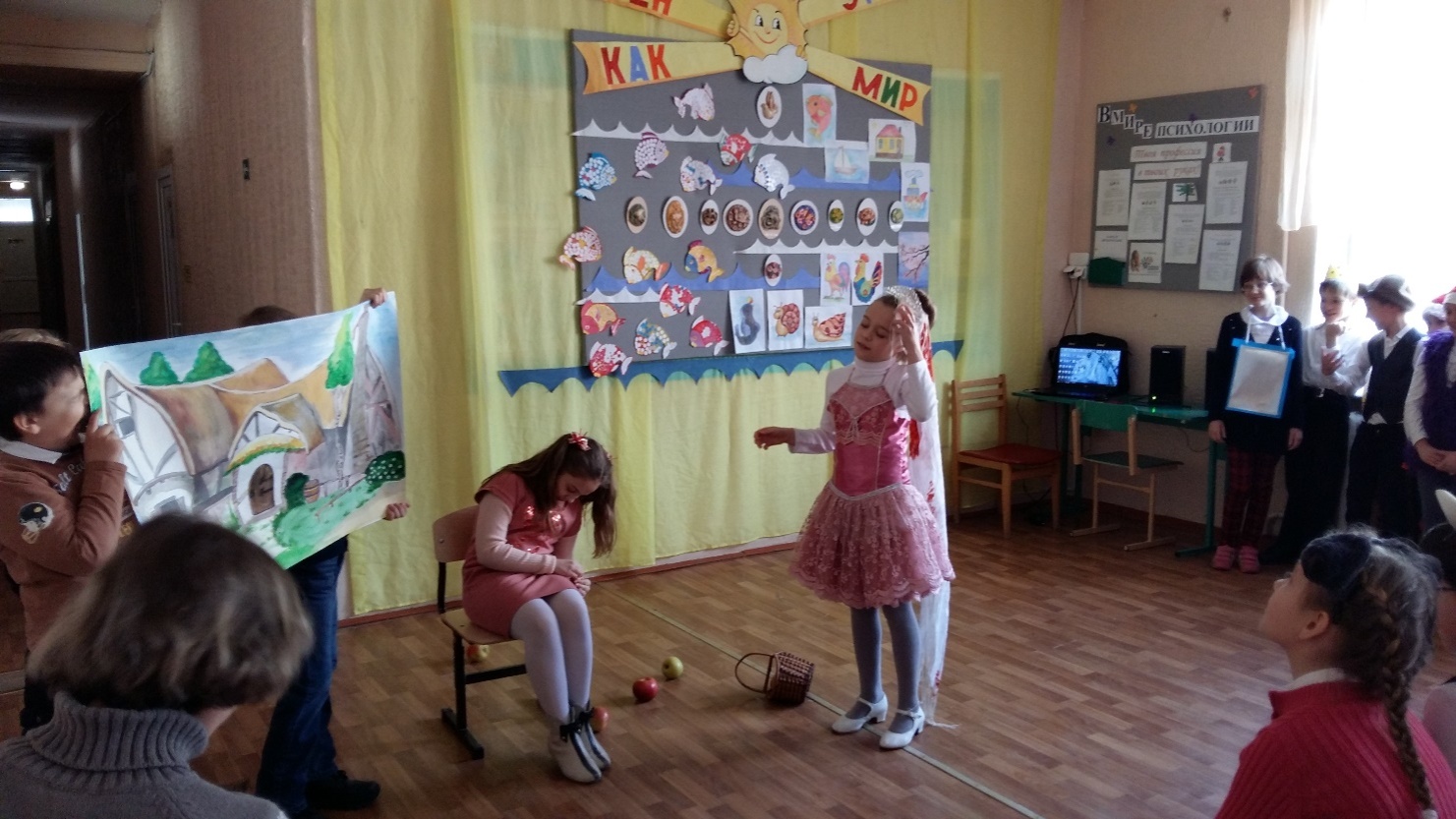 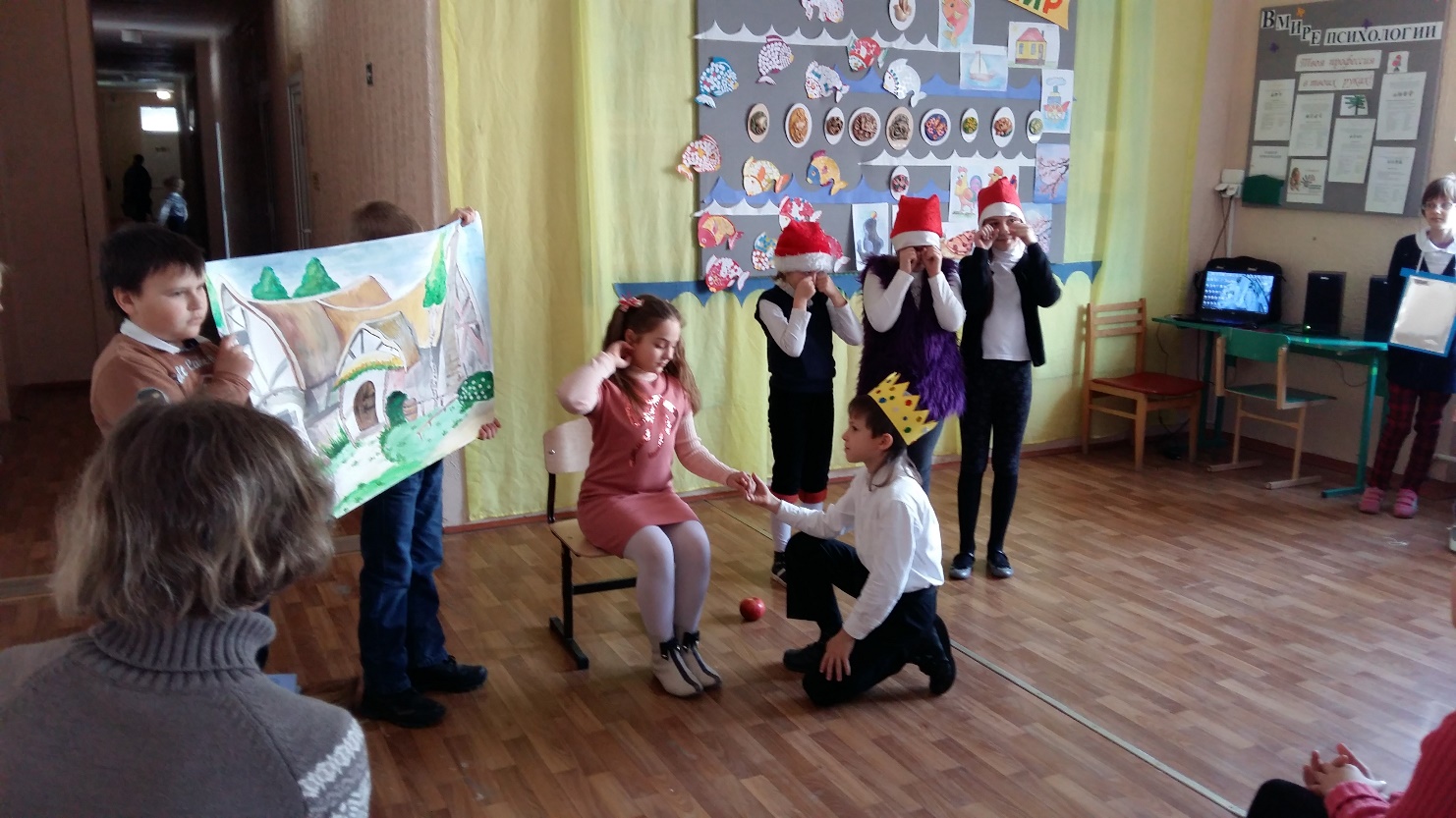 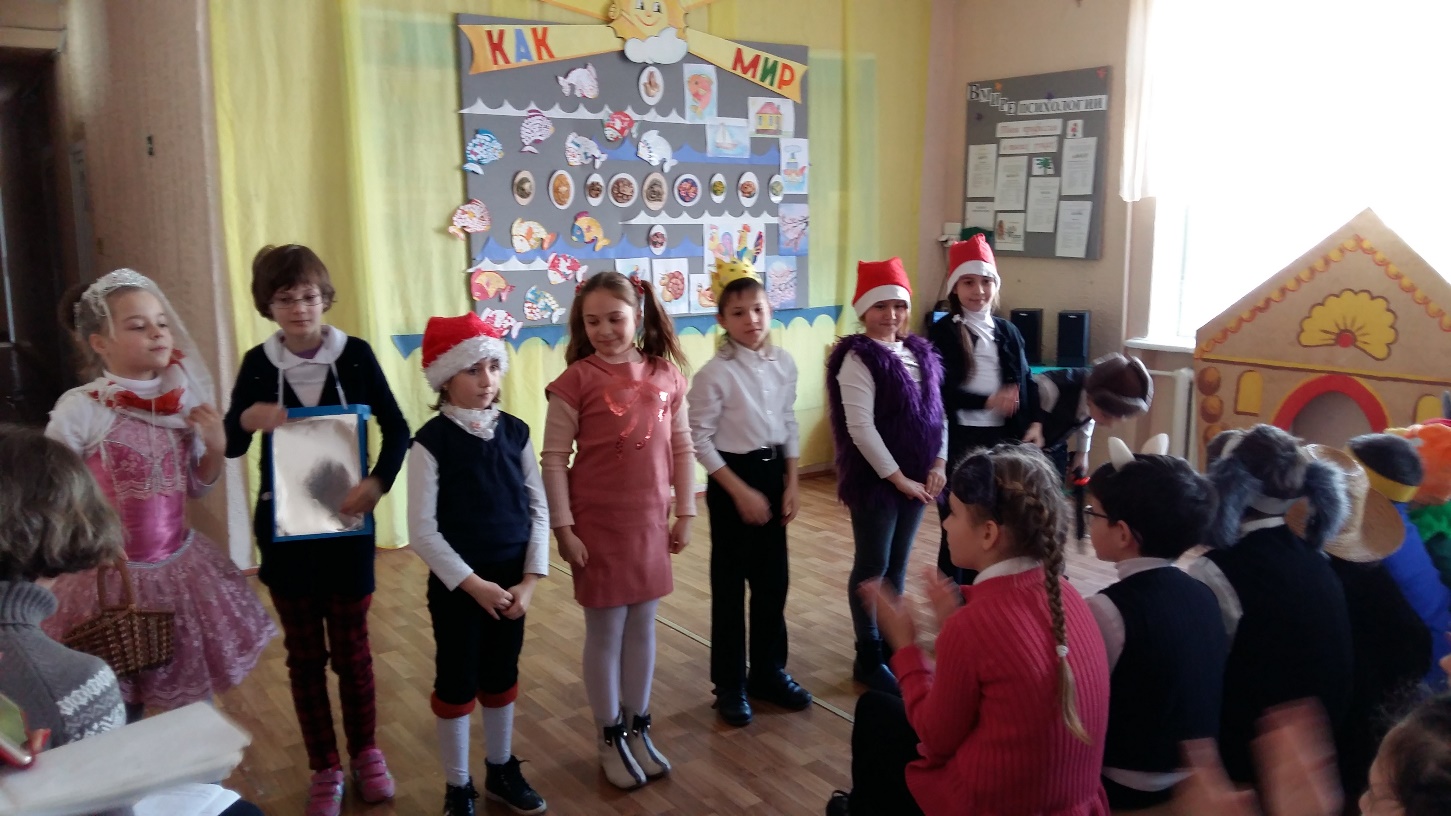 Внеклассное мероприятие «Белоснежка и семь гномов». Участники  3Б класс.
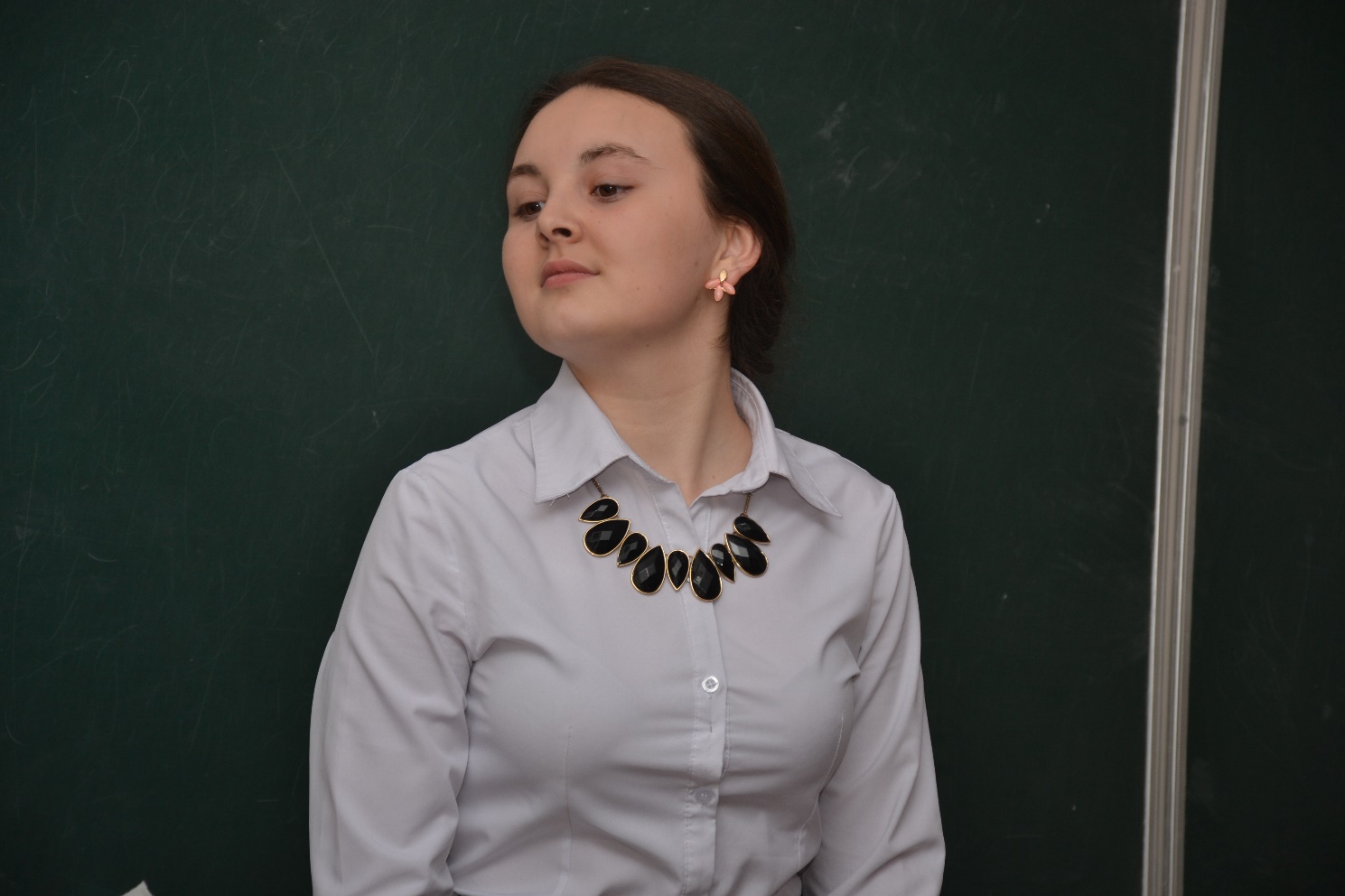 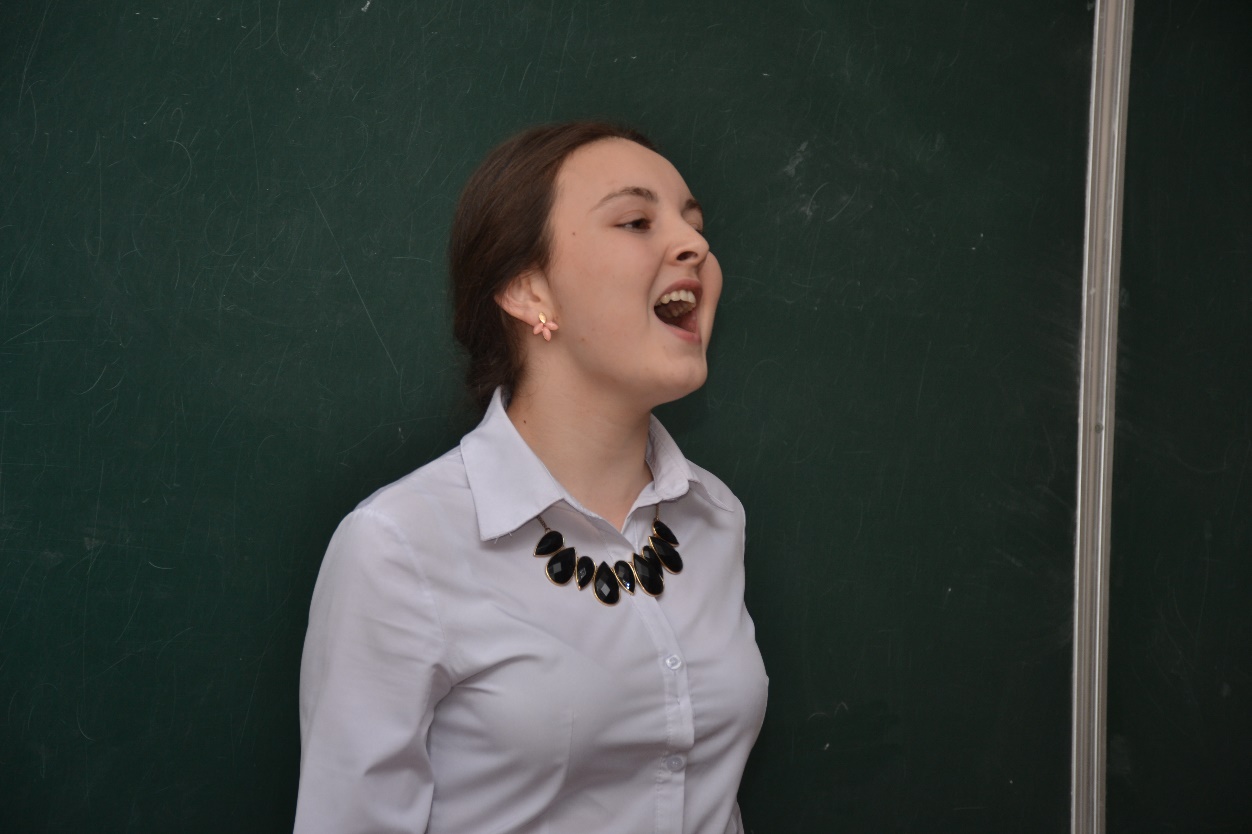 Конкурс на лучшую постановку и исполнение песни, Джаббарова Элеонора с песней “Rolling in the deep”
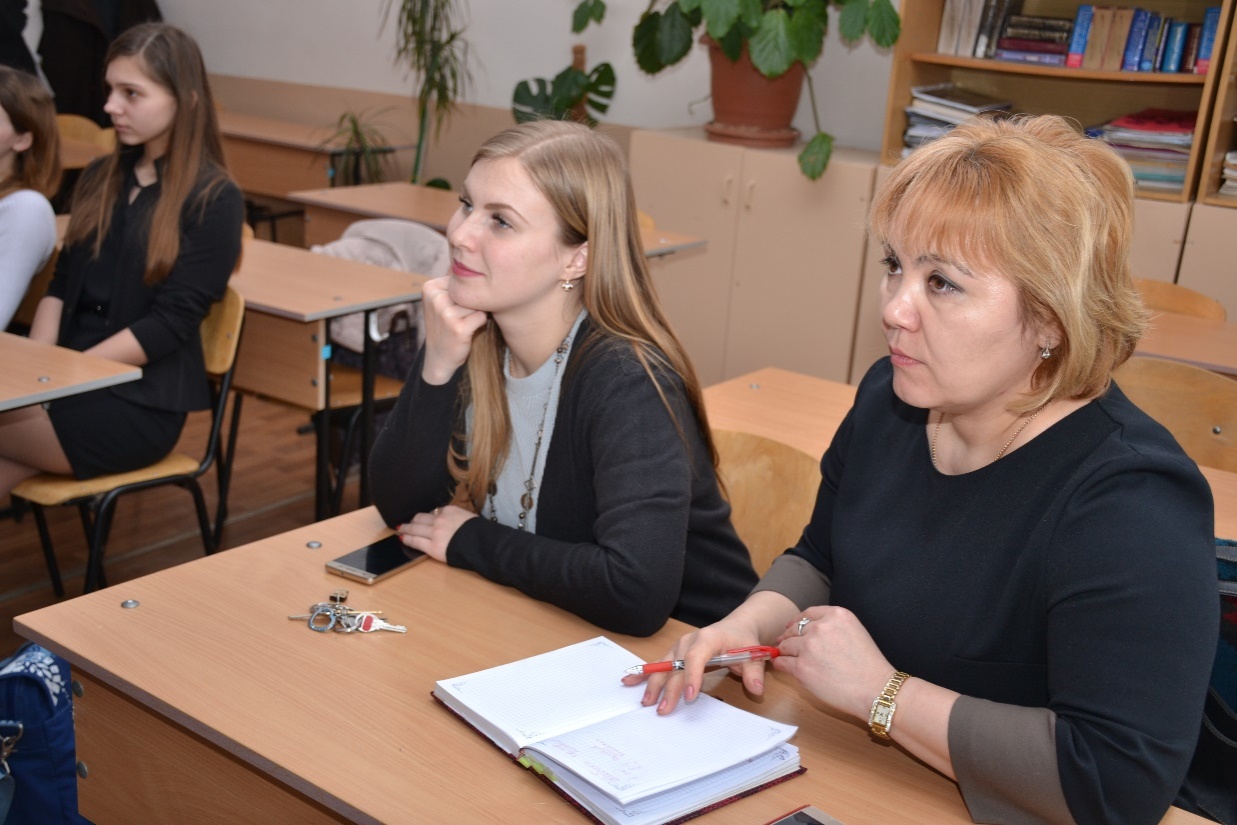 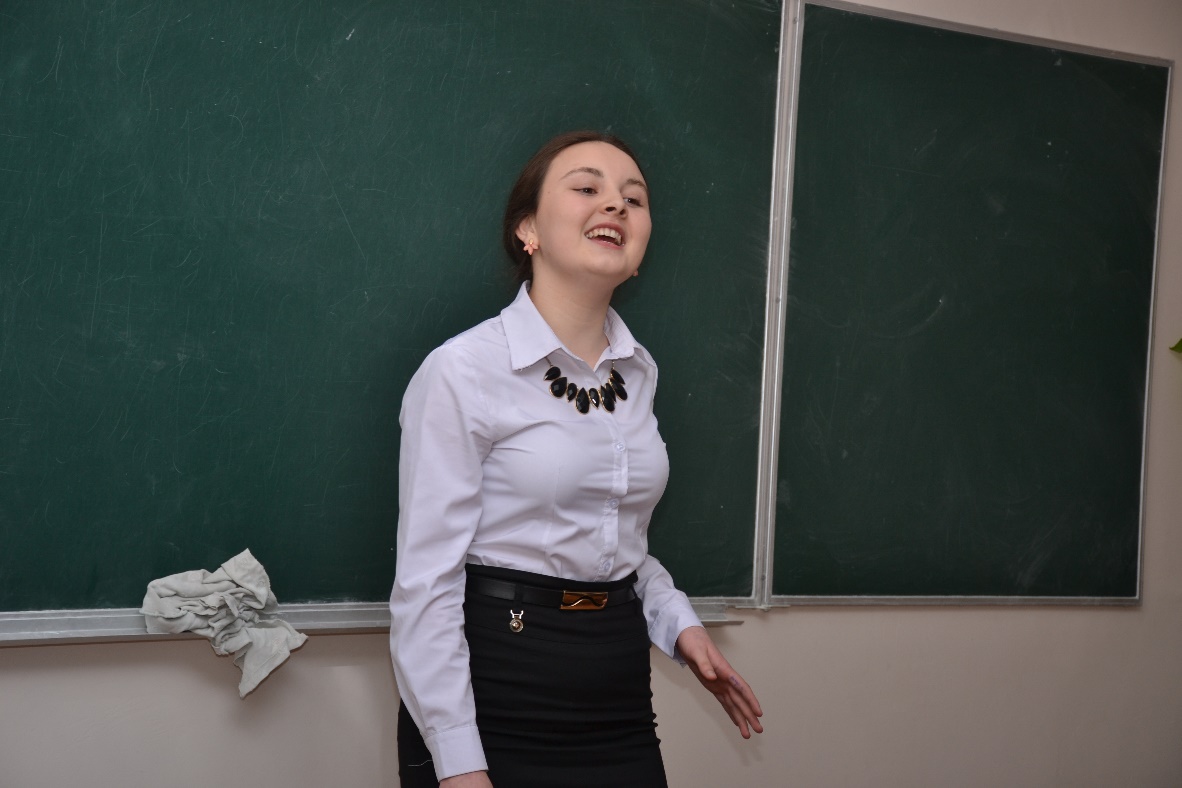 Конкурс на лучшую постановку и исполнение песни, Александрова Любова  с песней “I can`t  help falling in love with you”
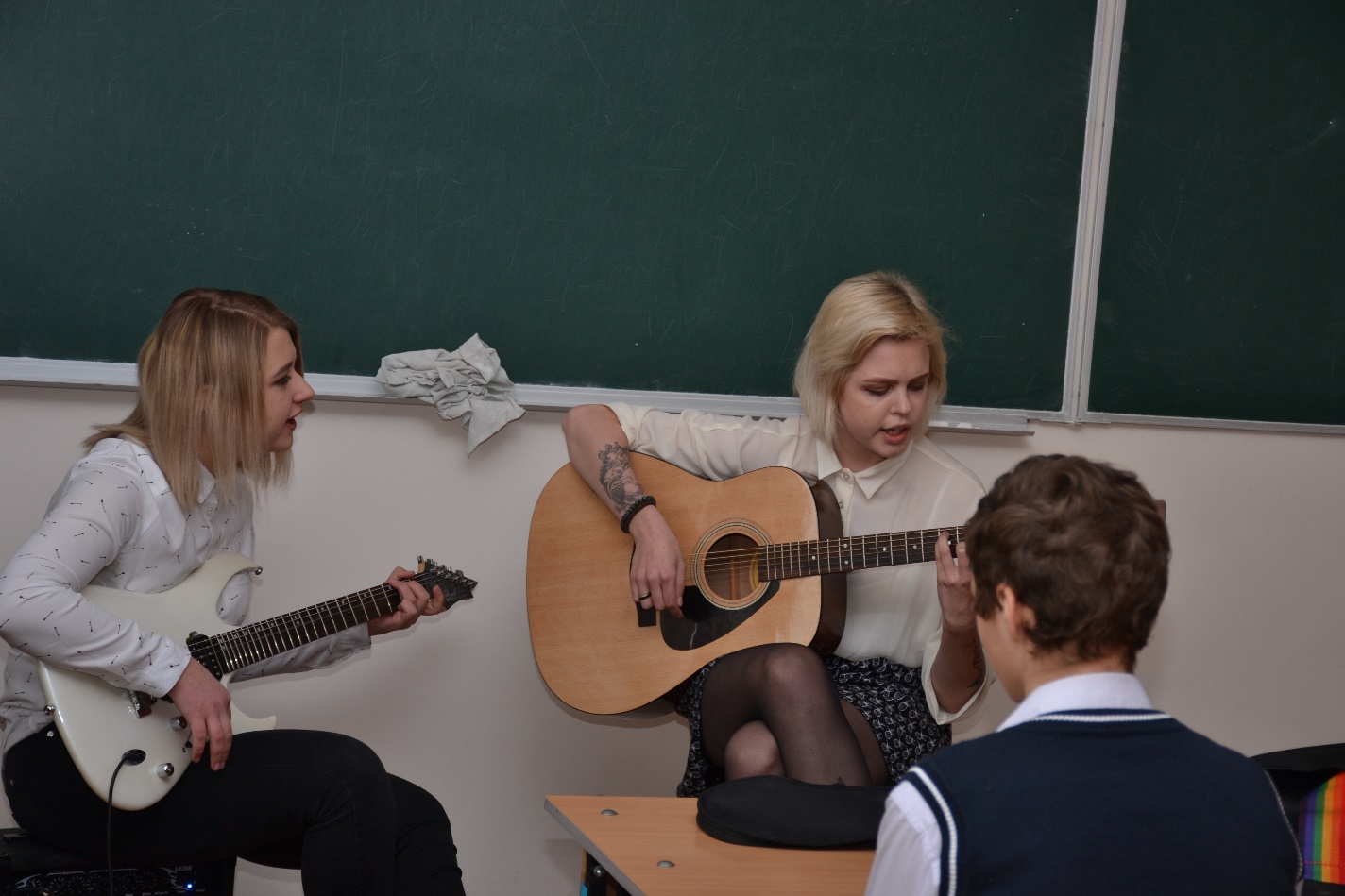 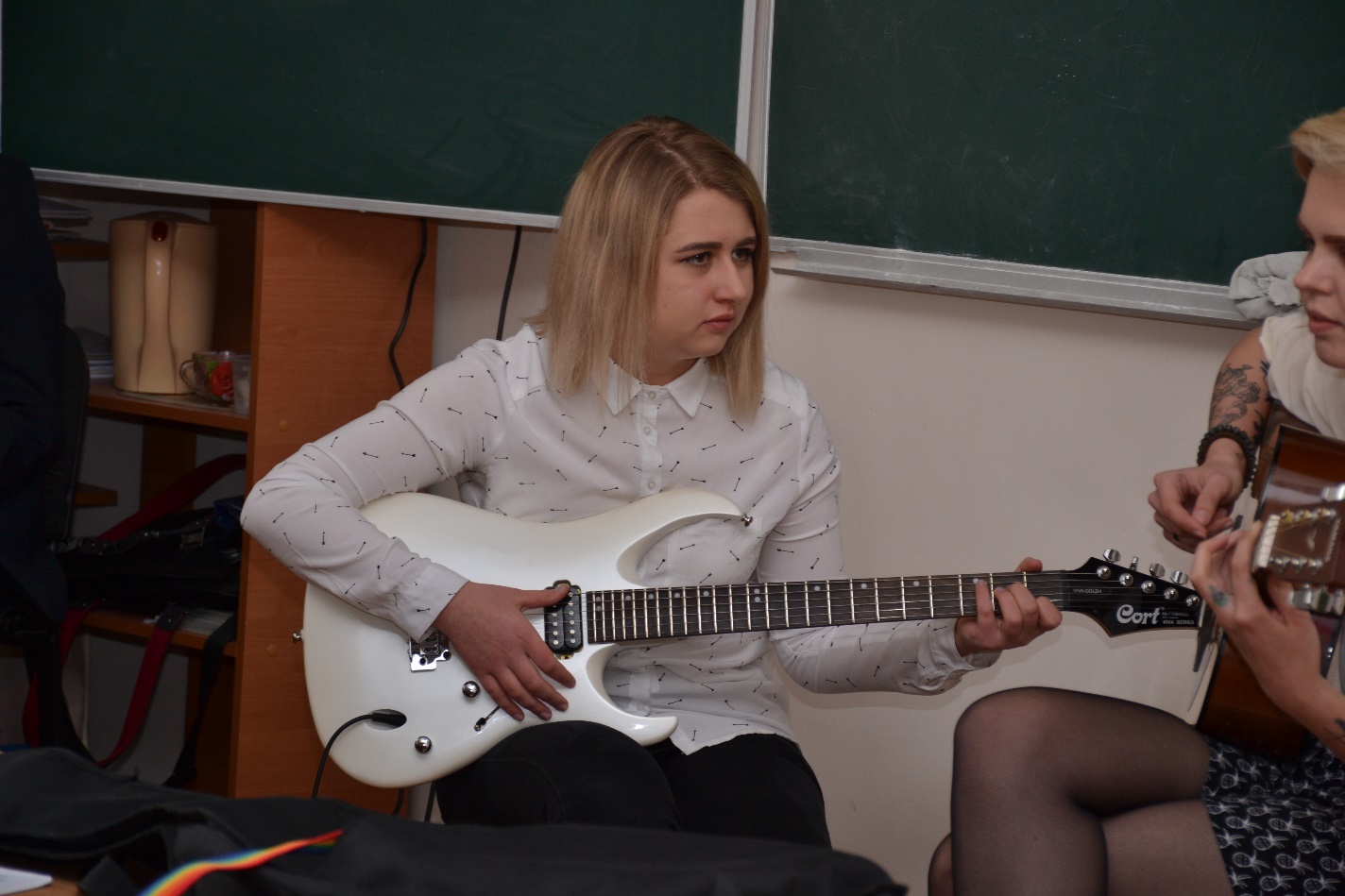 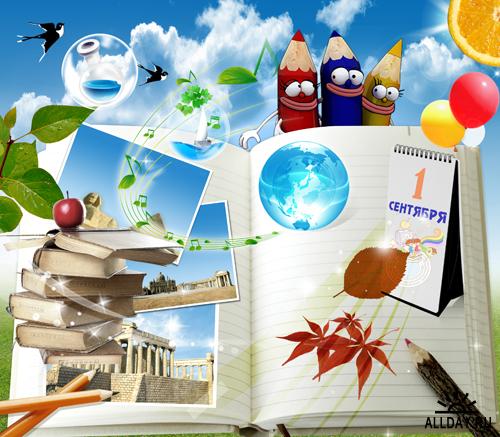 План мероприятий
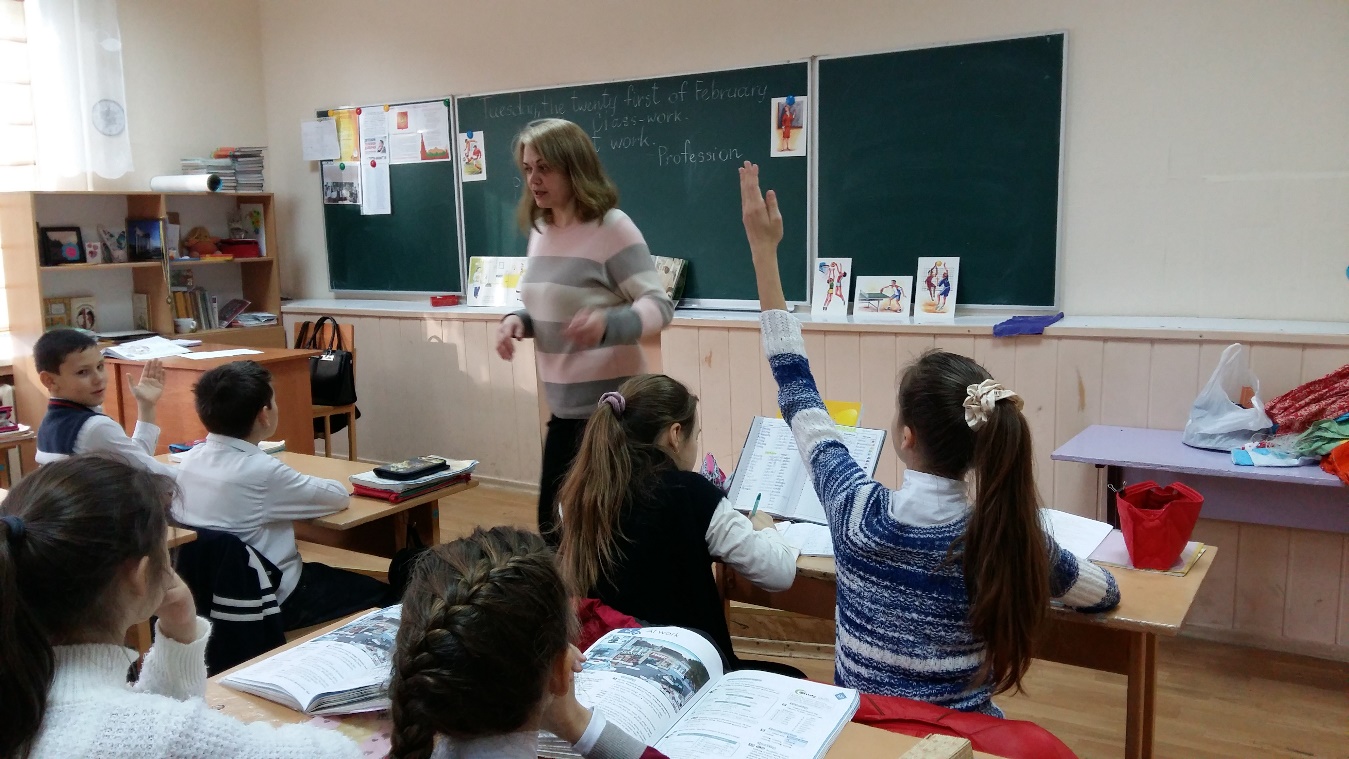 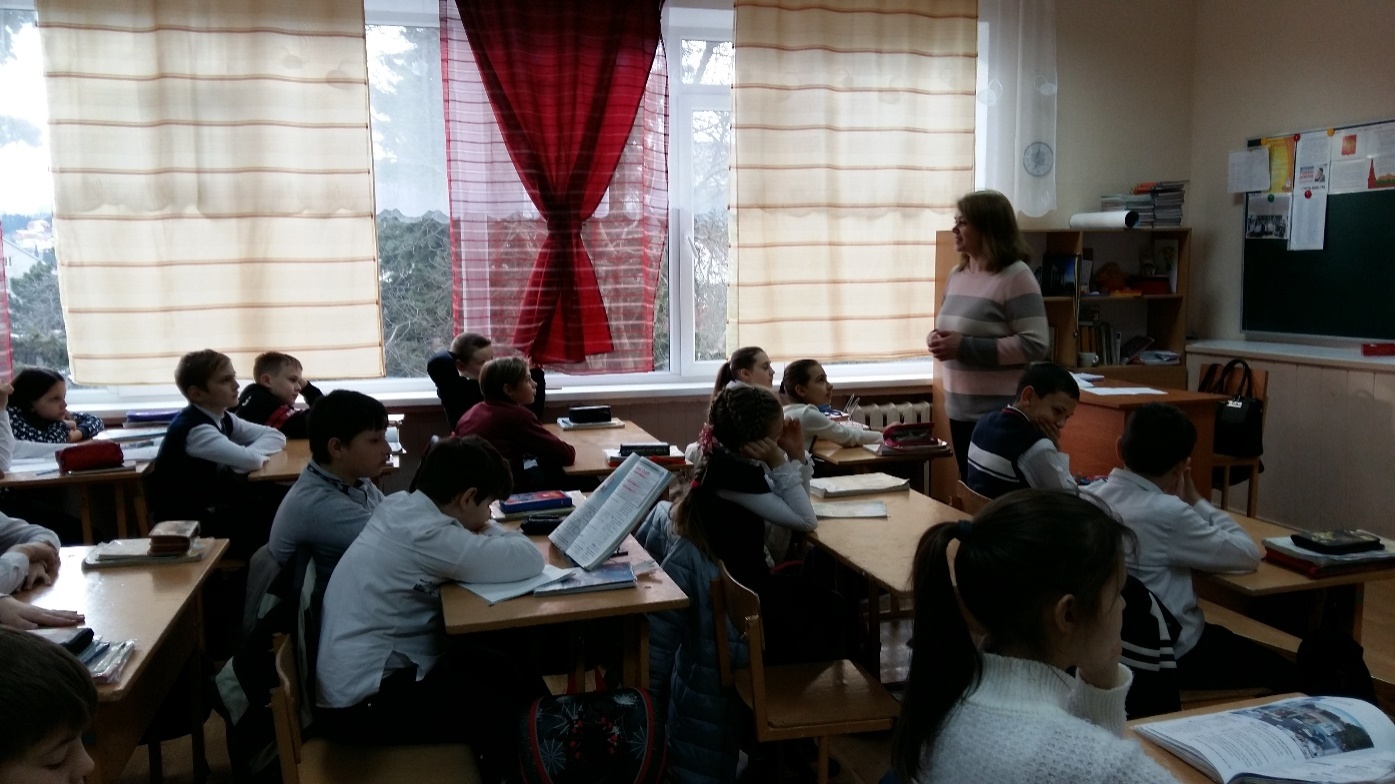 Открытый урок по теме 
«Профессии. Место работы.»            Мельникова С.В.
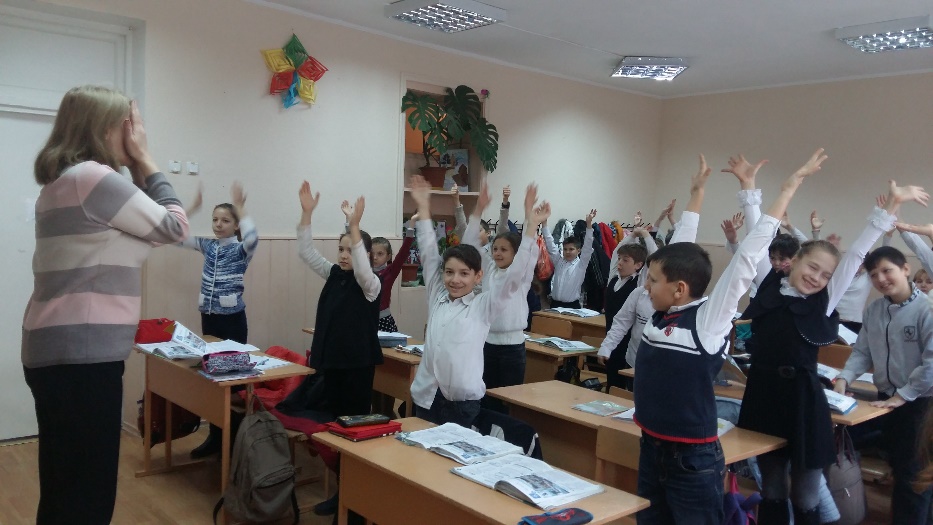 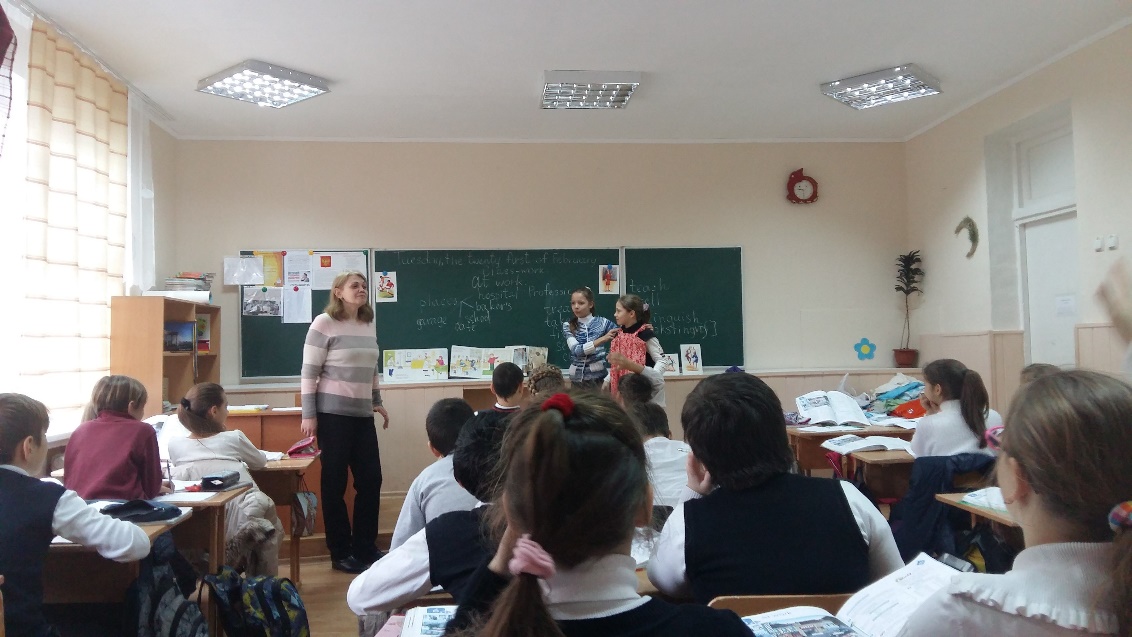 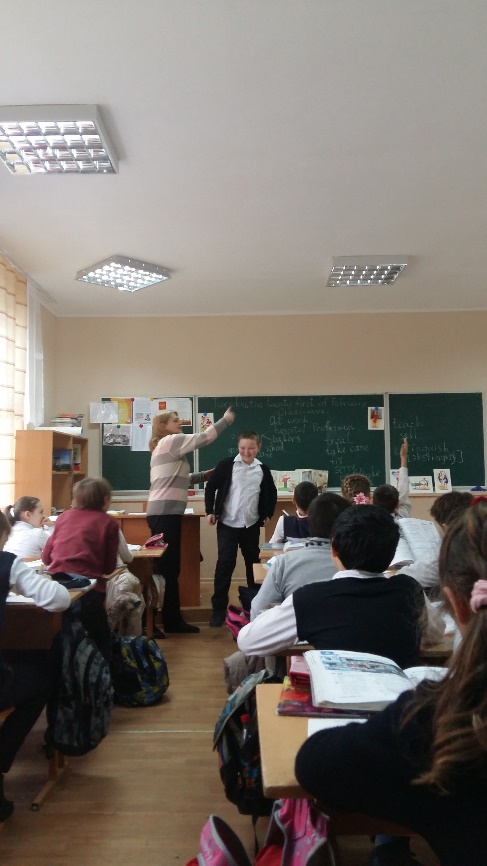 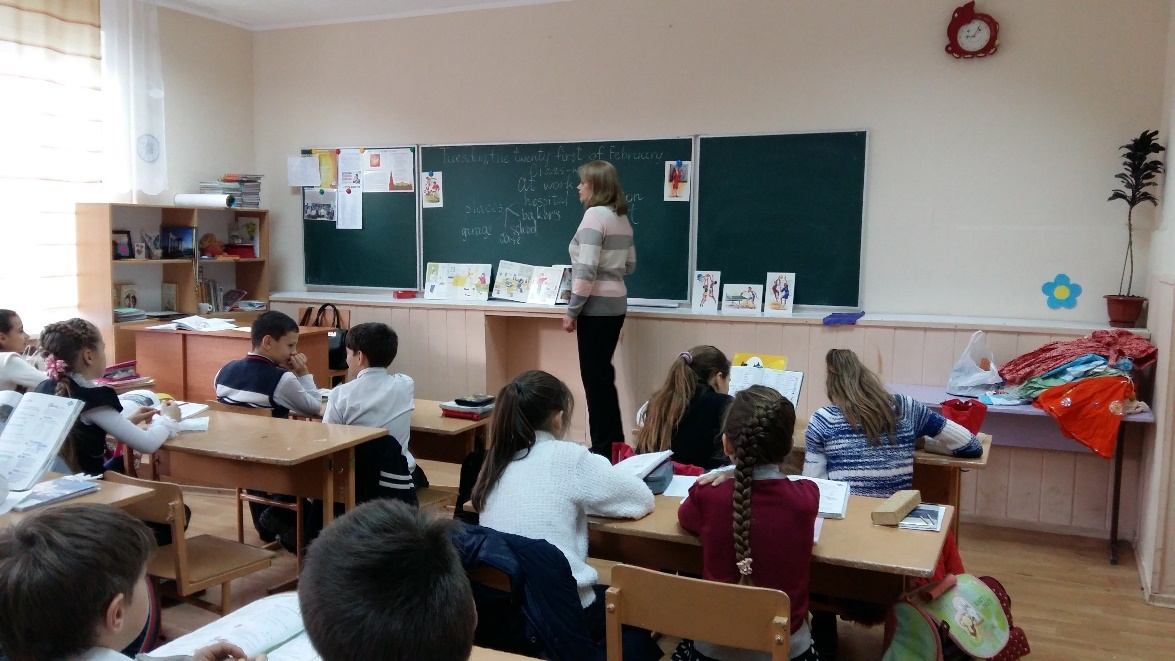 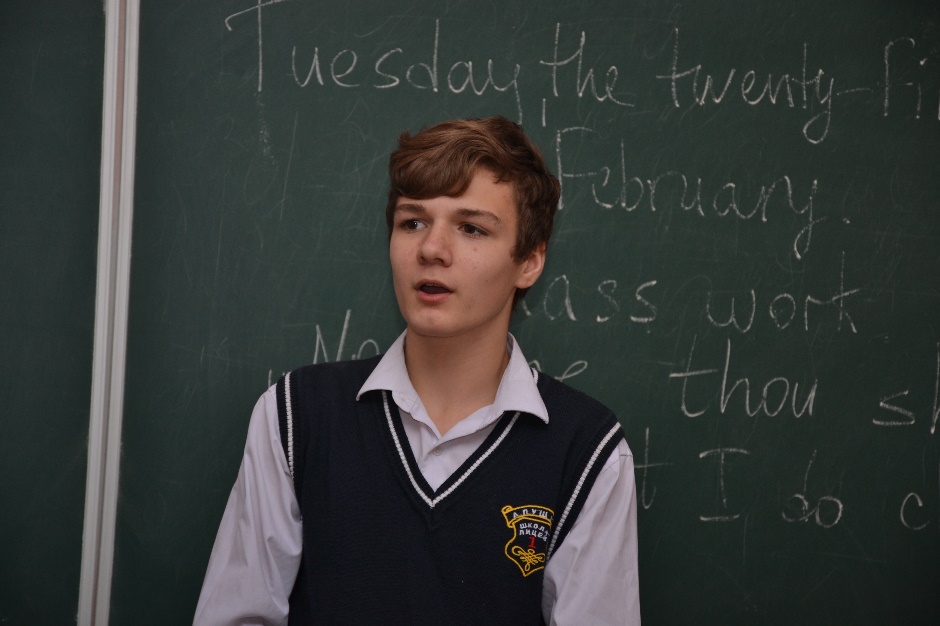 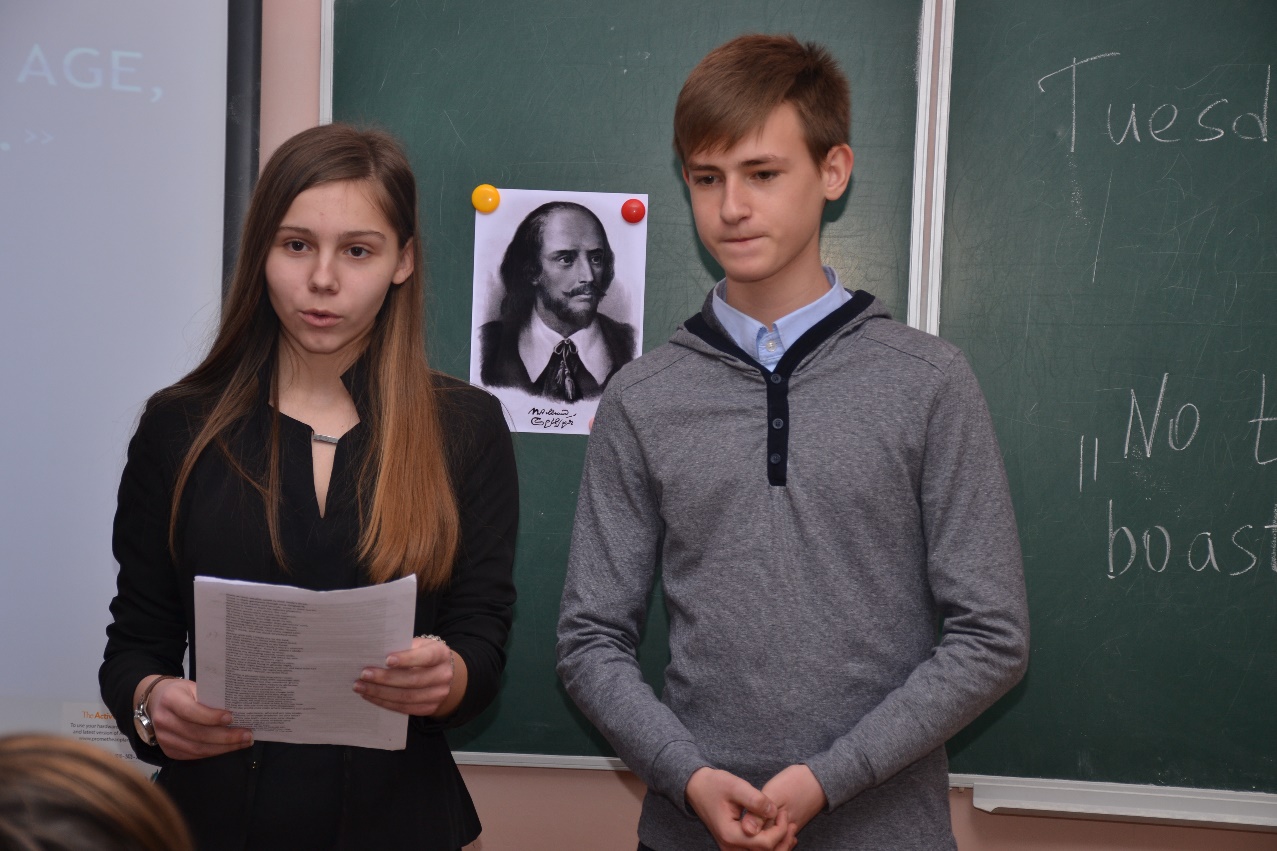 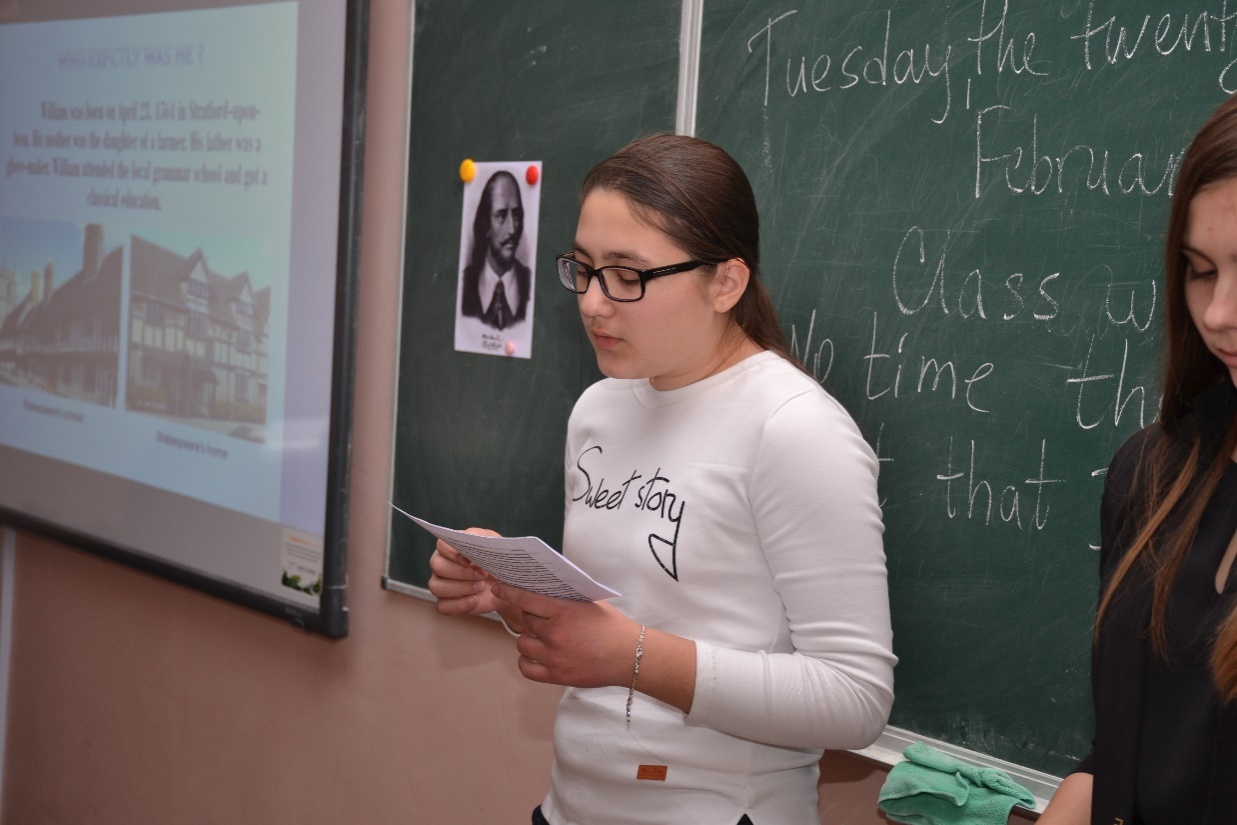 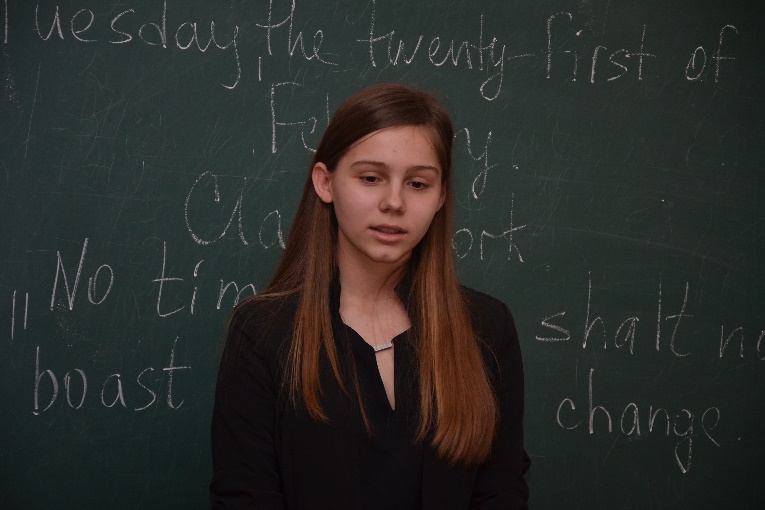 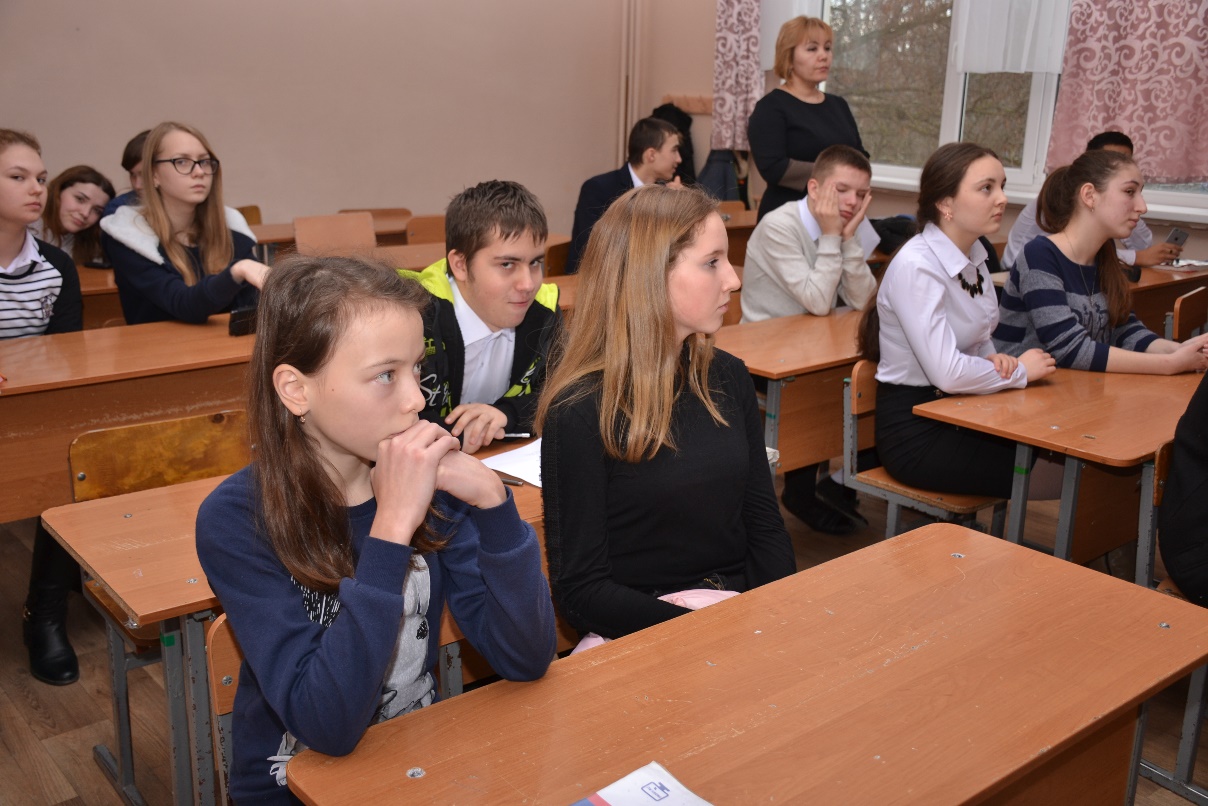 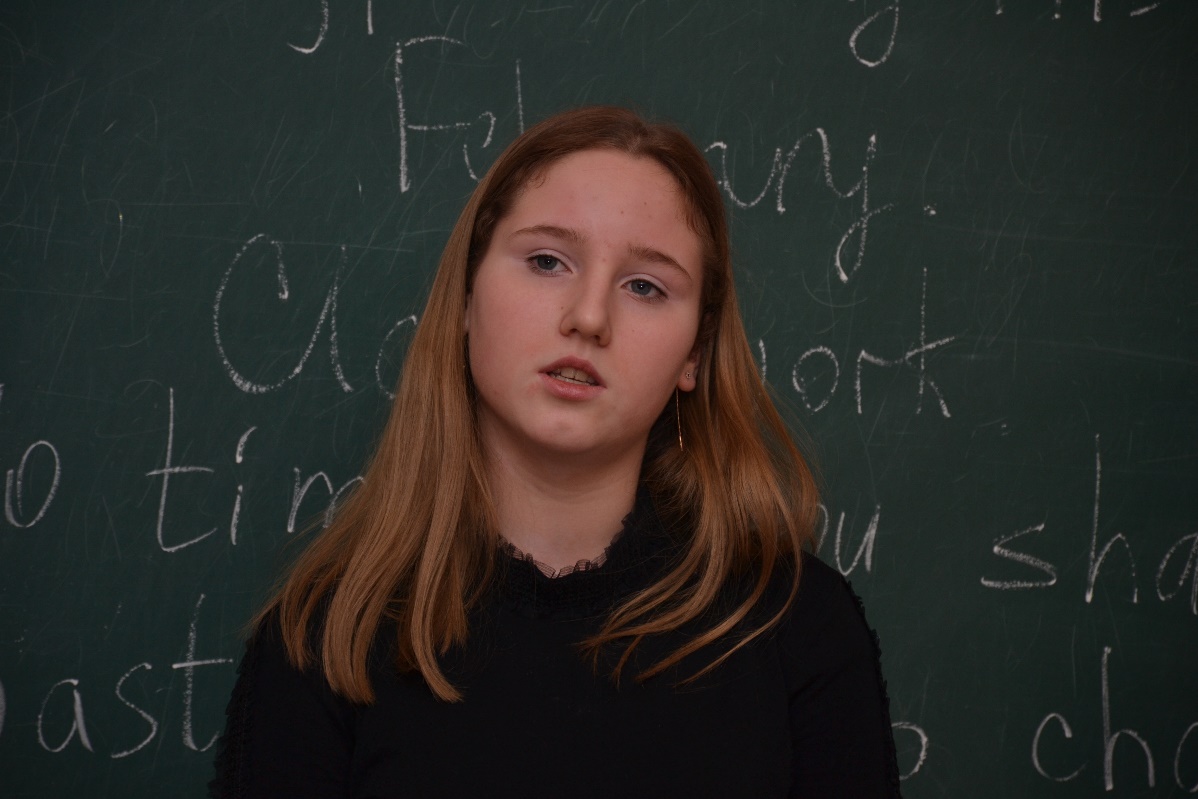 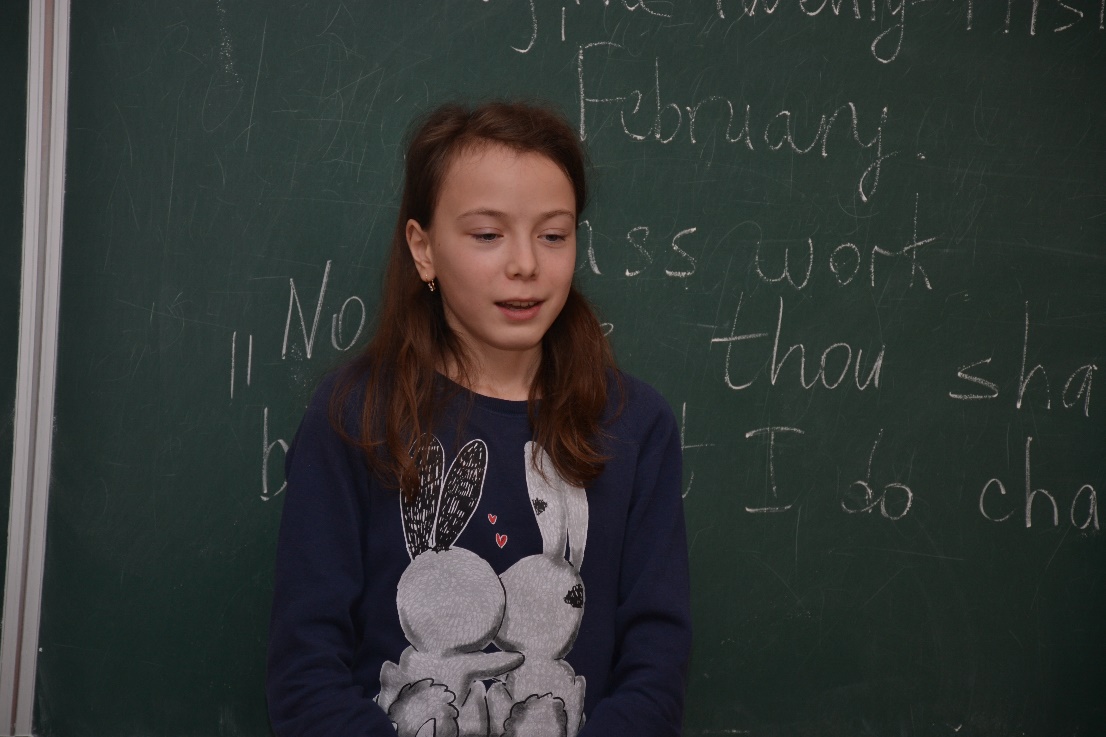 «Не хватай время властью надо мной…»  чтение произведений В.Шекспира
Спасибо за внимание! Thank you for attention!